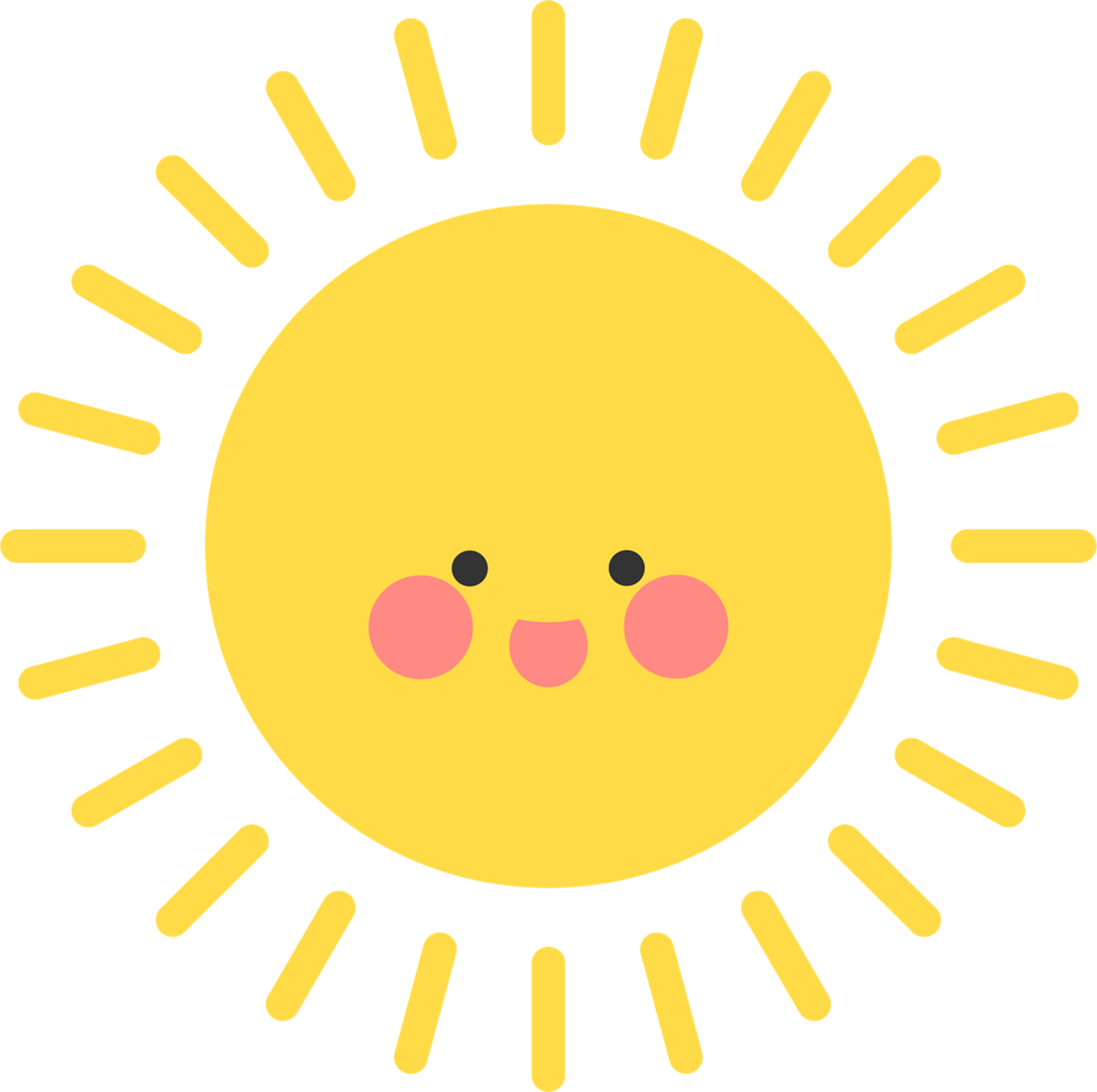 Chính tả
Bầm ơi
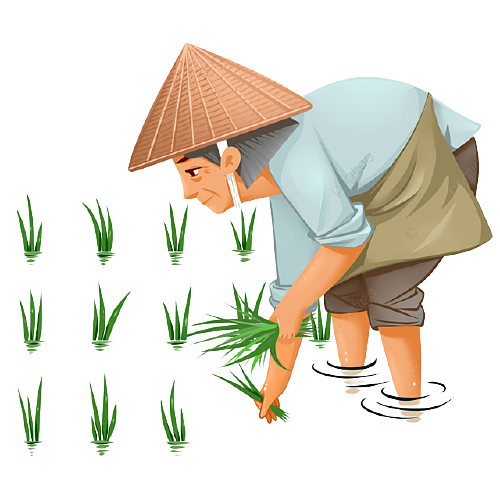 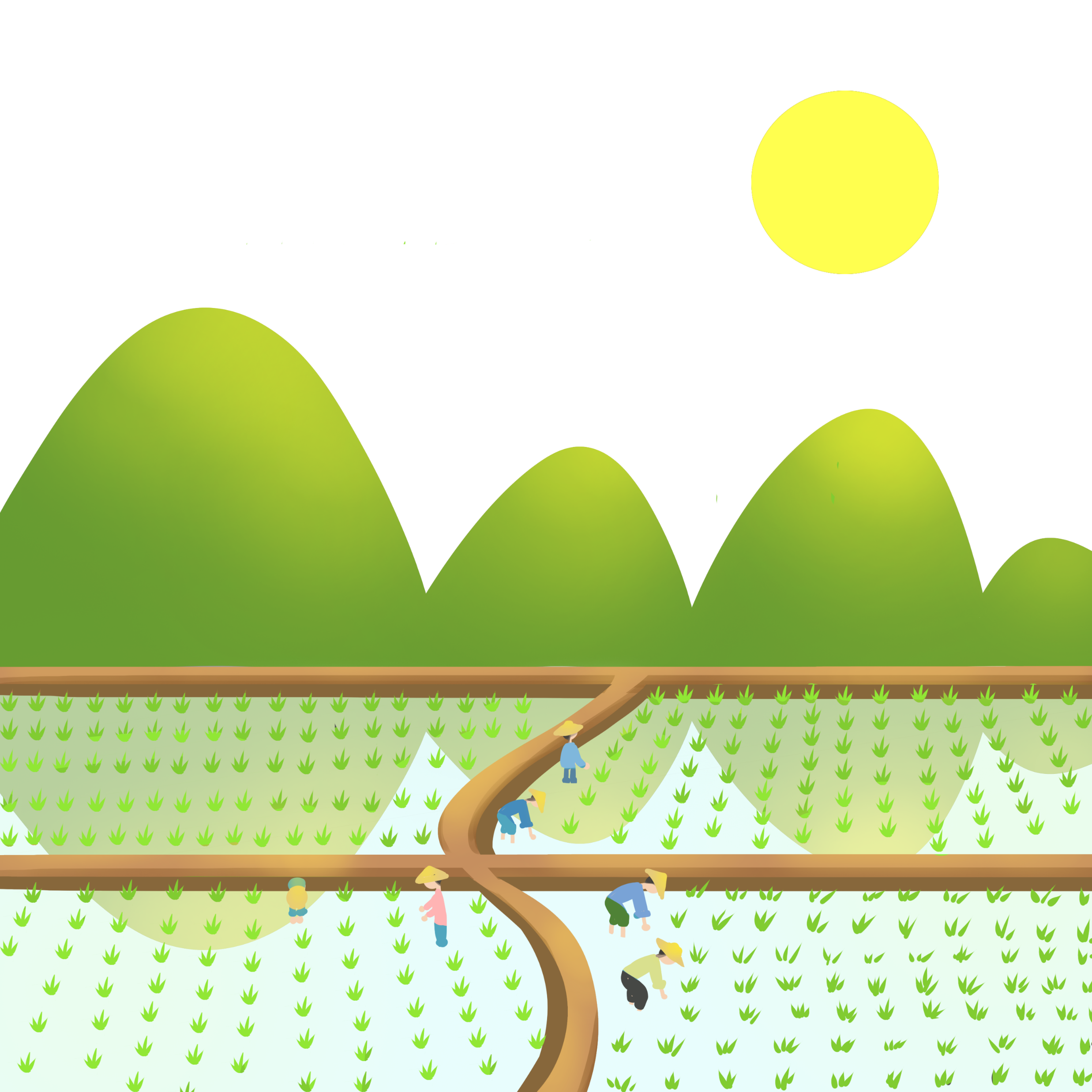 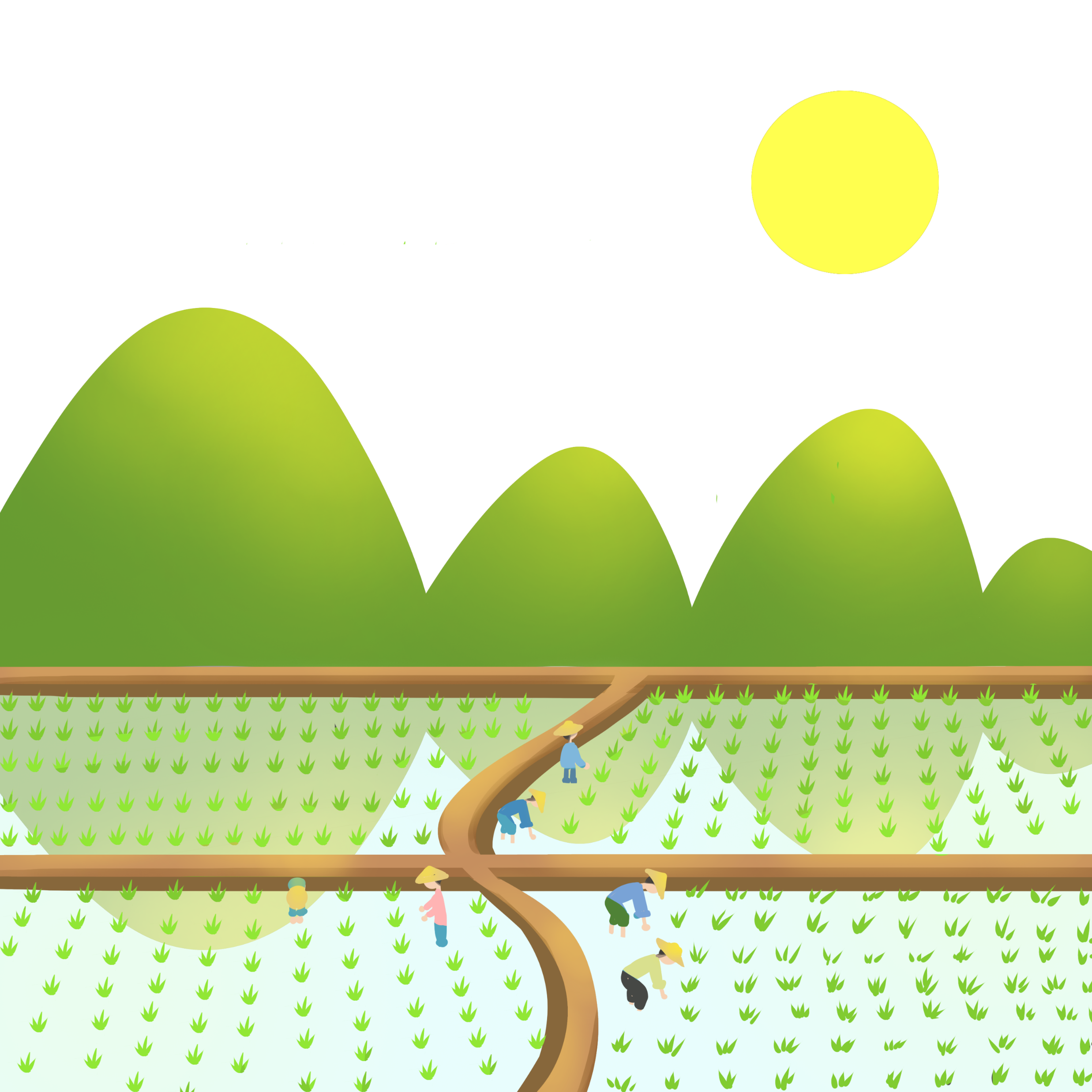 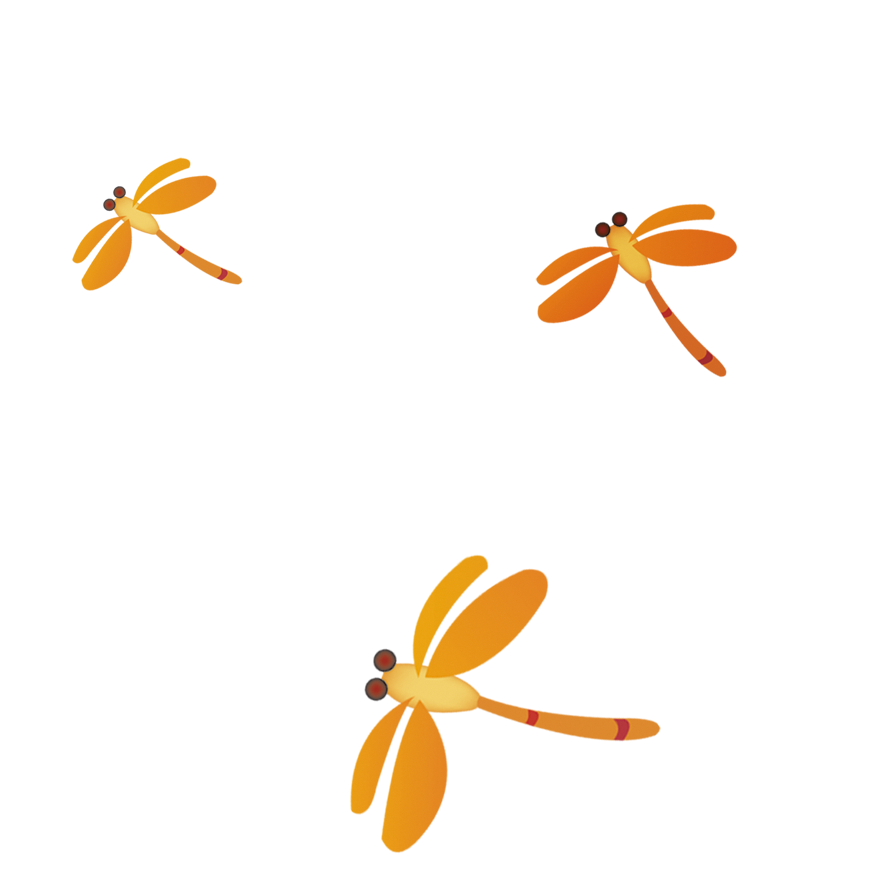 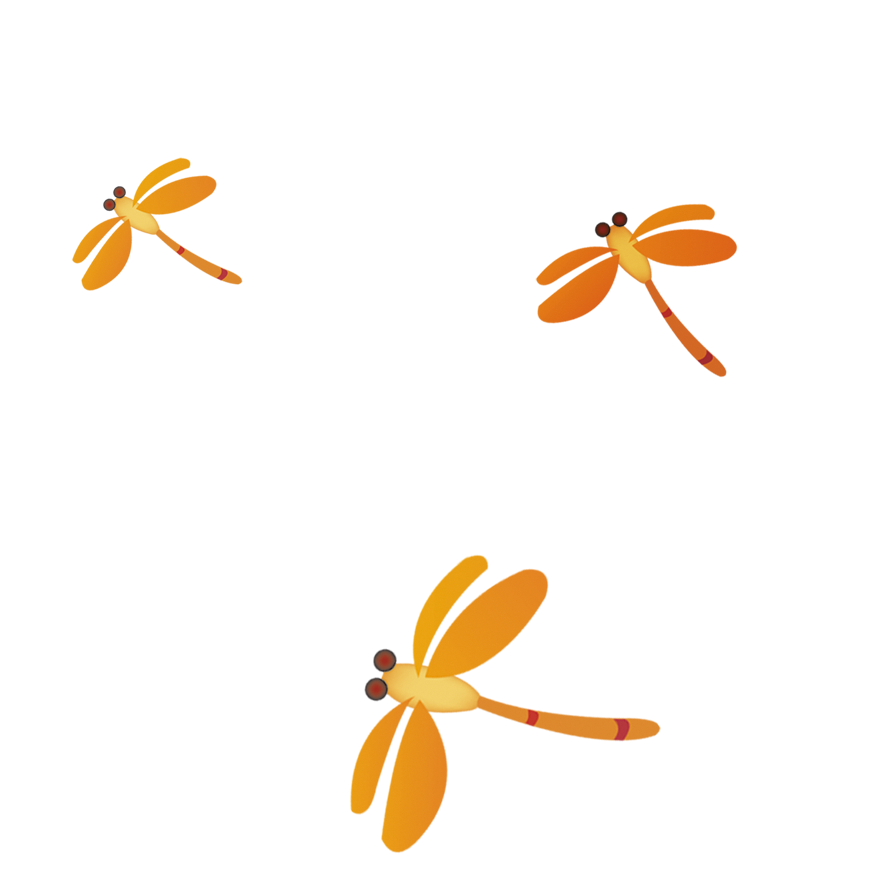 Mục tiêu bài học
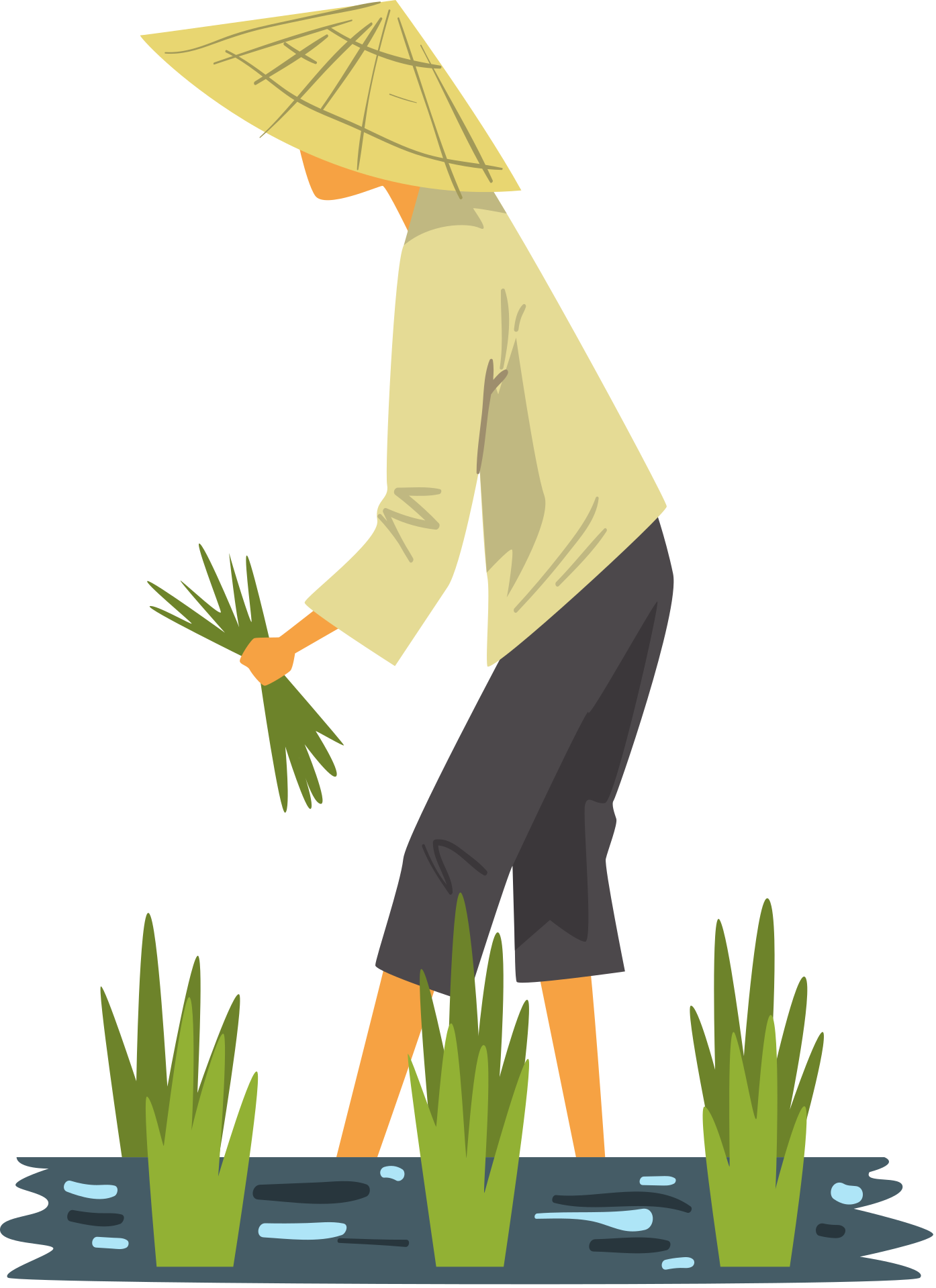 Nhớ - viết đúng 14 dòng thơ đầu bài thơ Bầm ơi.
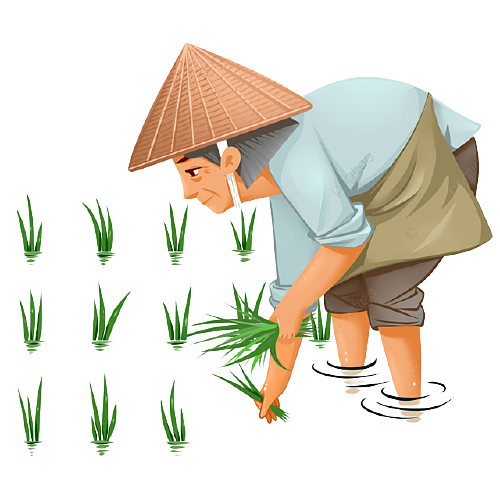 Trình bày đúng hình thức.
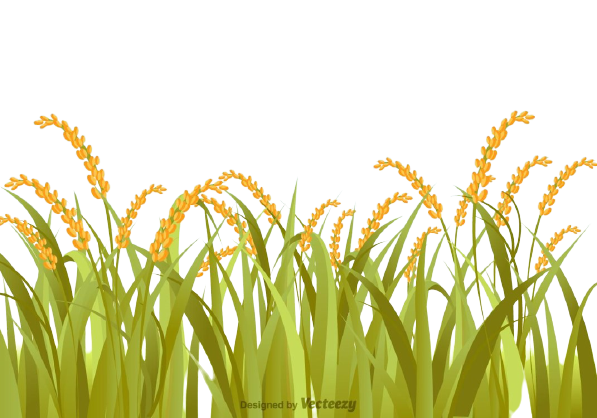 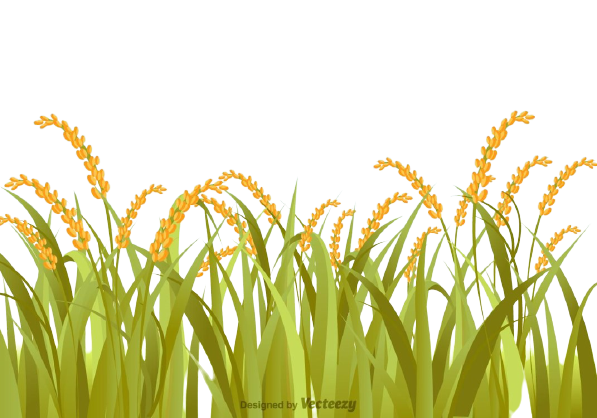 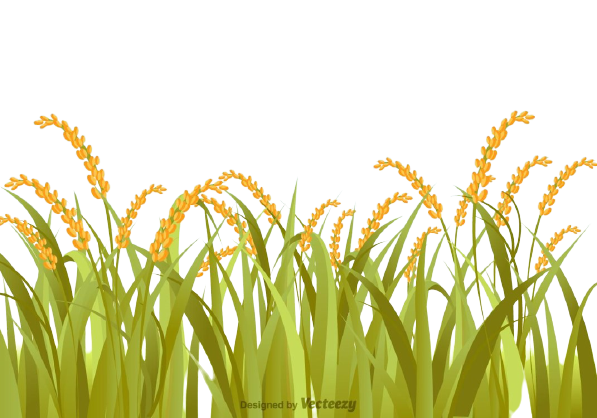 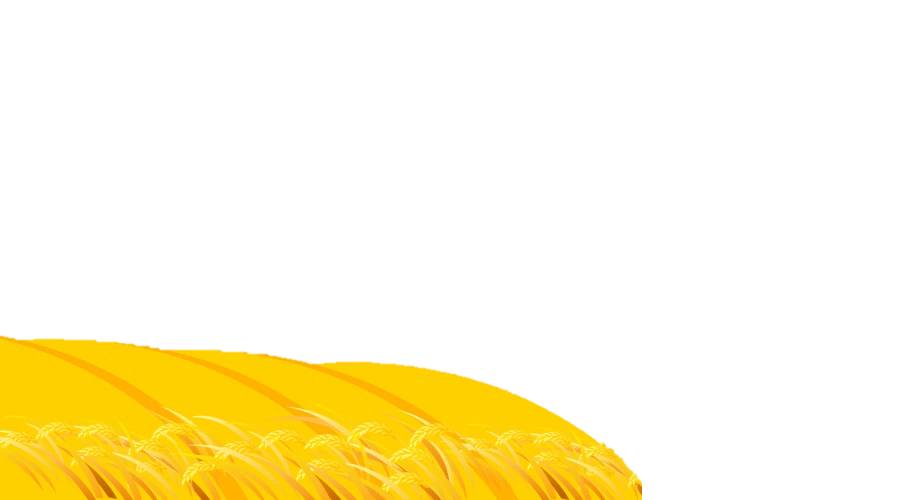 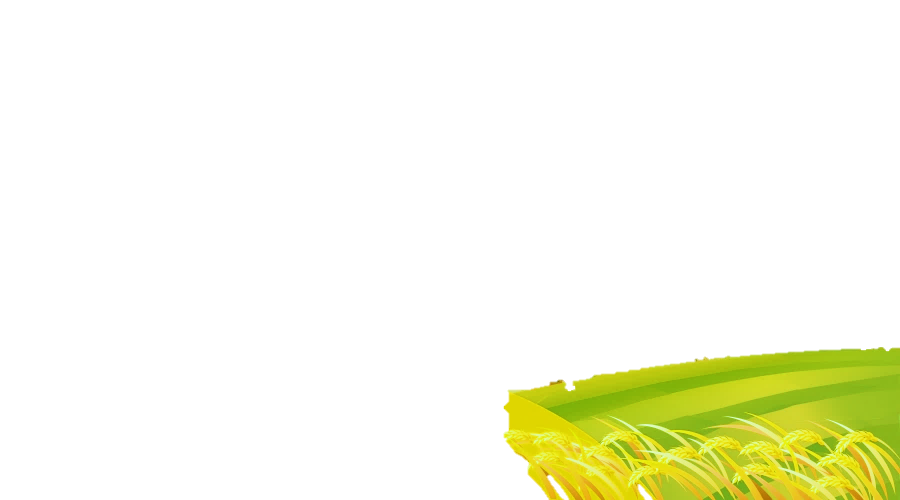 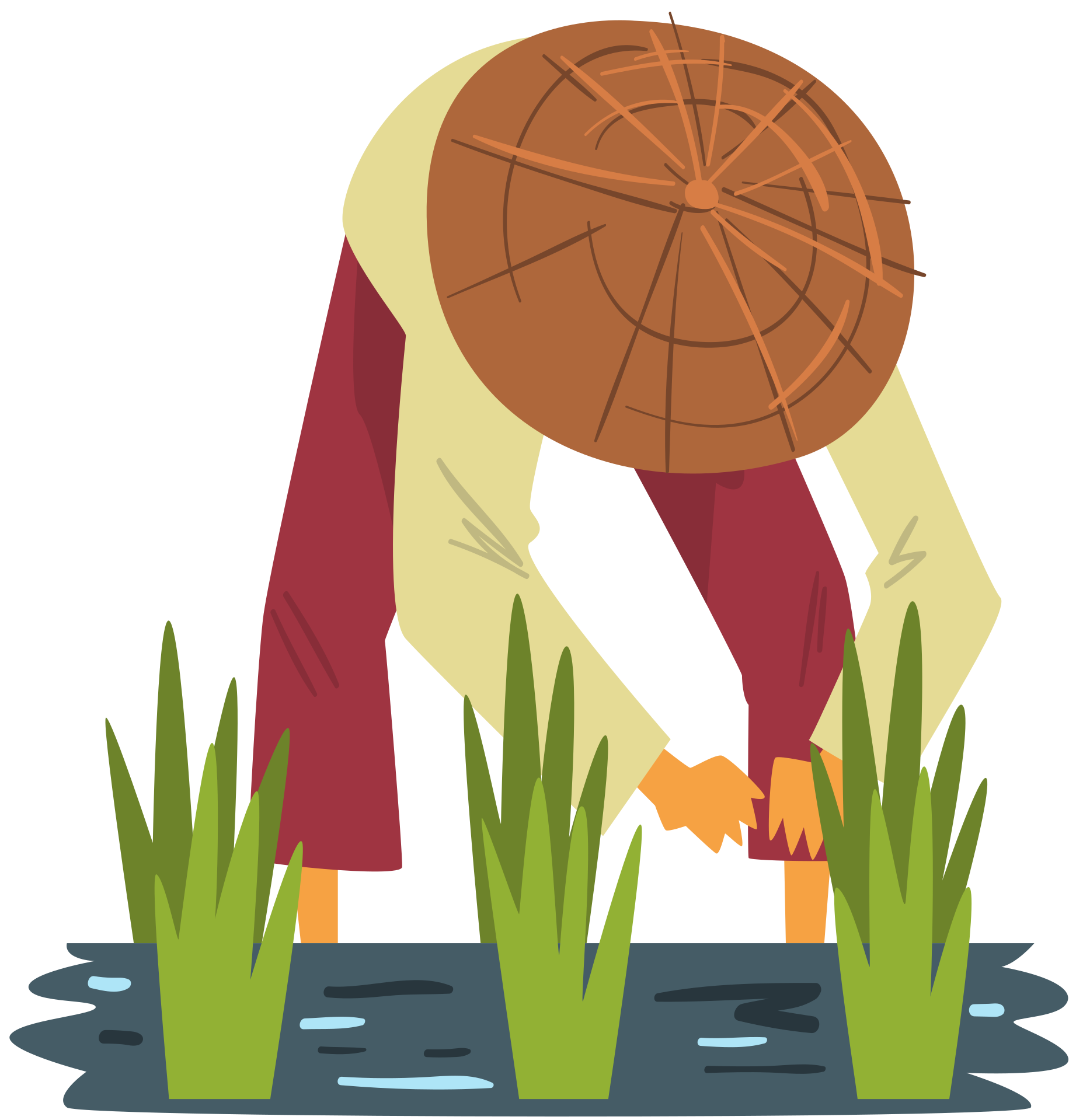 Tiếp tục ôn tập quy tắc viết hoa tên các cơ quan, đơn vị; làm đúng các bài tập thực hành để củng cố, khắc sâu quy tắc.
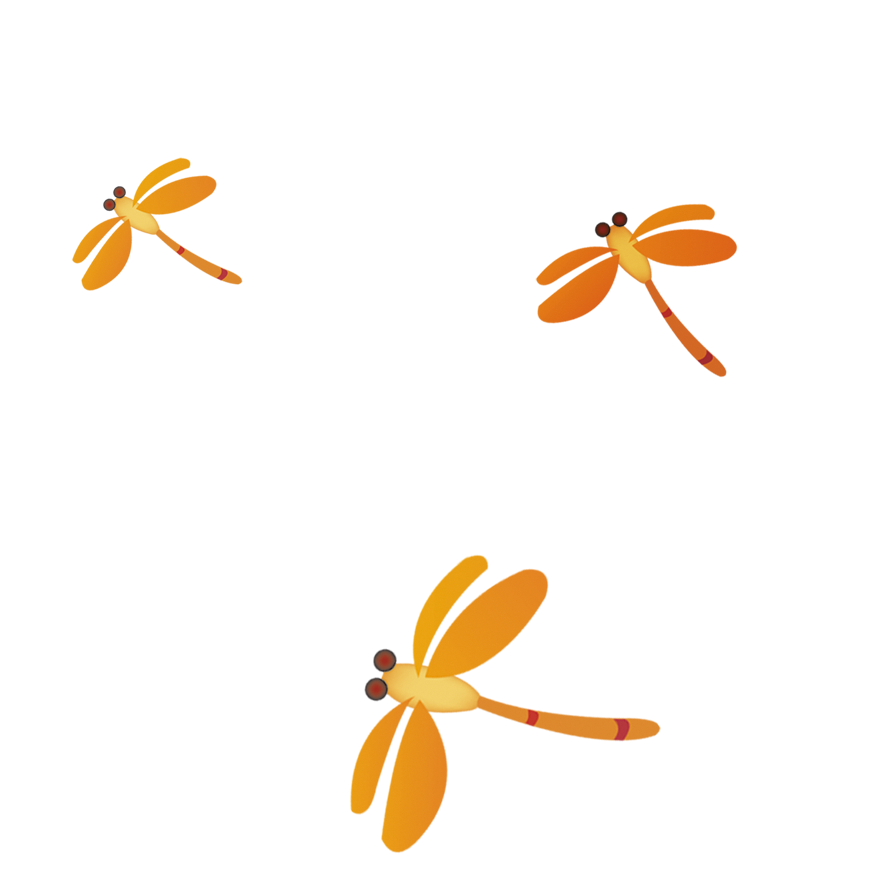 Nhớ - viết
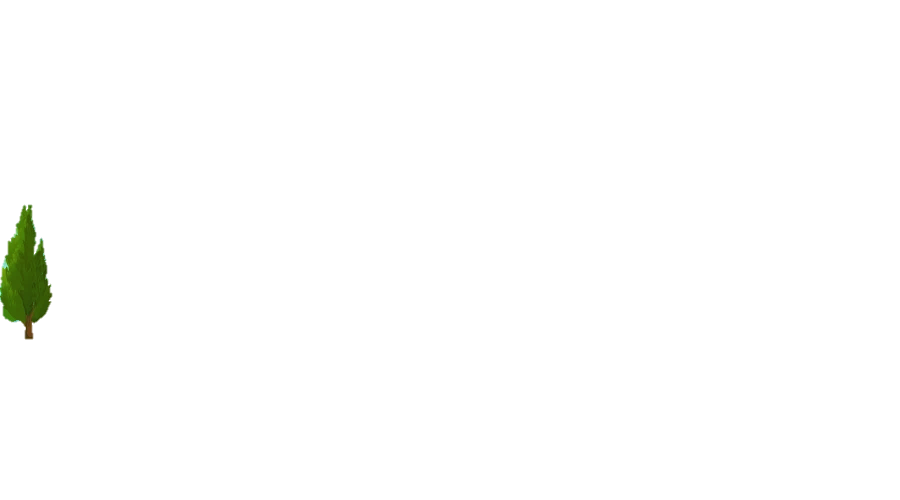 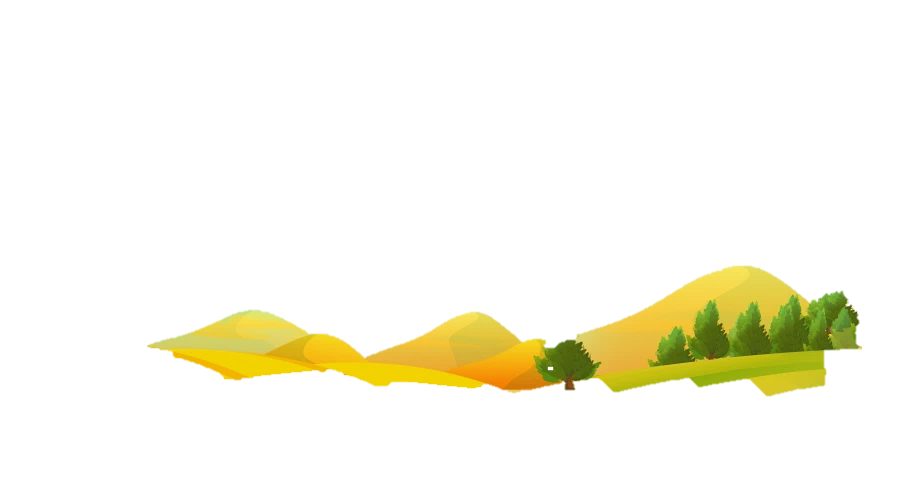 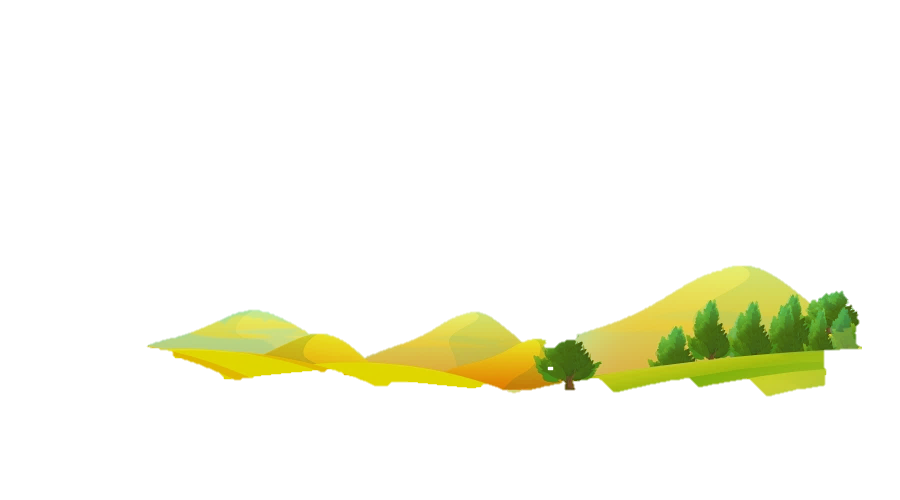 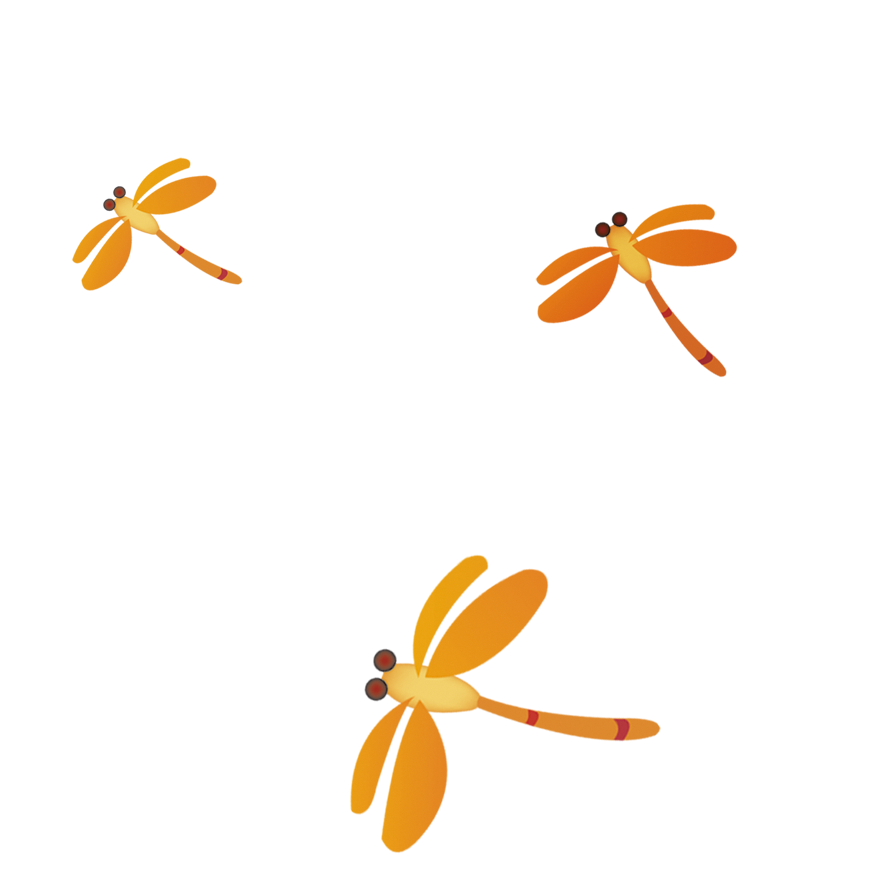 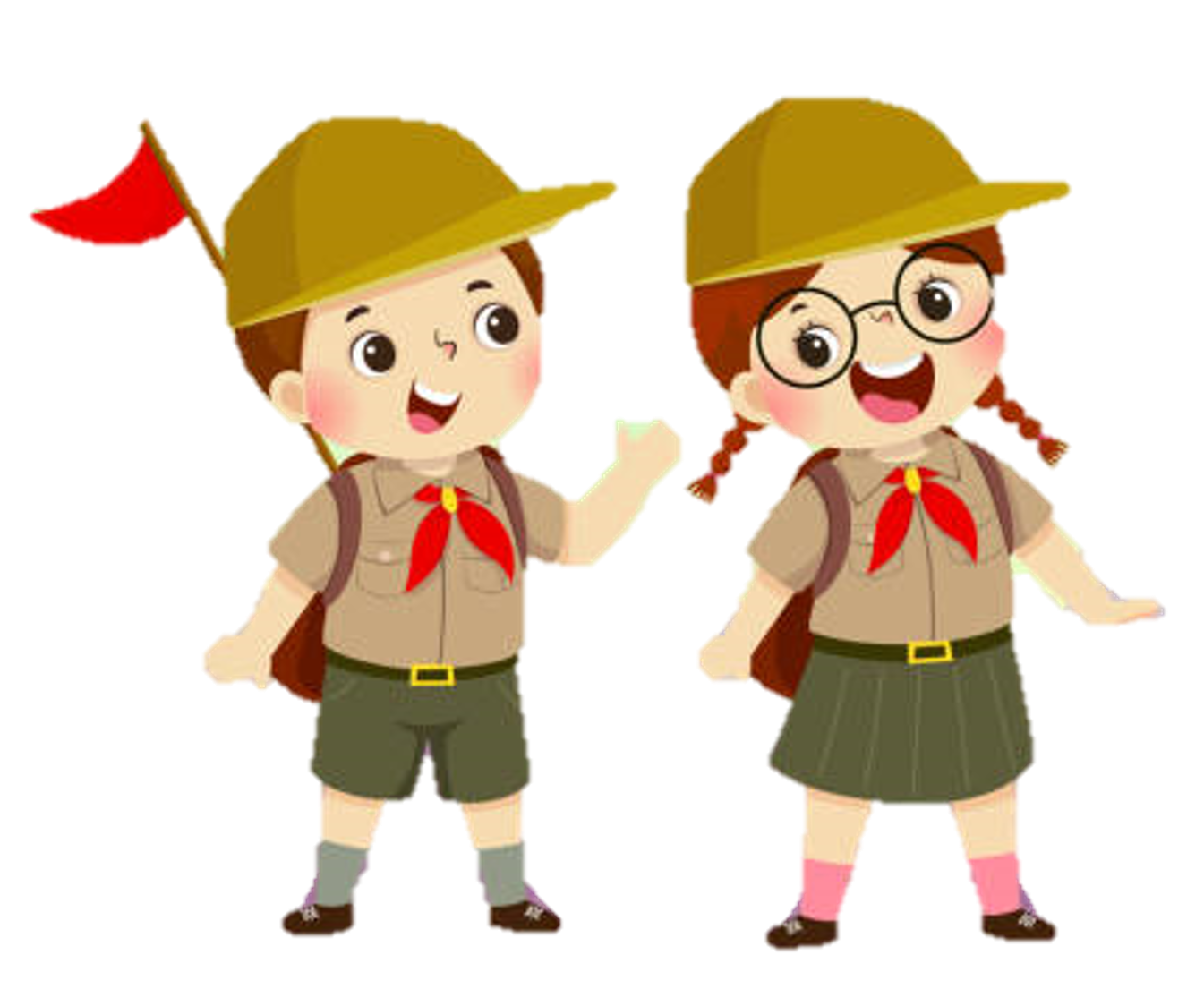 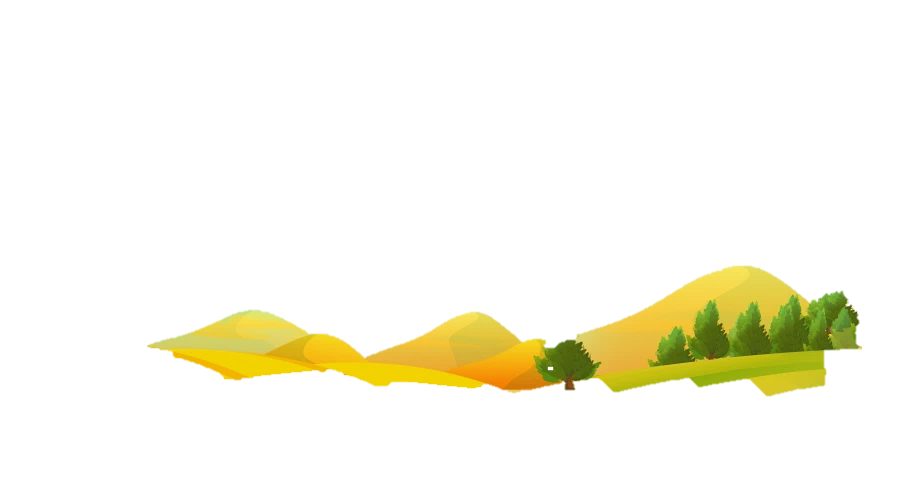 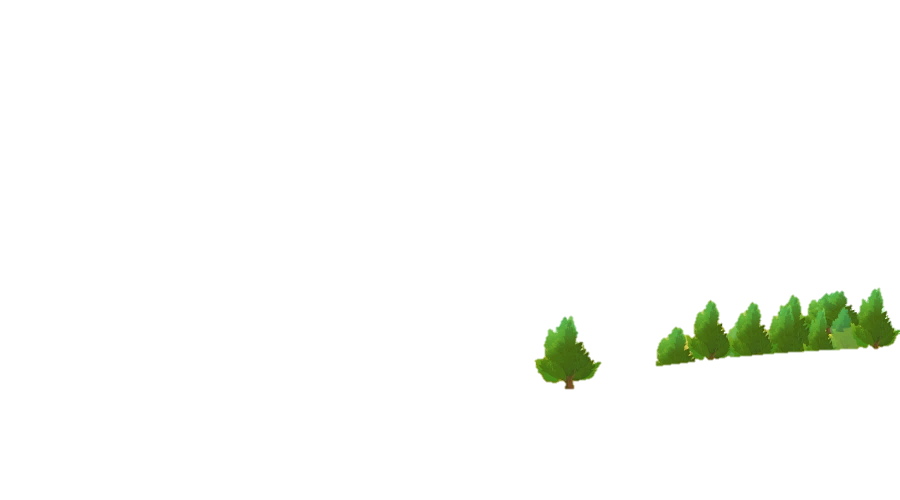 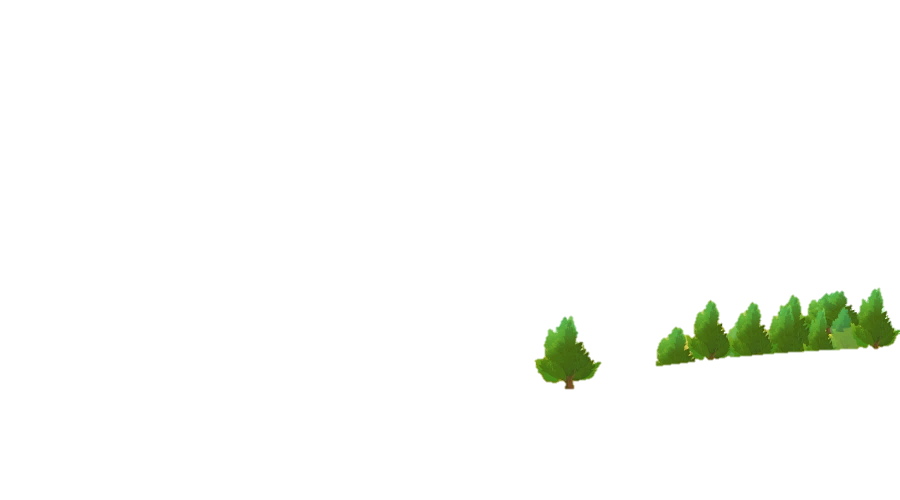 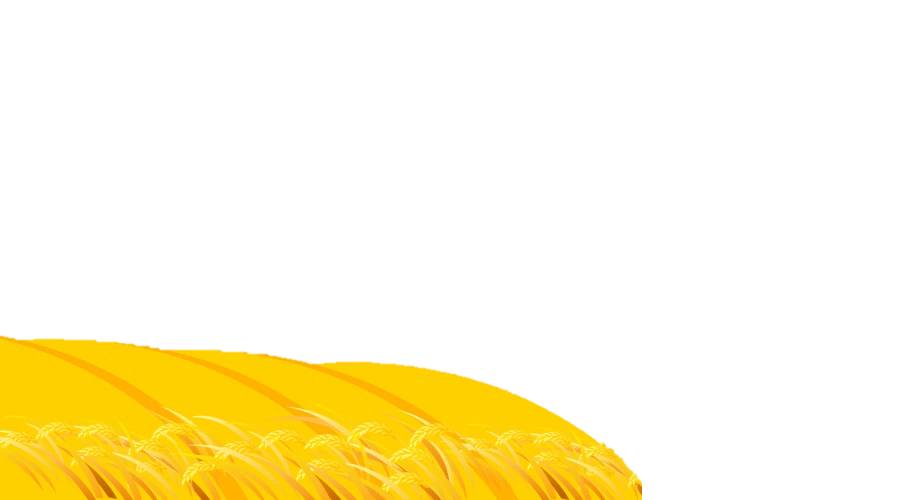 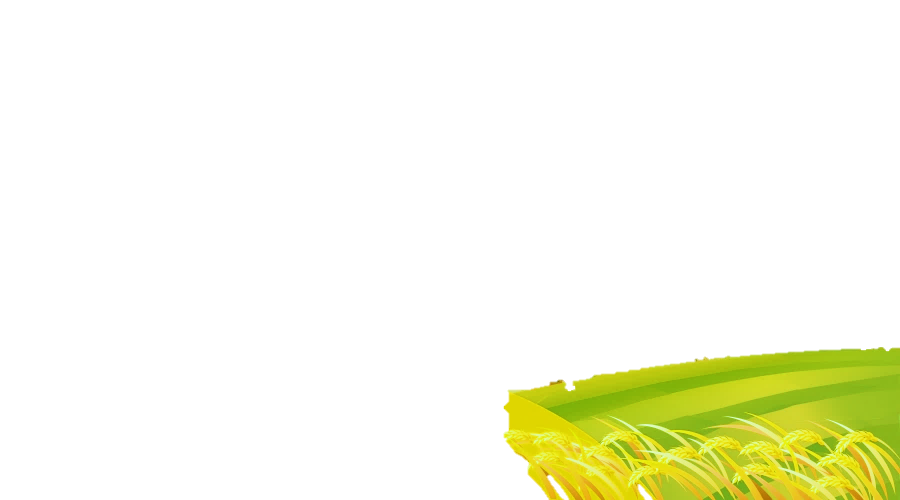 Bầm ơi
Bầm ơi, sớm sớm chiều chiều
Thương con, bầm chớ lo nhiều bầm nghe!
	Con đi trăm núi ngàn khe
Chưa bằng muôn nỗi tái tê lòng bầm
                                                     Tố Hữu
Ai về thăm mẹ quê ta
Chiều nay có đứa con xa nhớ thầm…

	Bầm ơi có rét không bầm ?
Heo heo gió núi, lâm thâm mưa phùn
	Bầm ra ruộng cấy bầm run
Chân lội dưới bùn, tay cấy mạ non
	Mạ non bầm cấy mấy đon
Ruột gan bầm lại thương con mấy lần.
	Mưa phùn ướt áo tứ thân
Mưa bao nhiêu hạt, thương bầm bấy nhiêu!
Điều gì gợi cho anh chiến sĩ nhớ tới mẹ ?
Điều khiến anh chiến sĩ nhớ đến mẹ là cảnh chiều đông gió bấc như mưa phùn, cũng là thời điểm các làng quê vào vụ cấy đông.
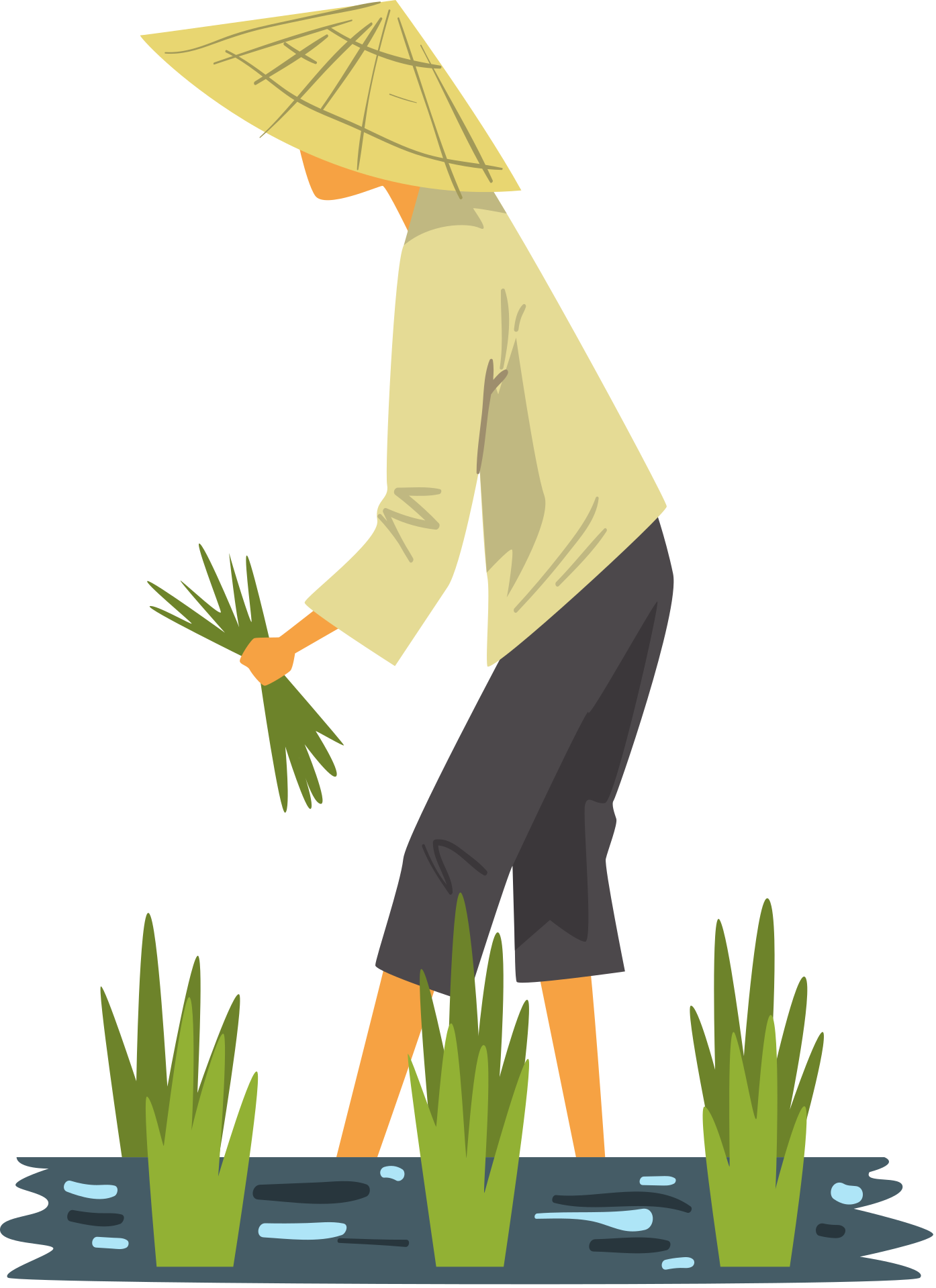 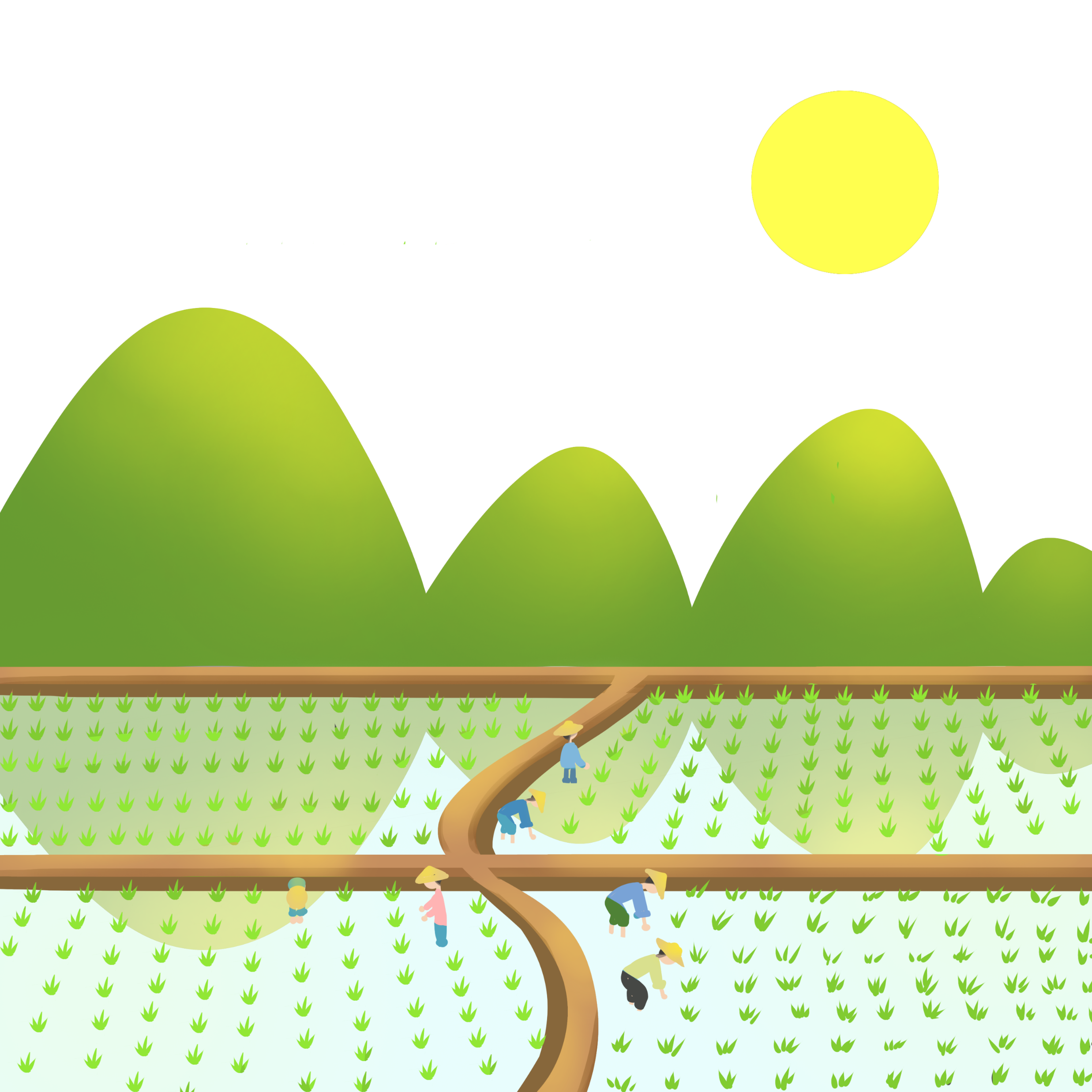 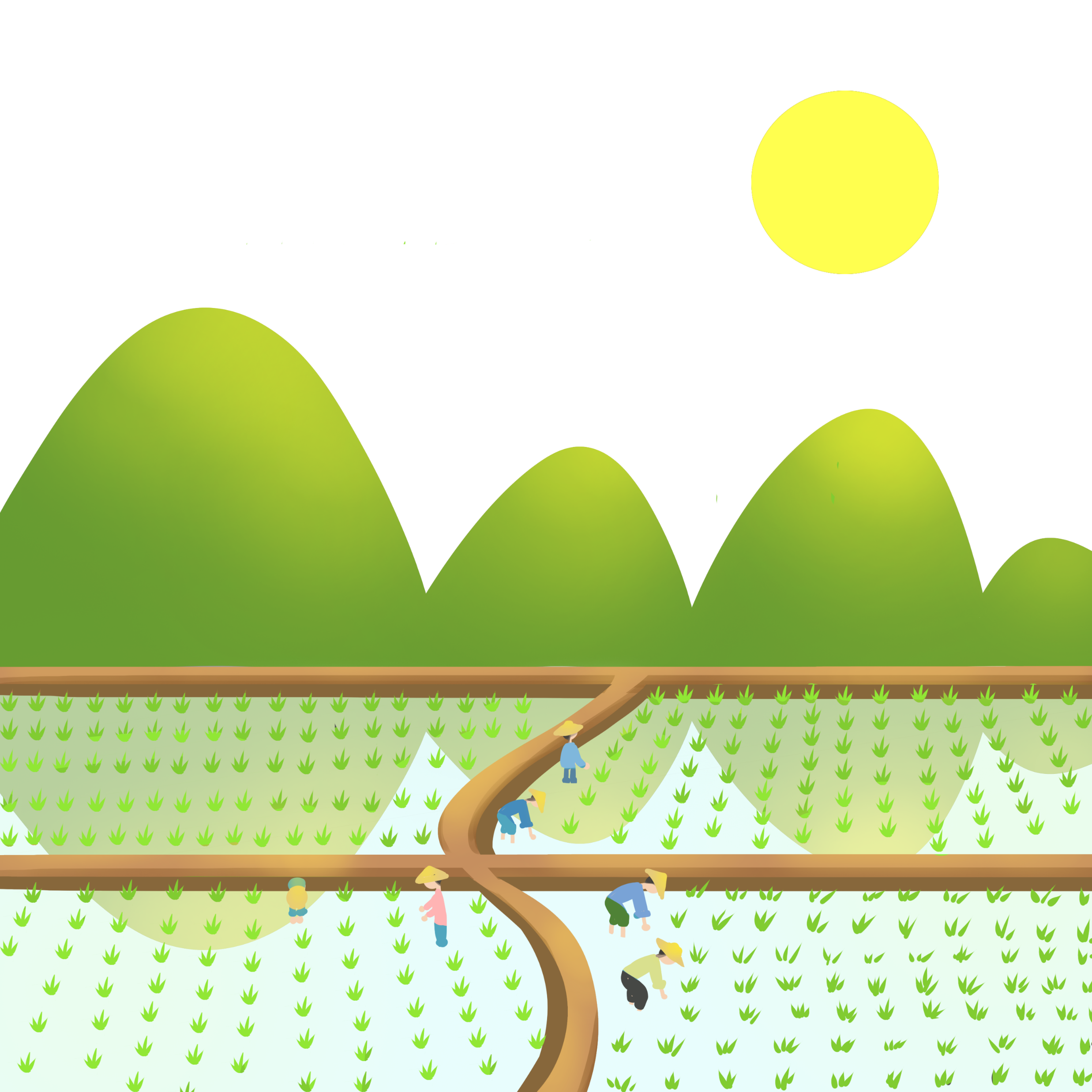 Anh nhớ hình ảnh nào của mẹ ?
Anh nhớ hình ảnh mẹ phải lội bùn vất vả trong trời mưa gió rét buốt.
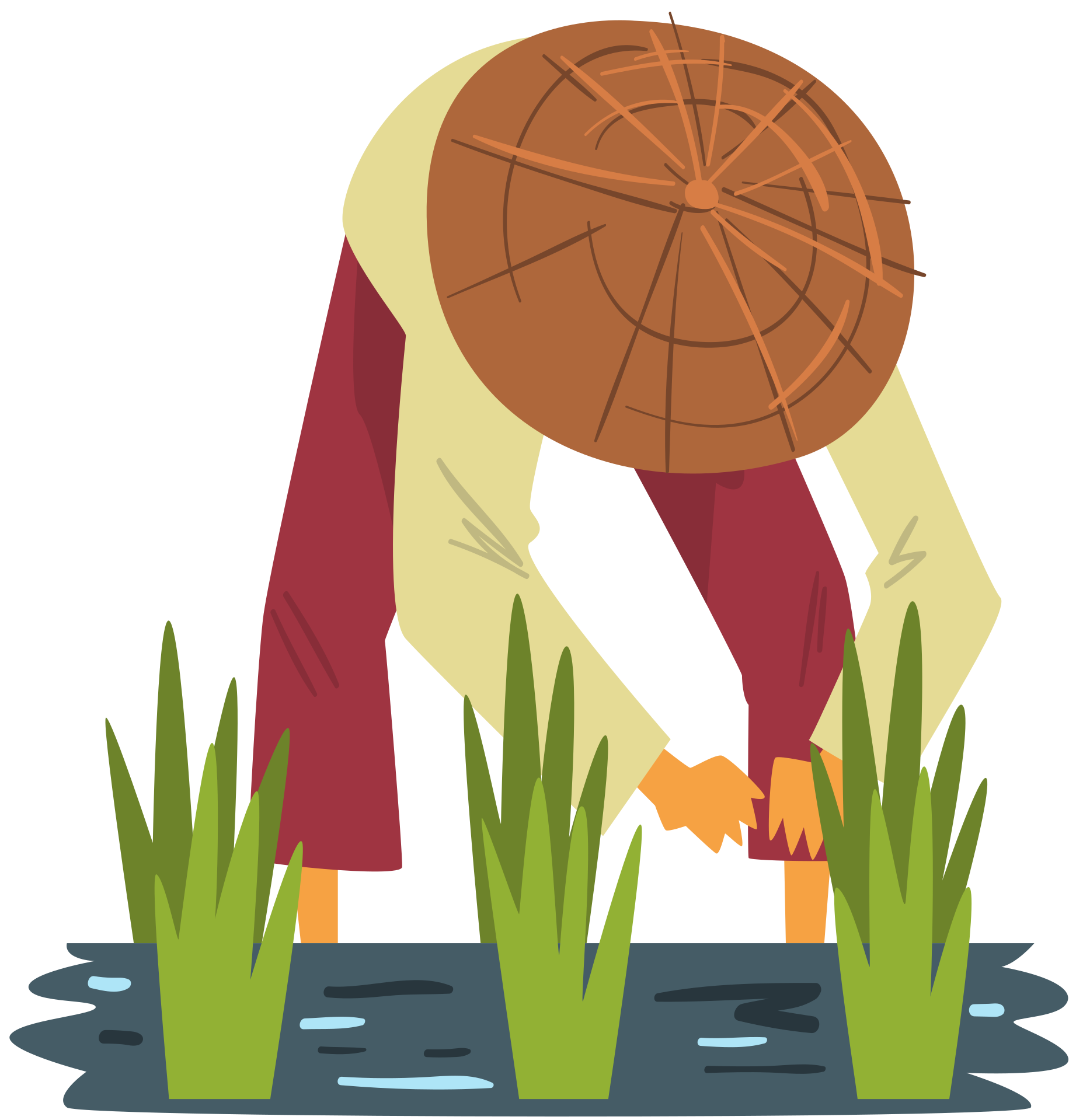 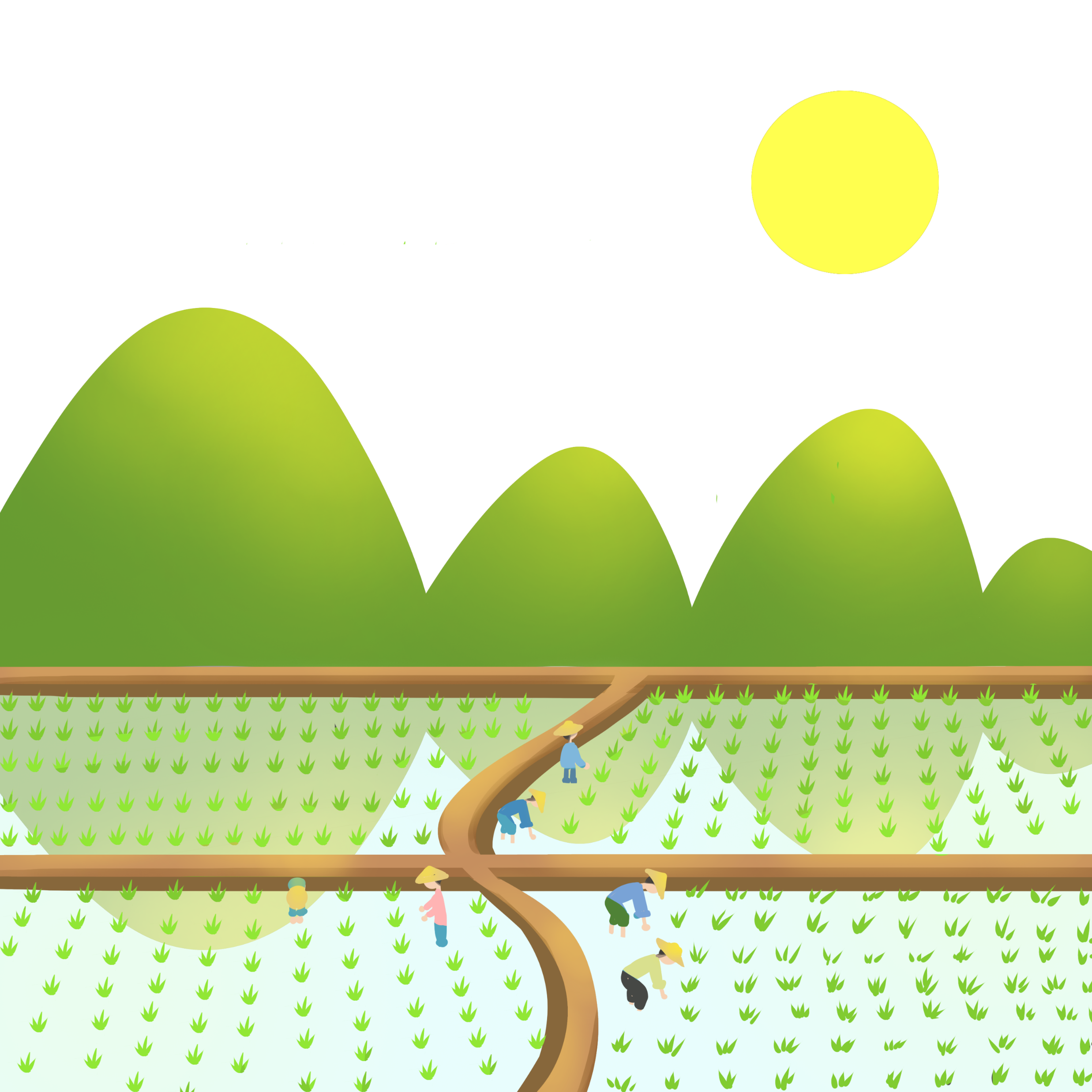 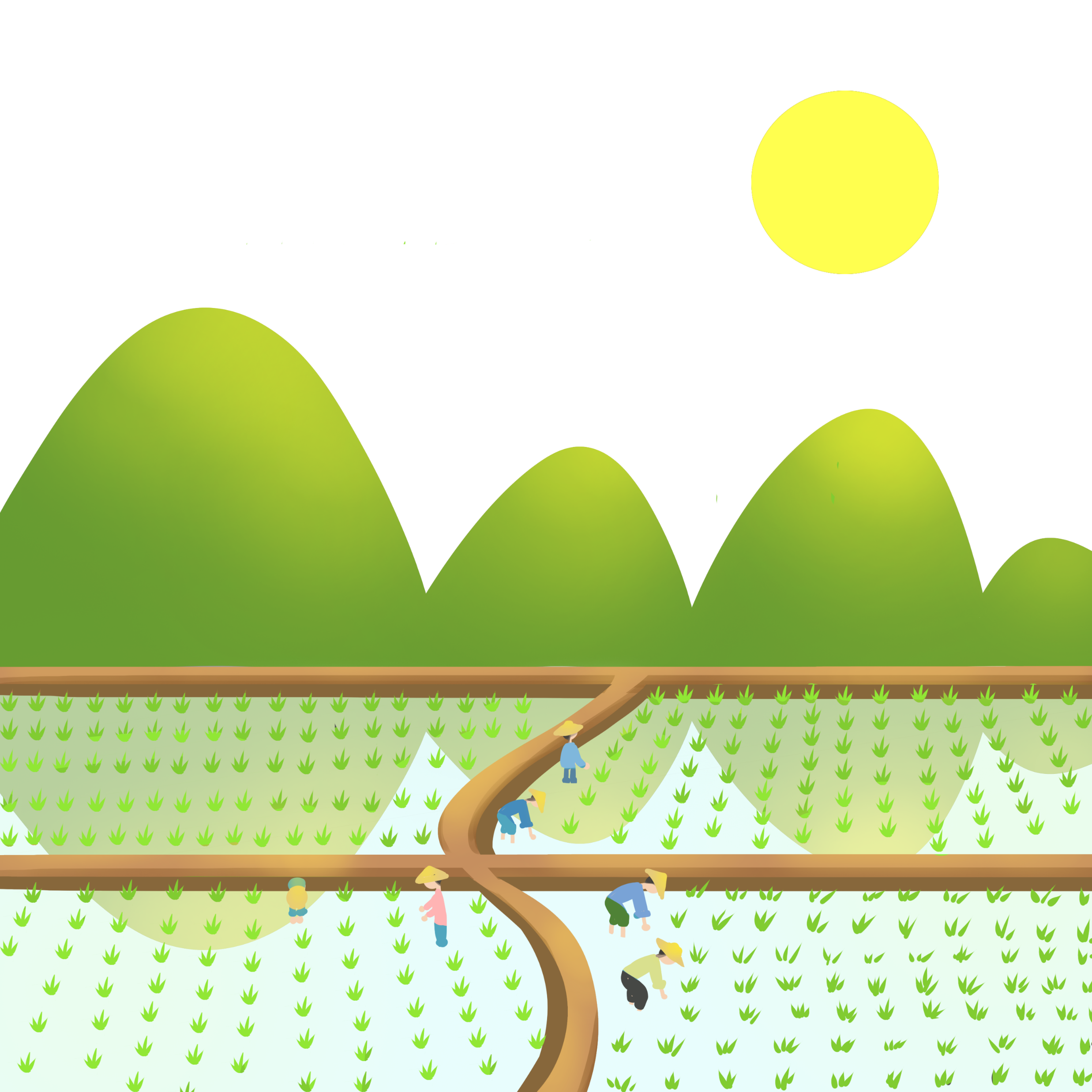 Luyện viết từ khó
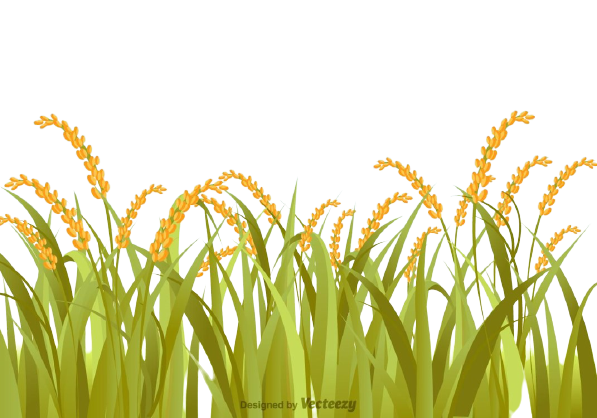 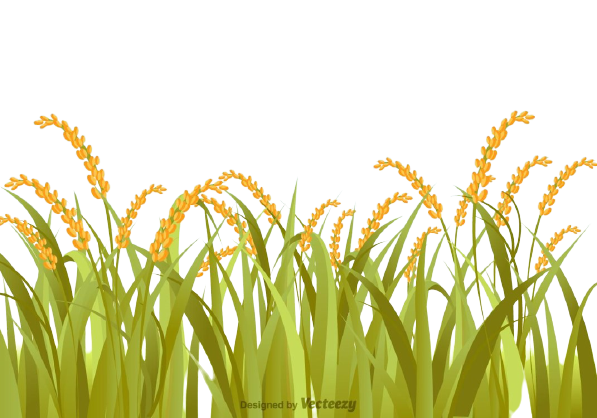 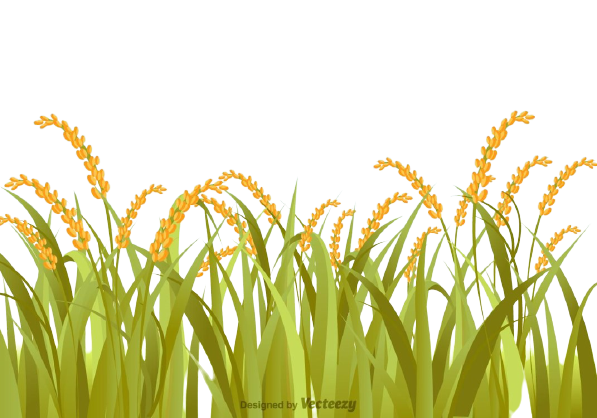 lâm thâm
lội dưới bùn
rét
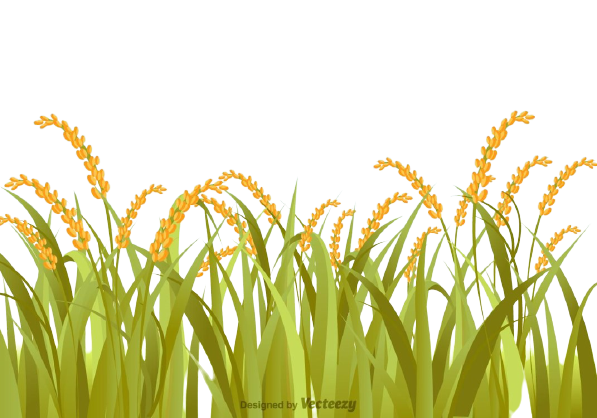 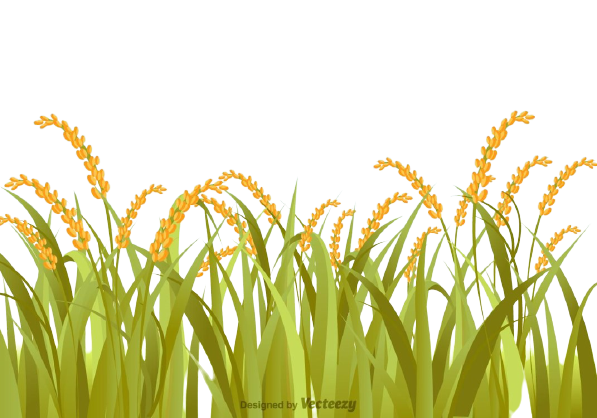 mạ non
ngàn khe
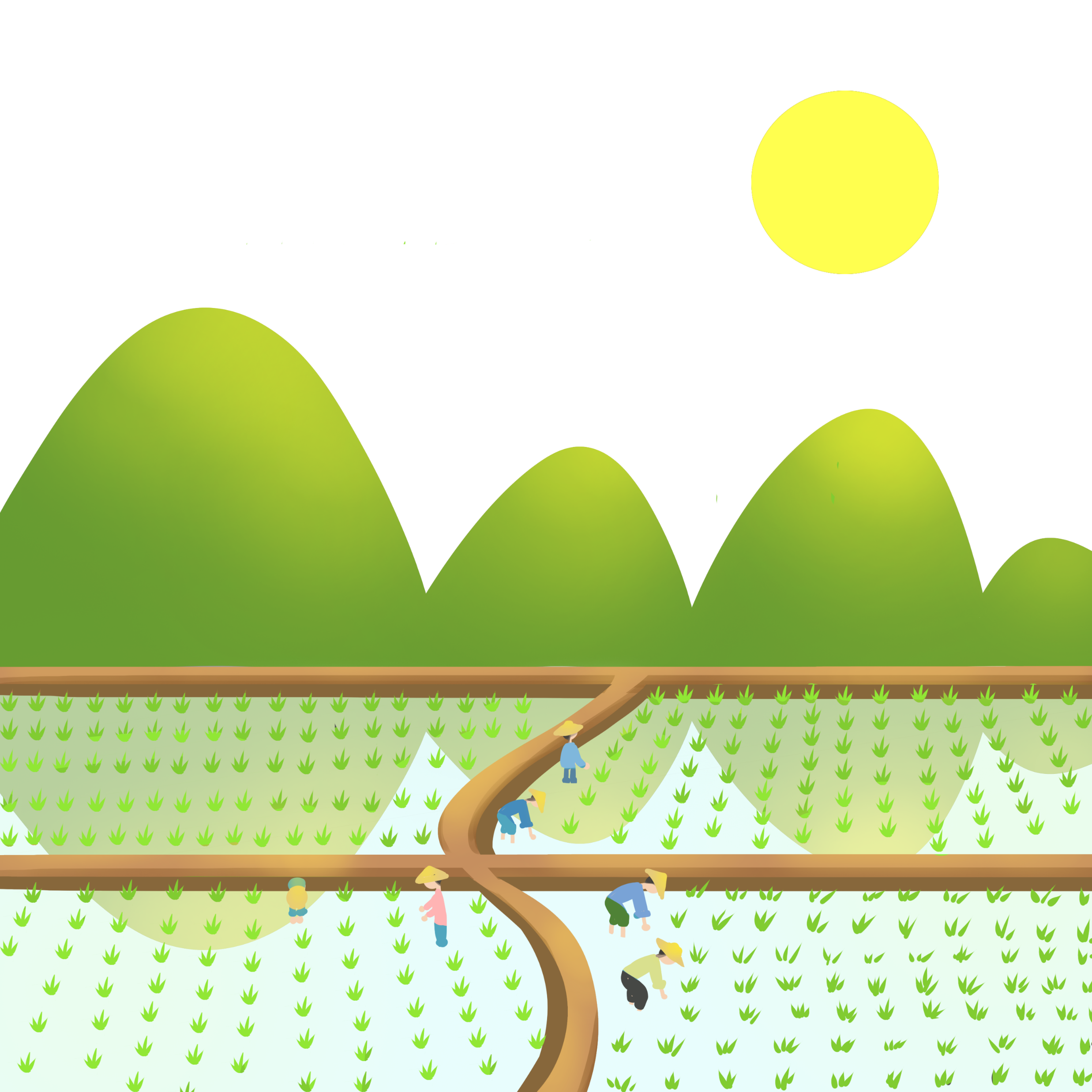 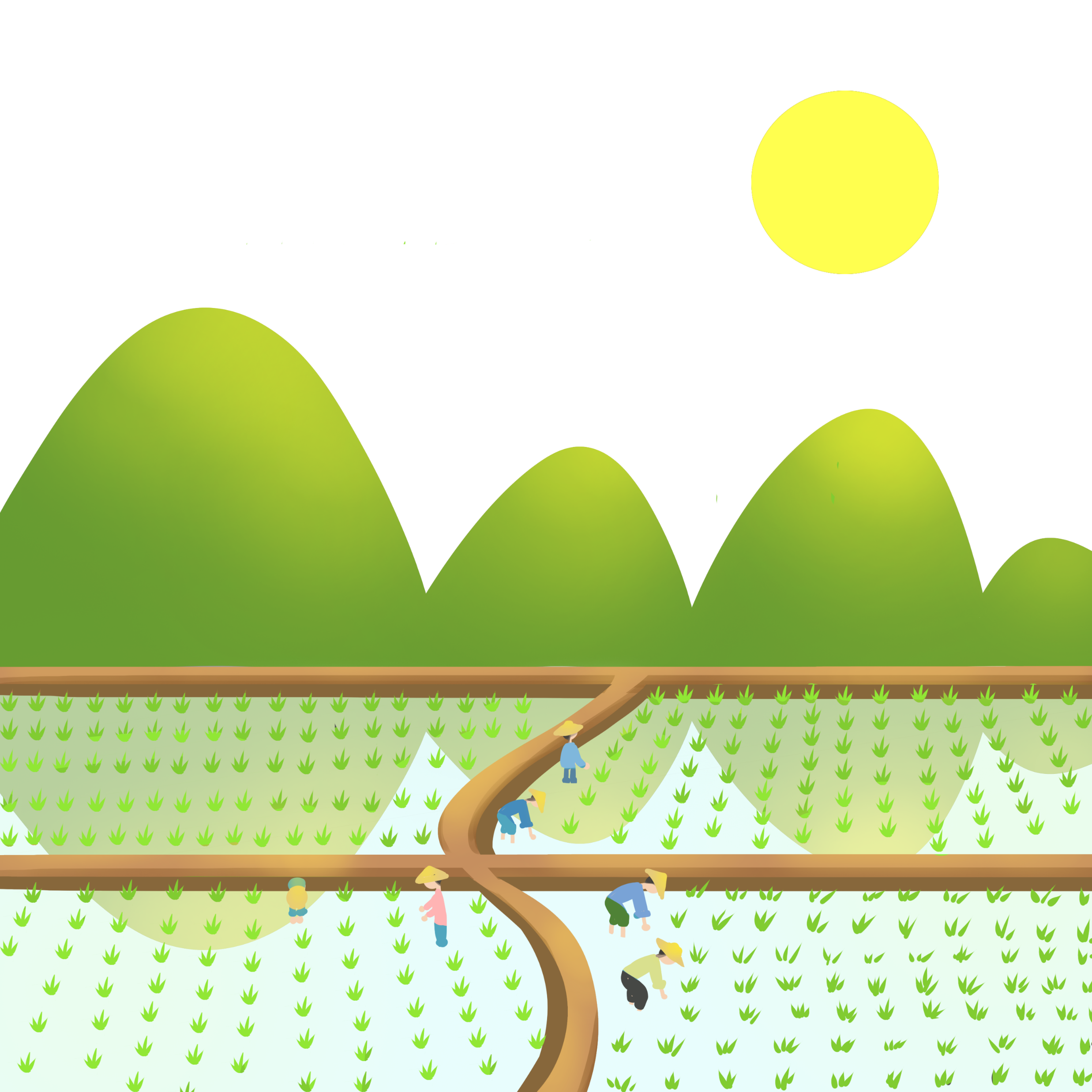 Lưu ý
Ngồi viết đúng tư thế, trình bày đúng hình thức bài thơ.
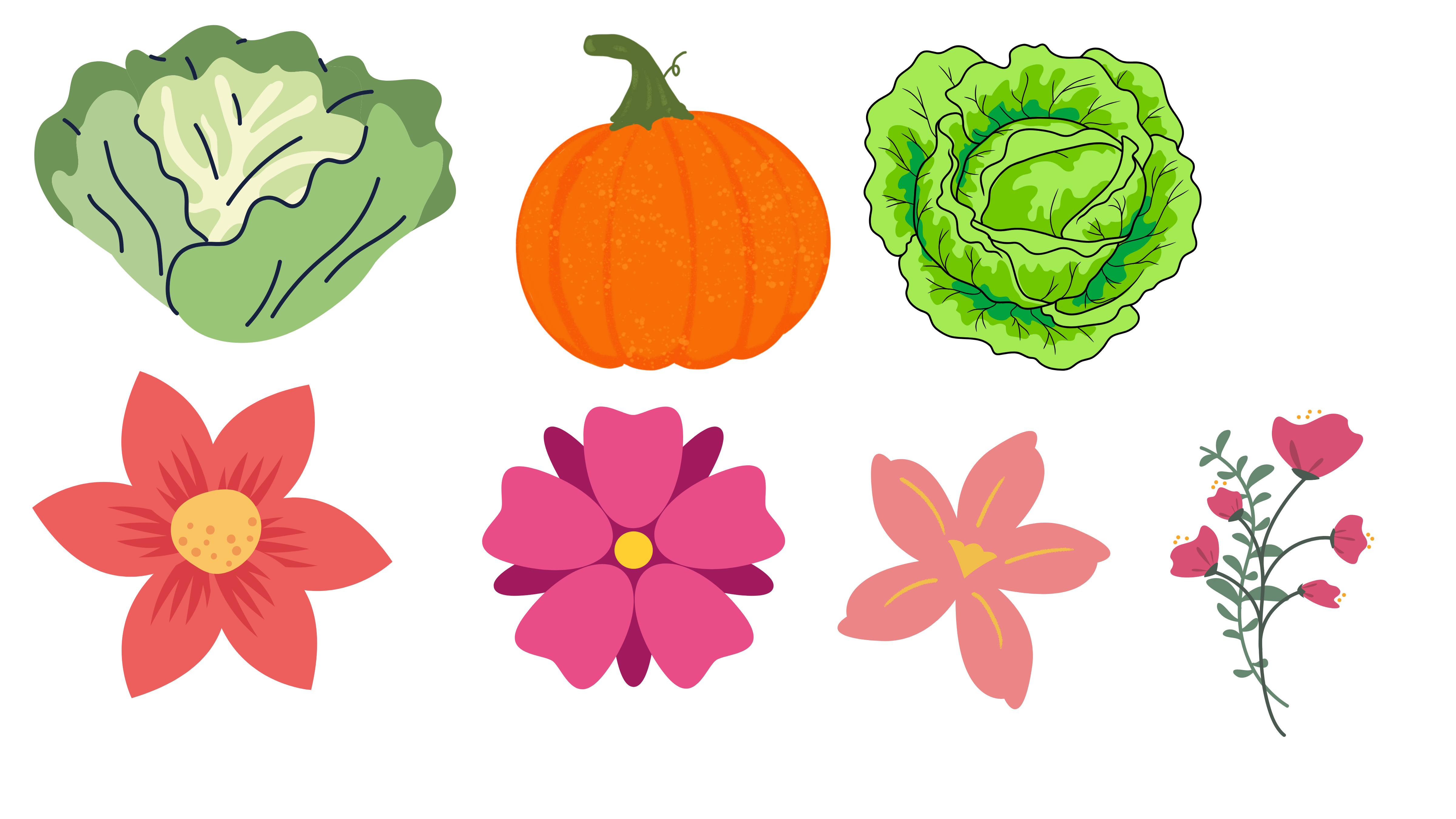 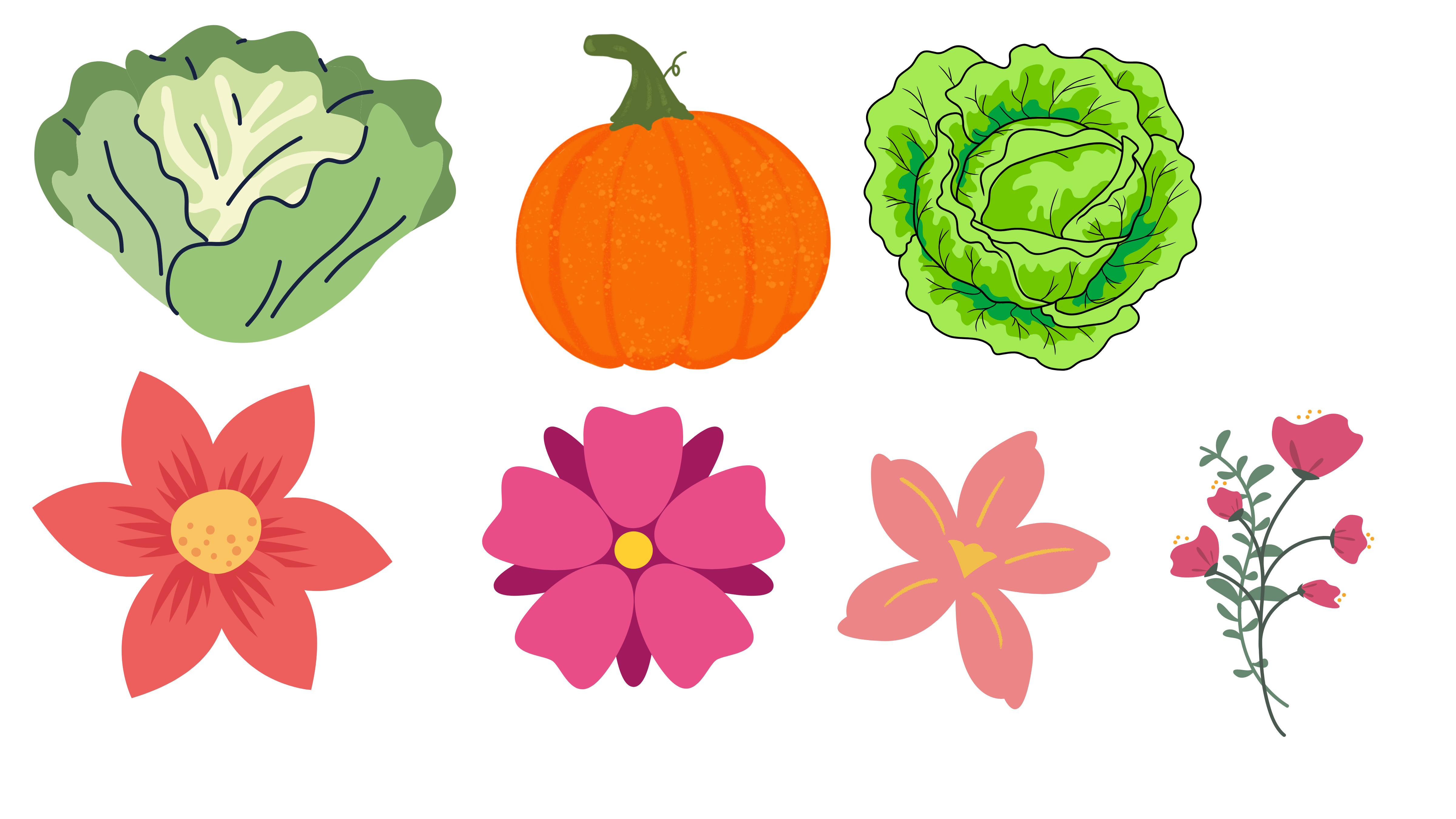 Viết hoa chữ cái đầu mỗi câu thơ.
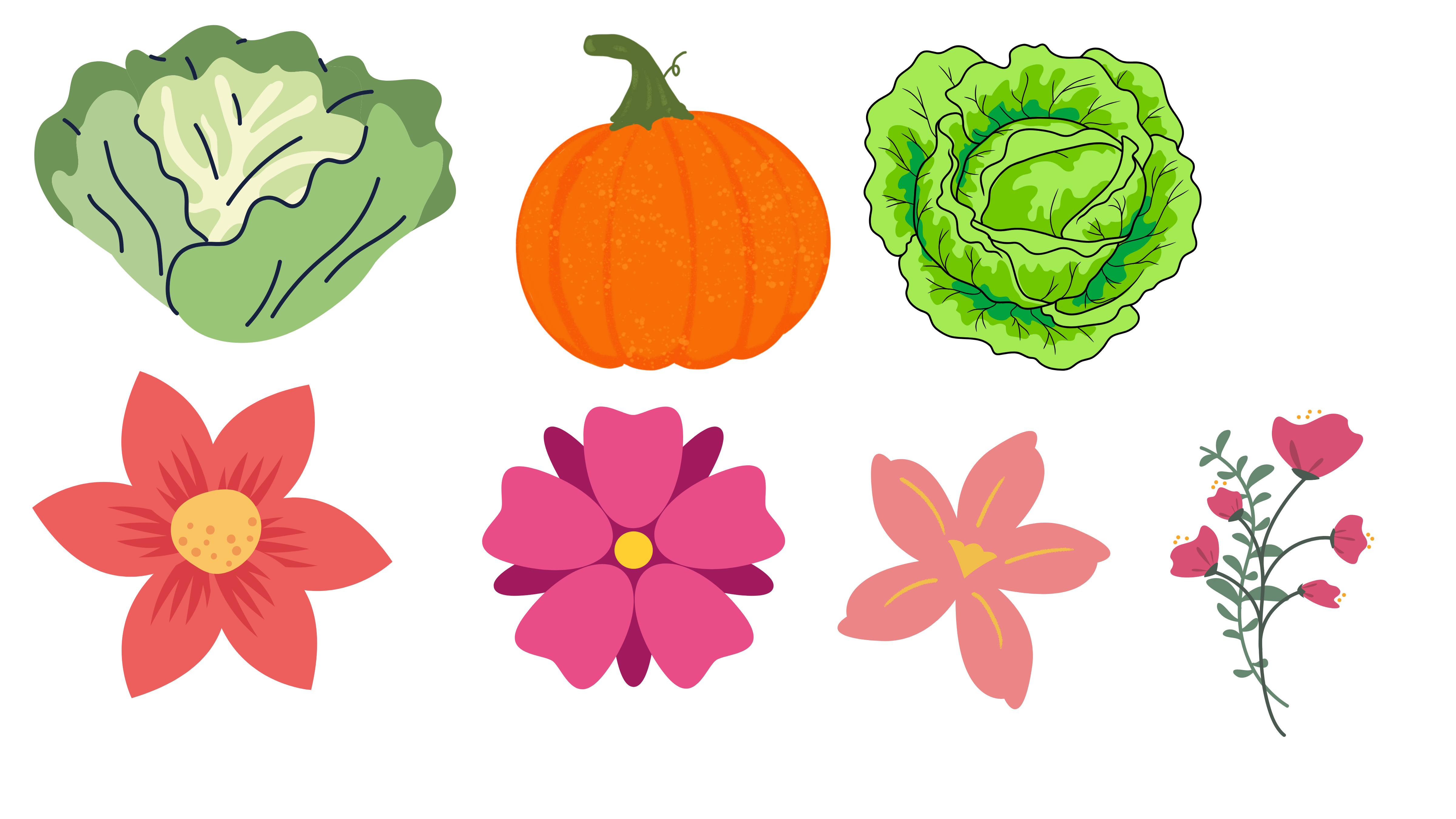 Ghi dấu thanh đúng vị trí.
Đọc lại bài, kiểm tra lỗi chính tả.
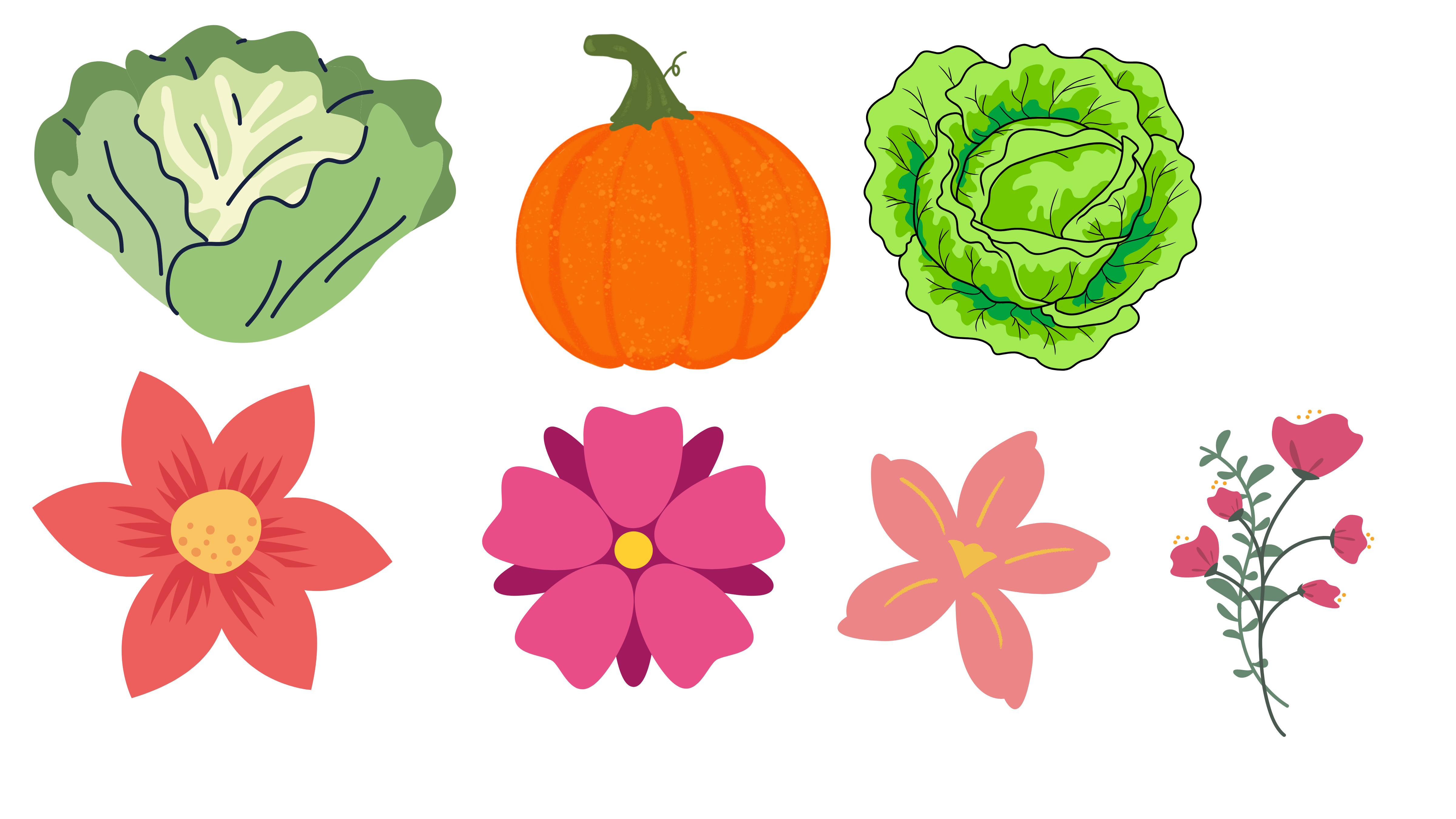 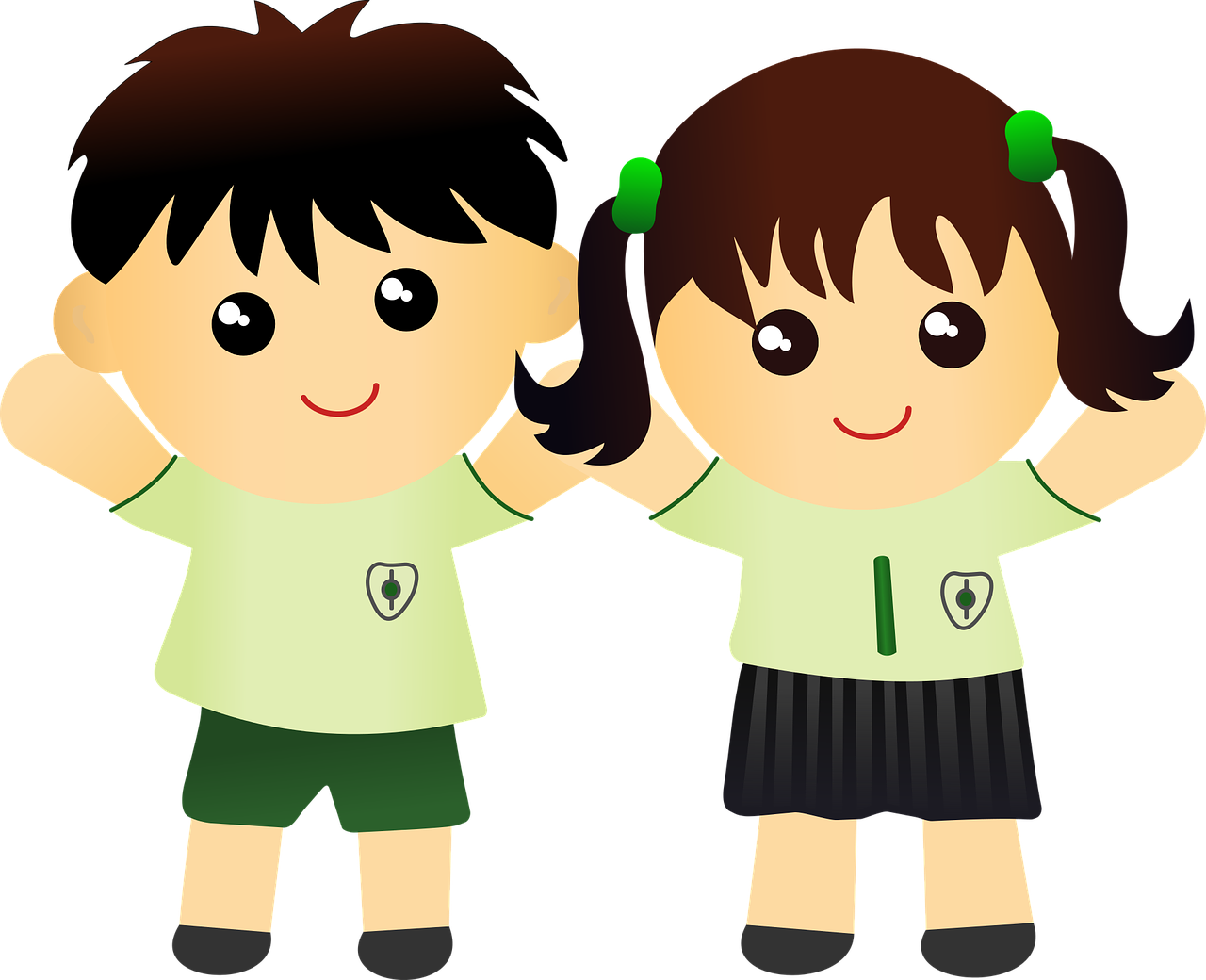 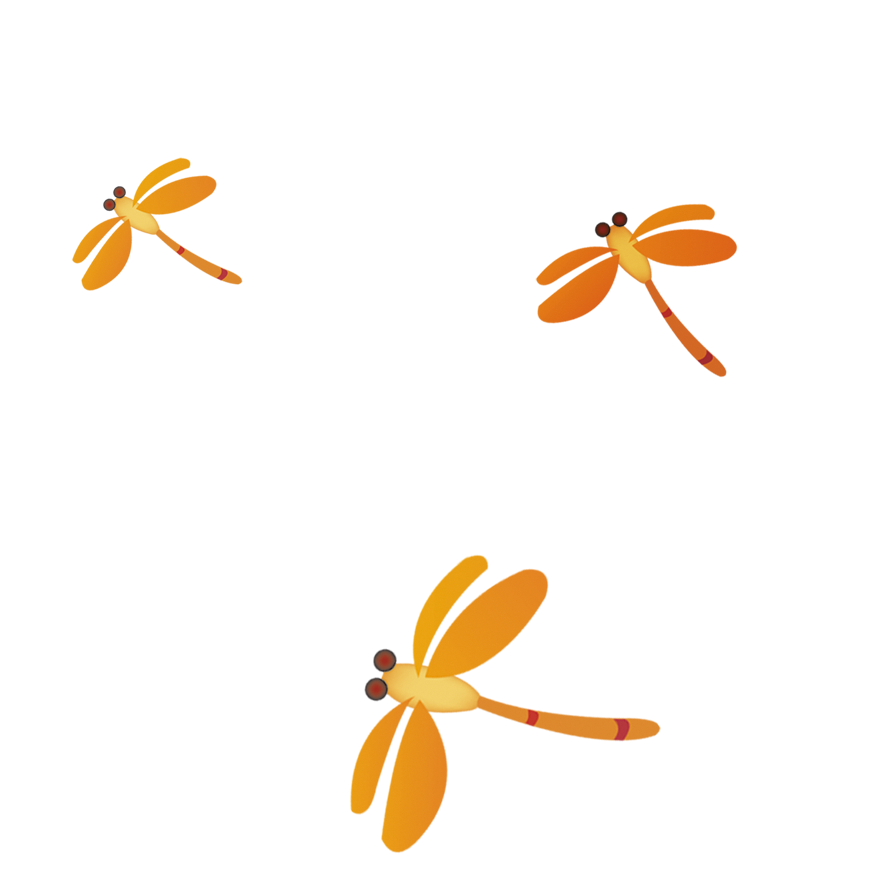 Luyện tập
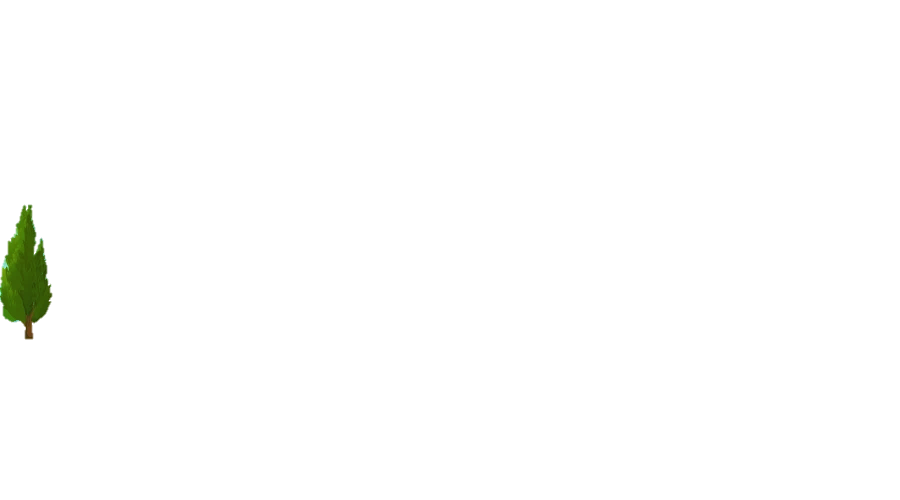 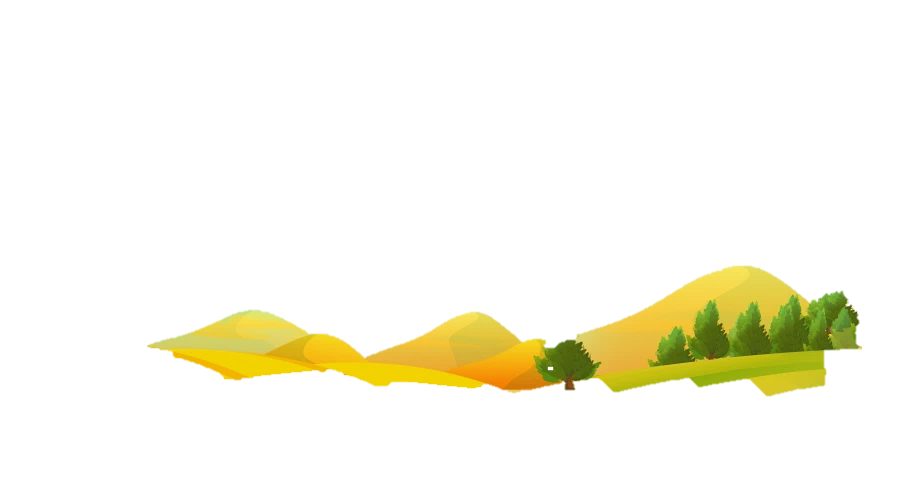 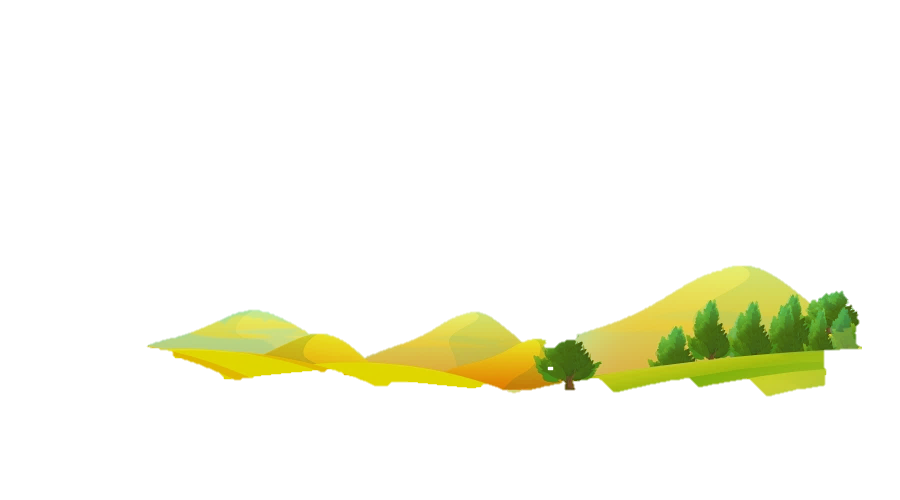 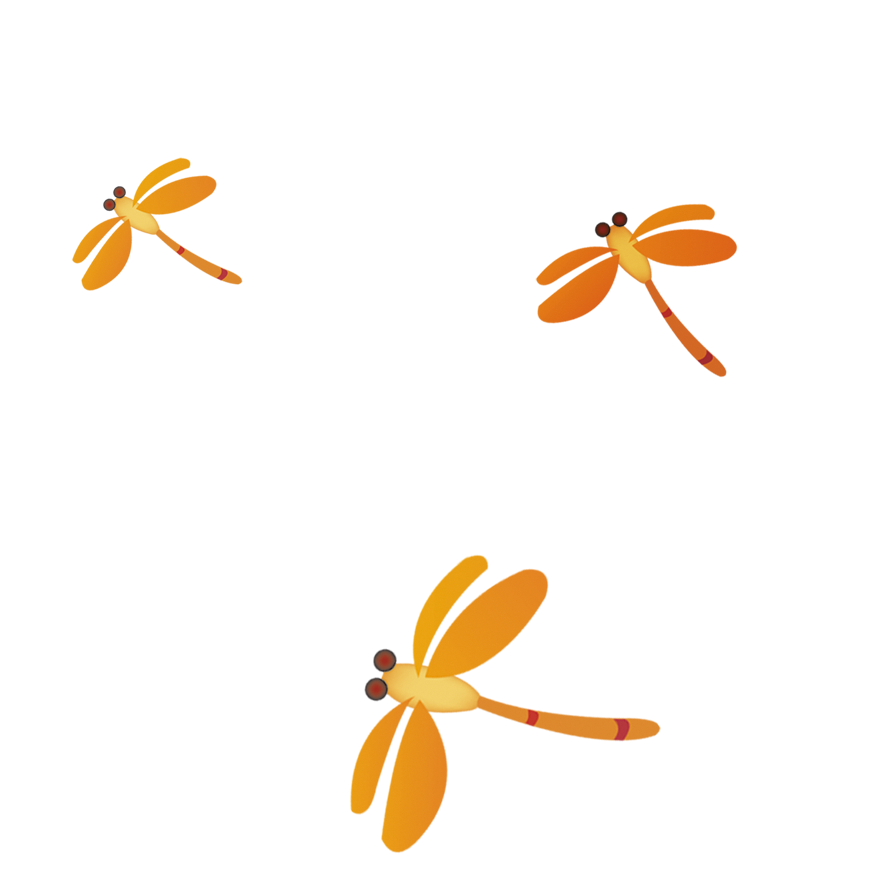 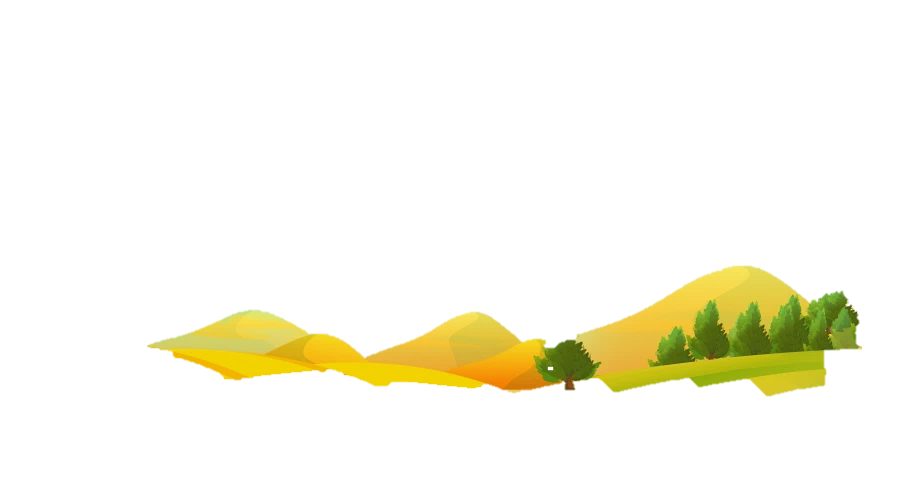 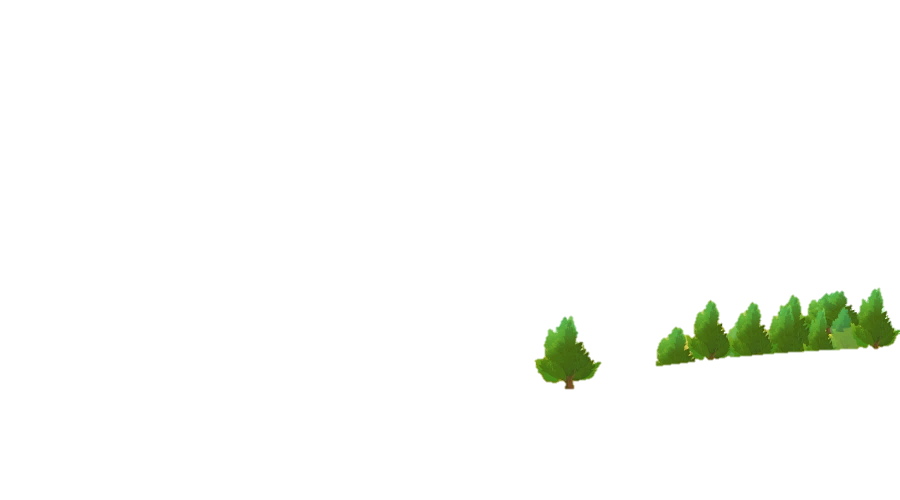 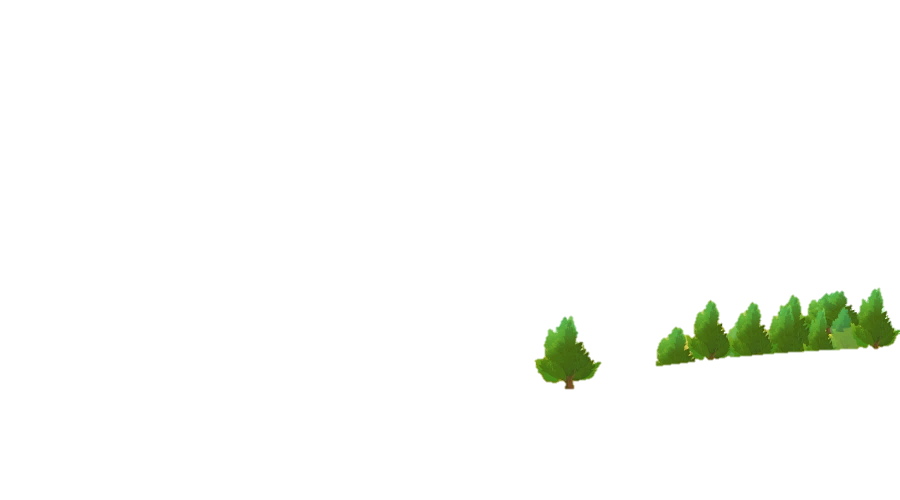 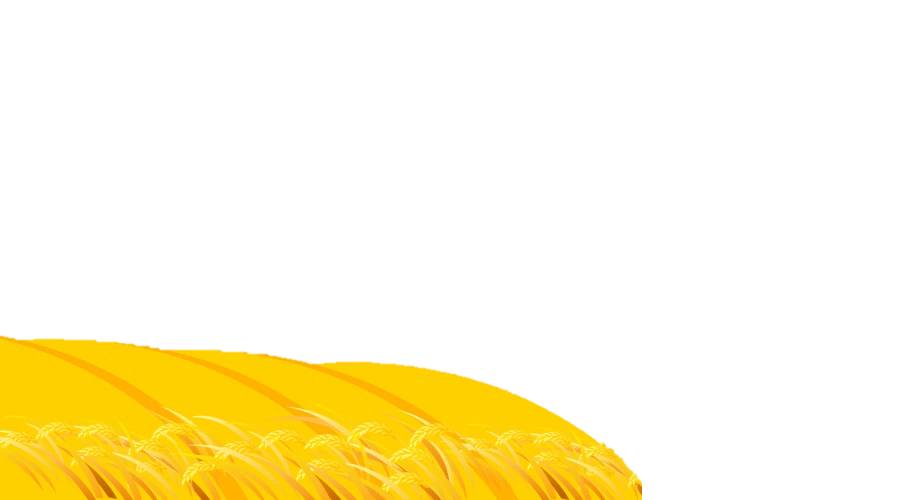 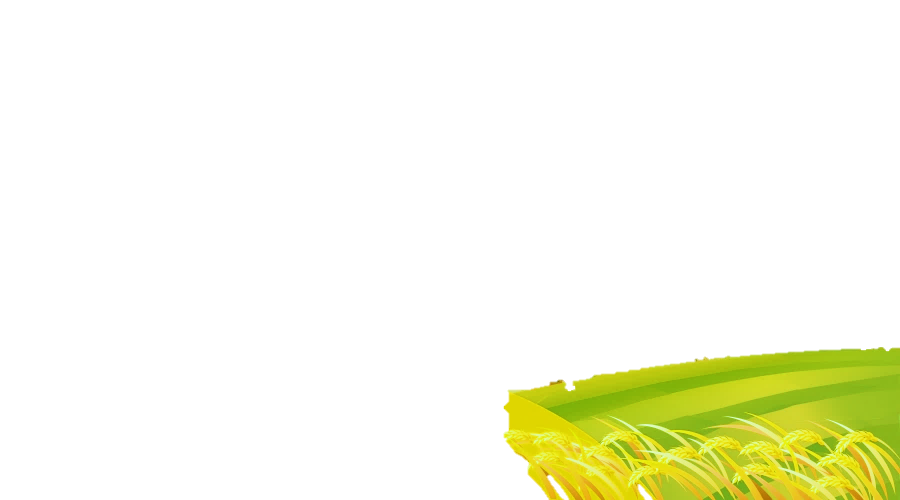 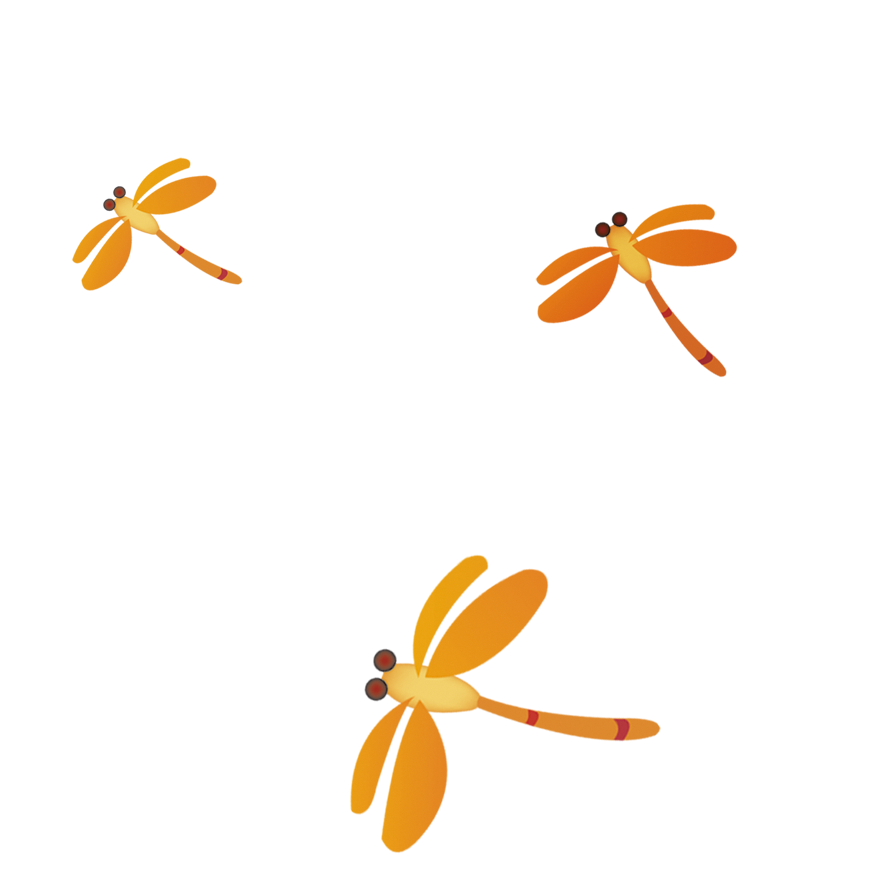 2. Phân tích tên mỗi cơ quan, đơn vị dưới đây thành các bộ phận cấu tạo ứng với các ô trong bảng:
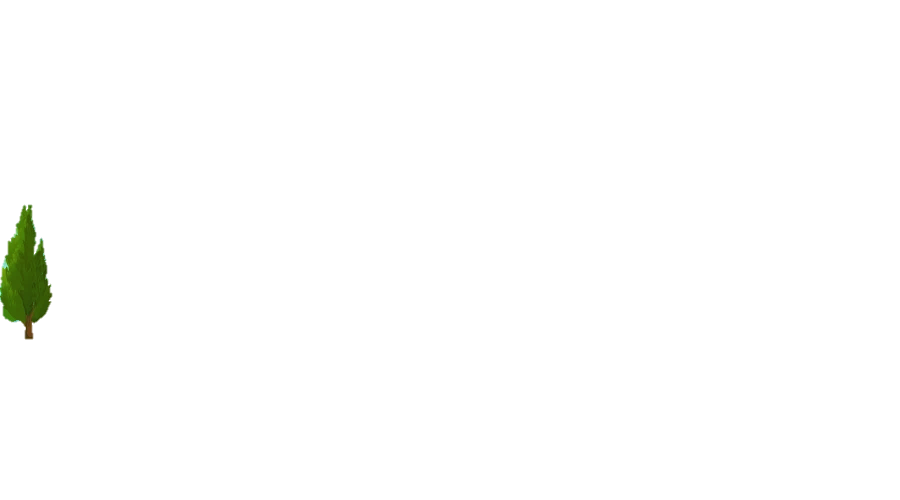 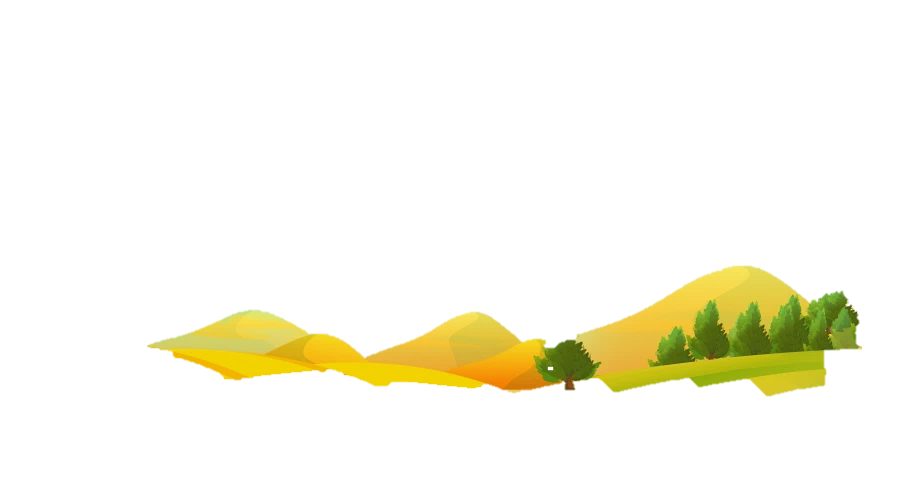 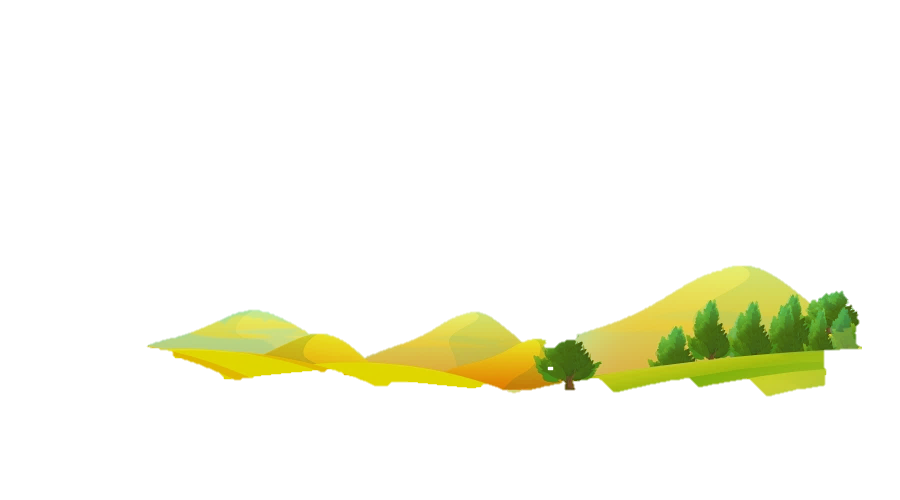 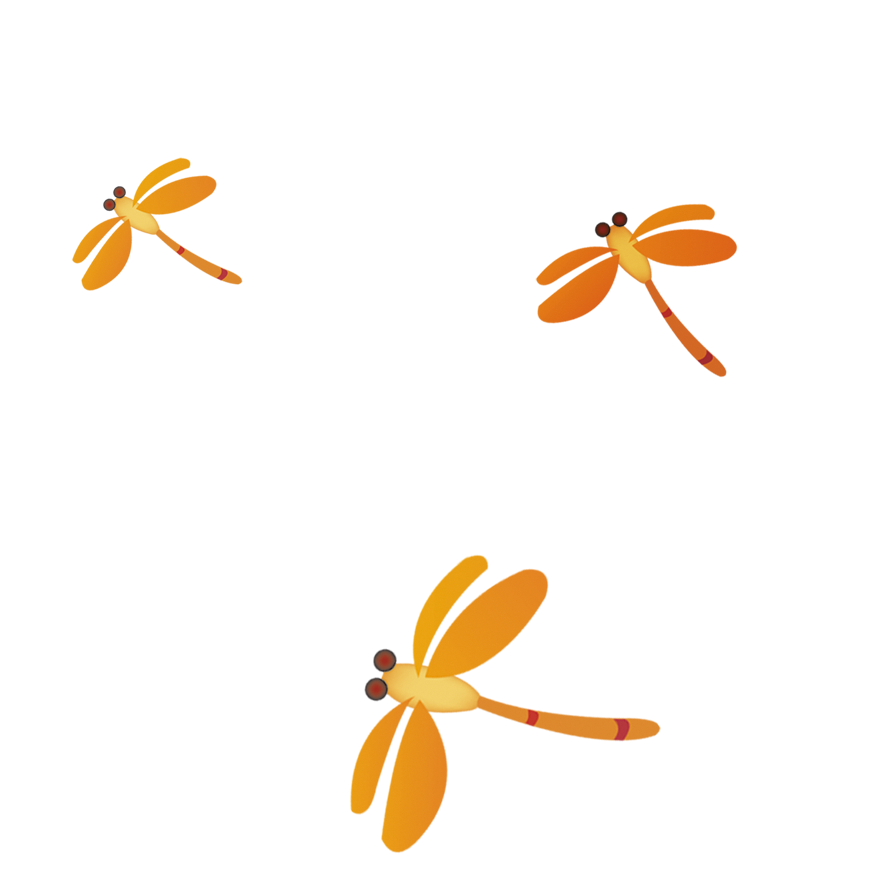 Bế Văn Đàn
Tiểu học
Trường
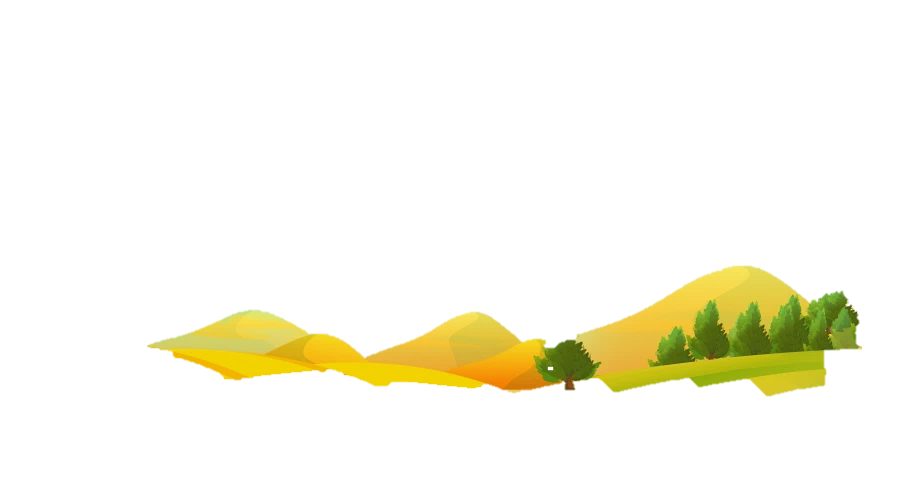 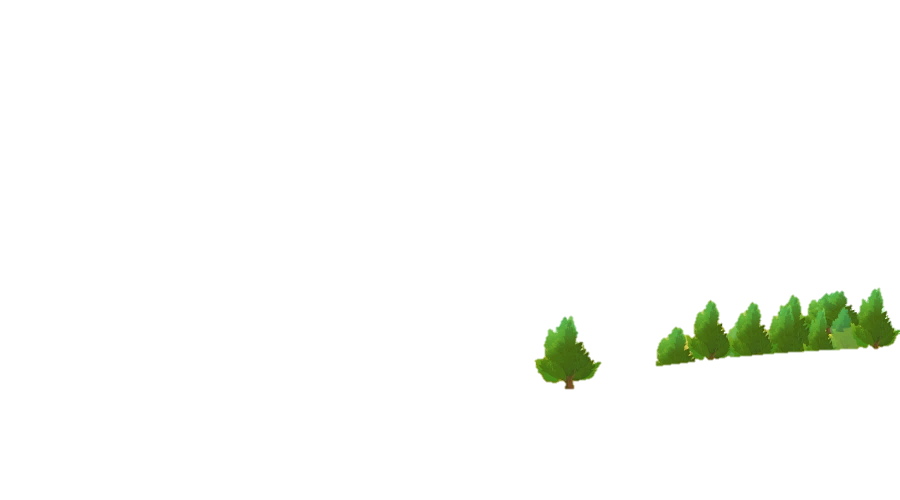 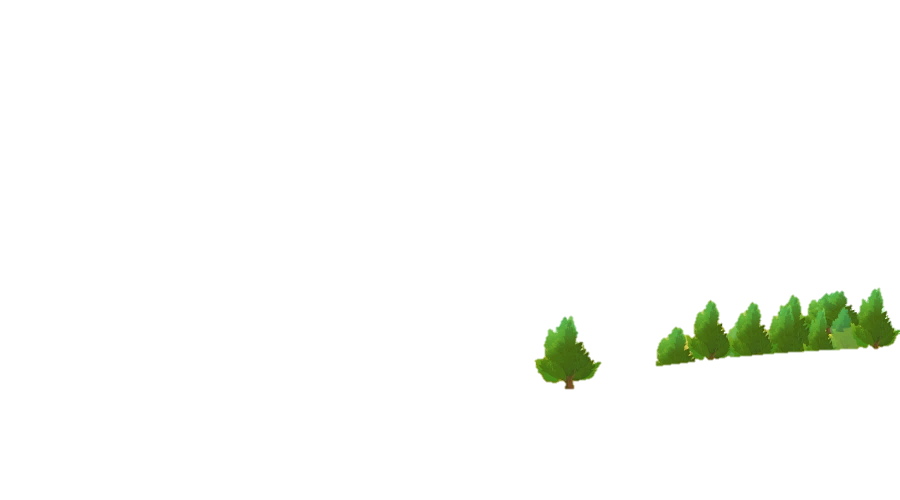 Trường
Trung học cơ sở
Đoàn Kết
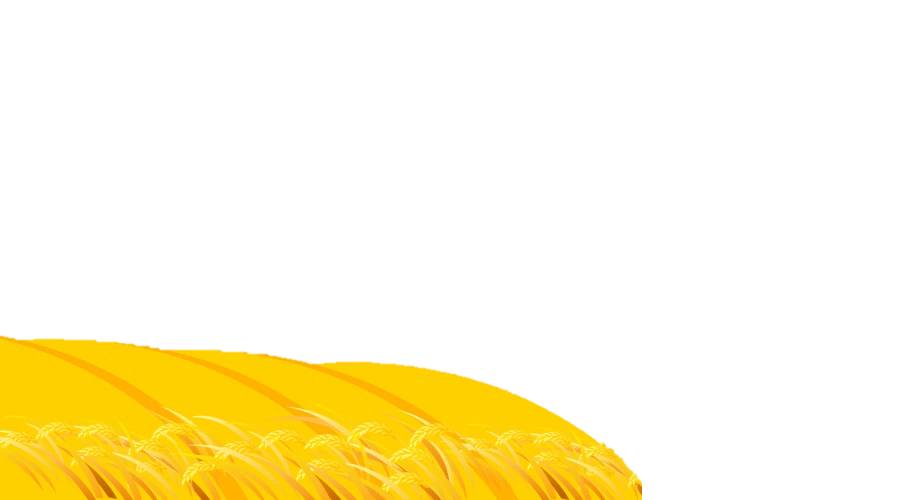 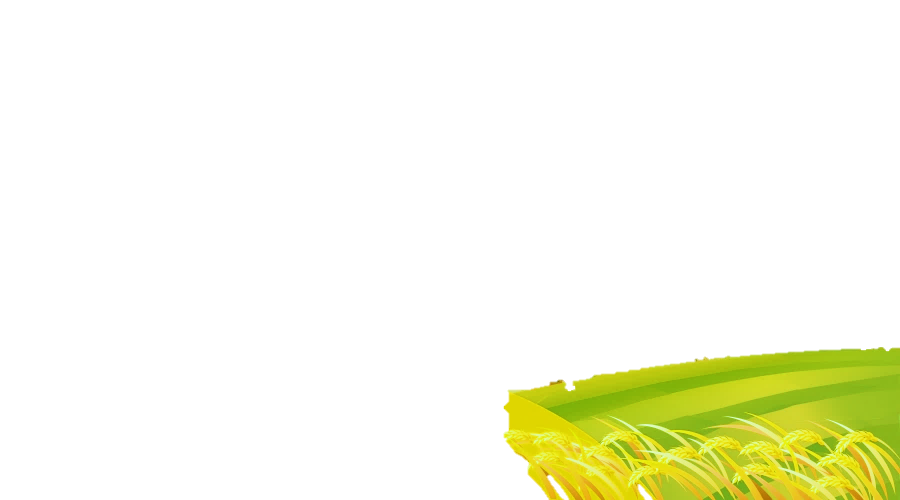 Công ti
Biển Đông
Dầu khí
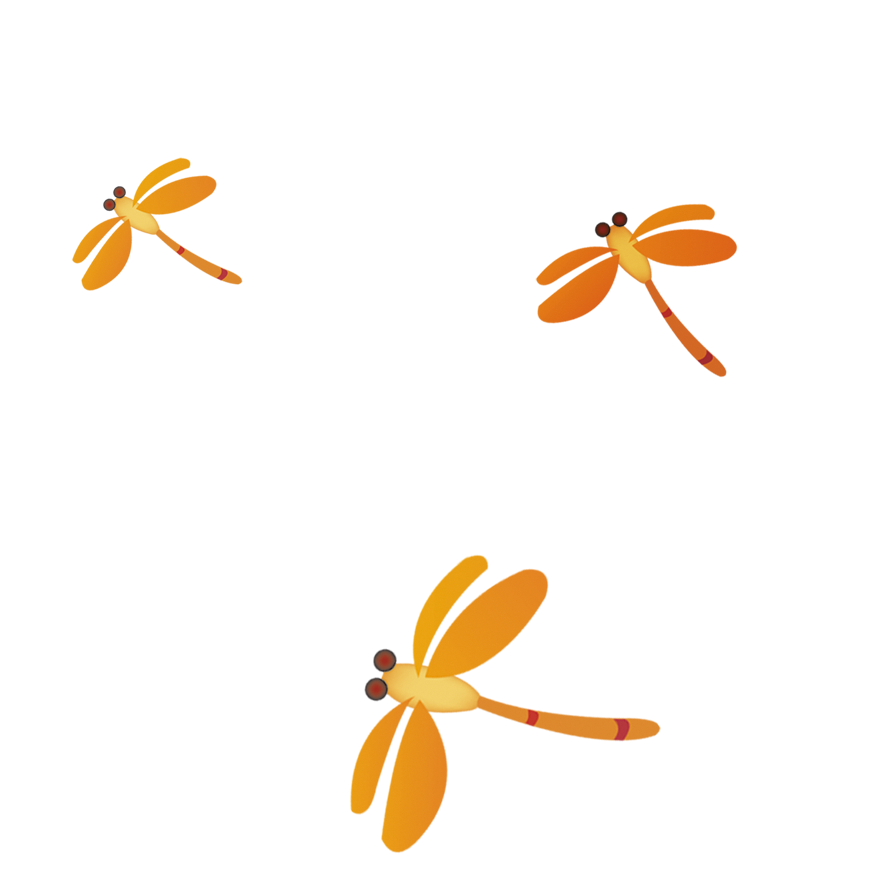 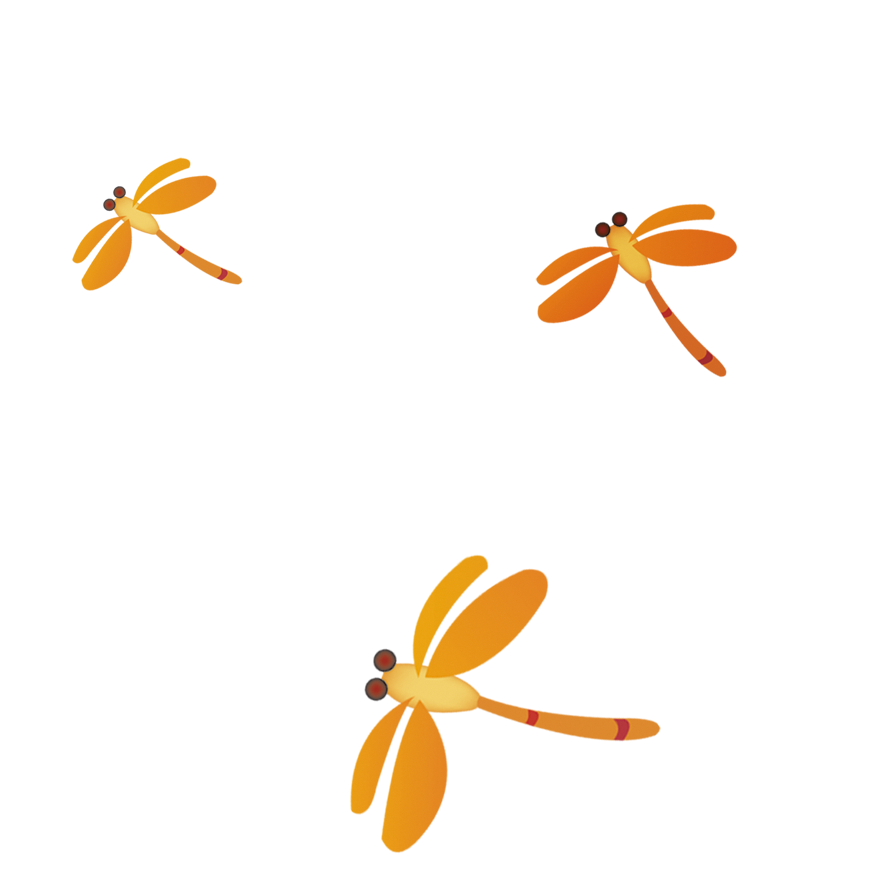 3. Viết tên các cơ quan, đơn vị sau đây cho đúng:
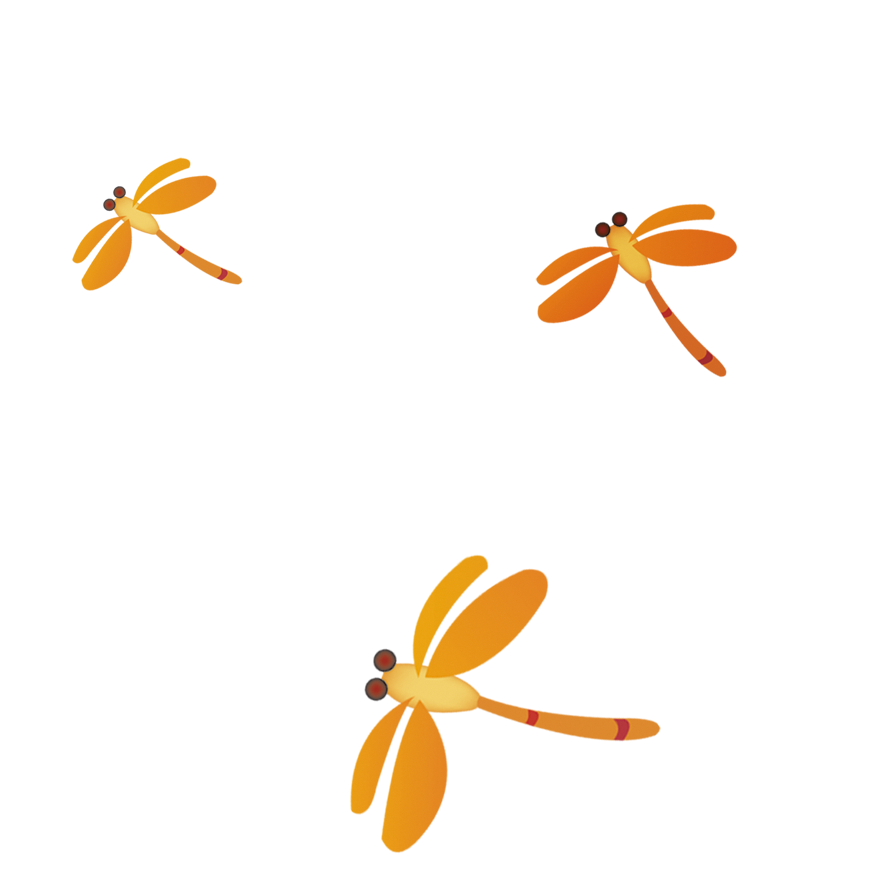 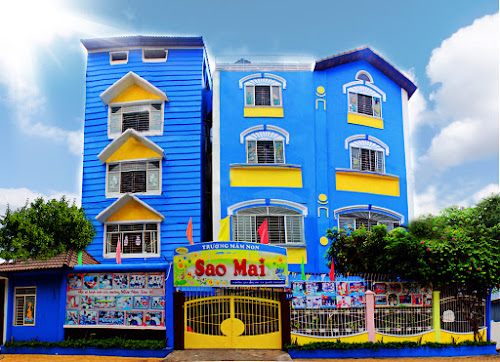 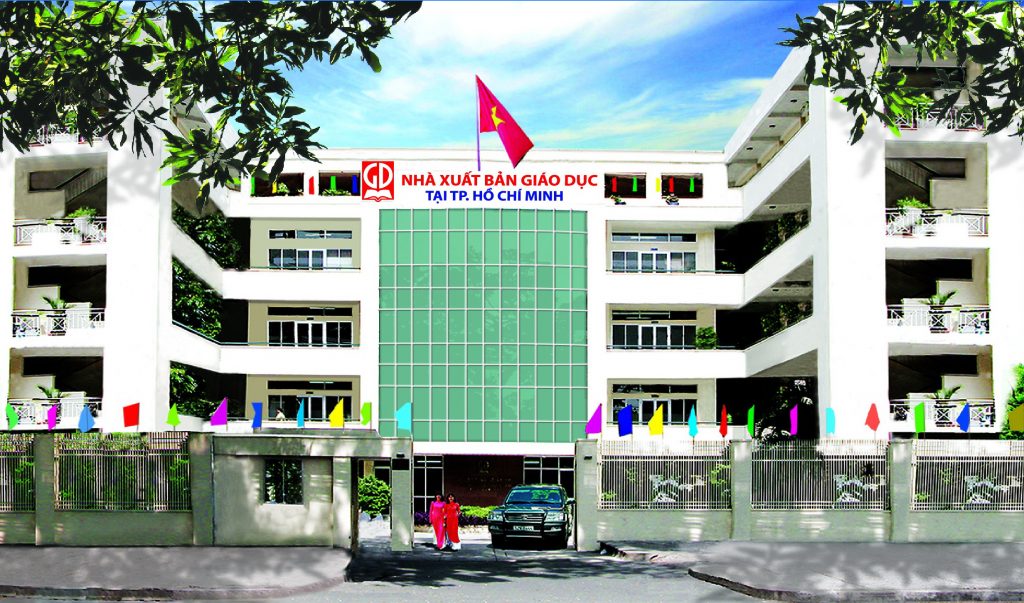 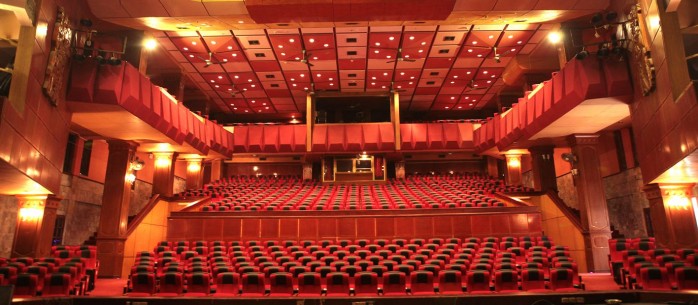 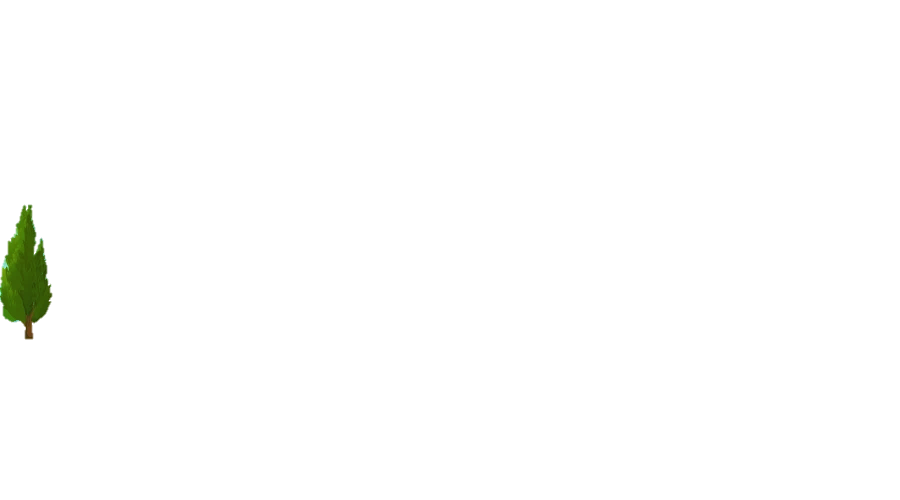 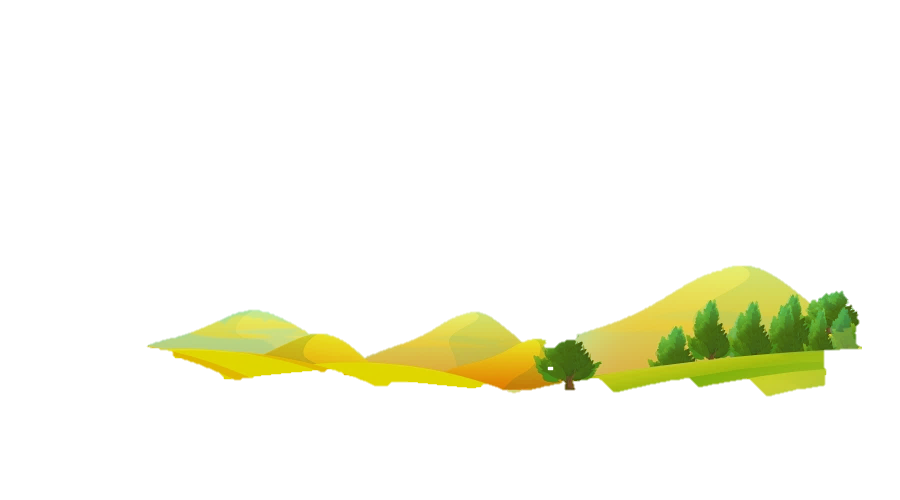 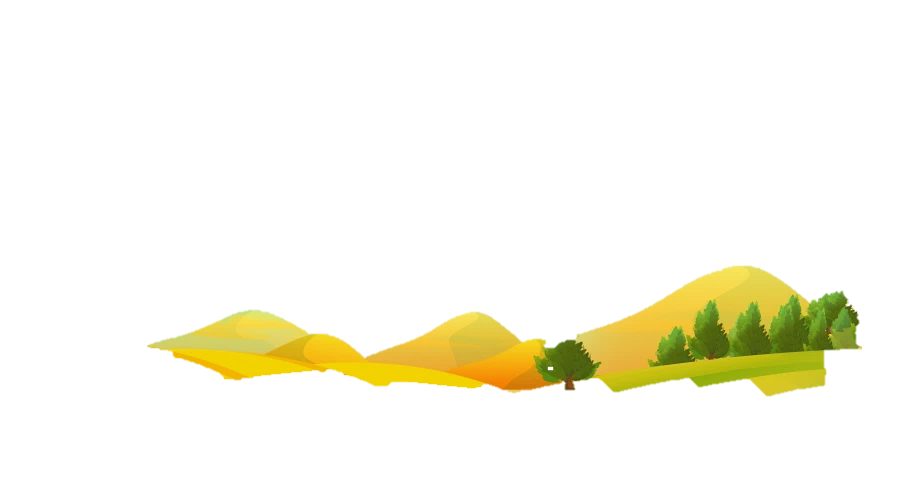 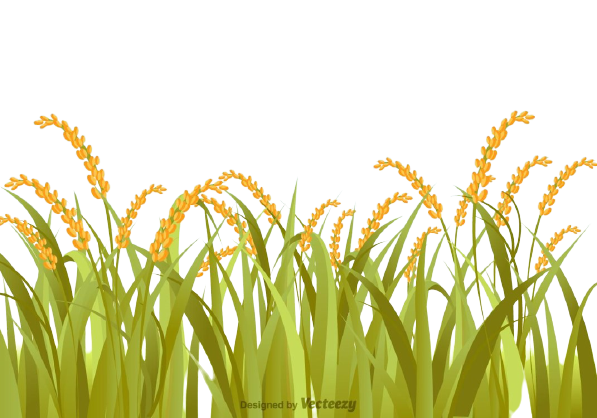 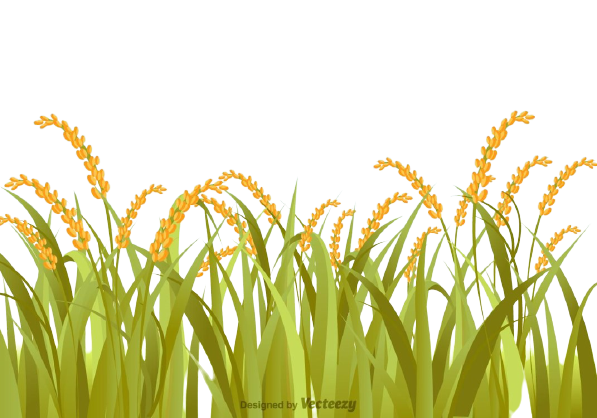 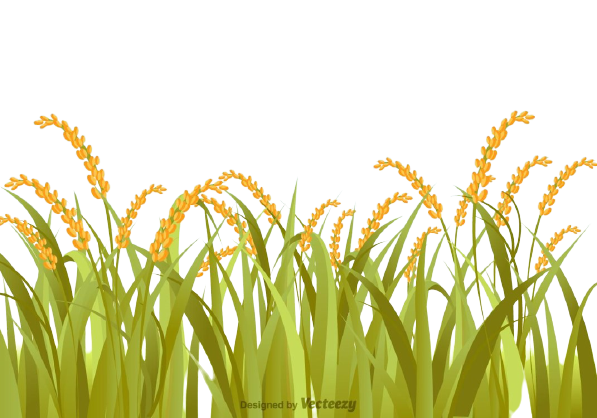 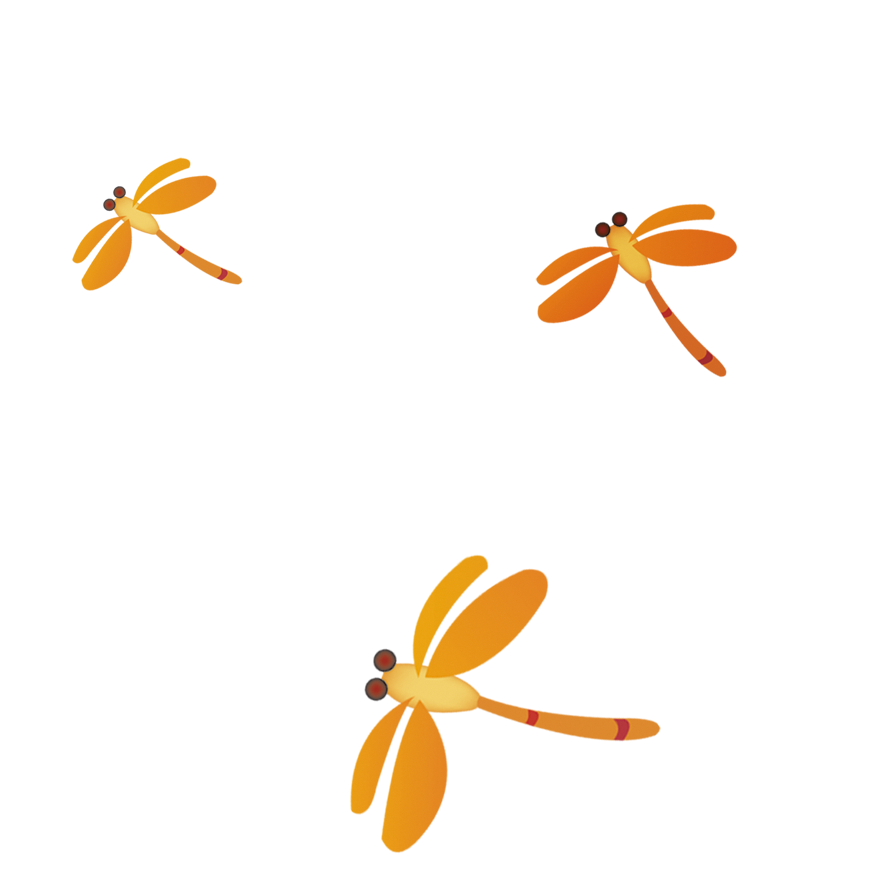 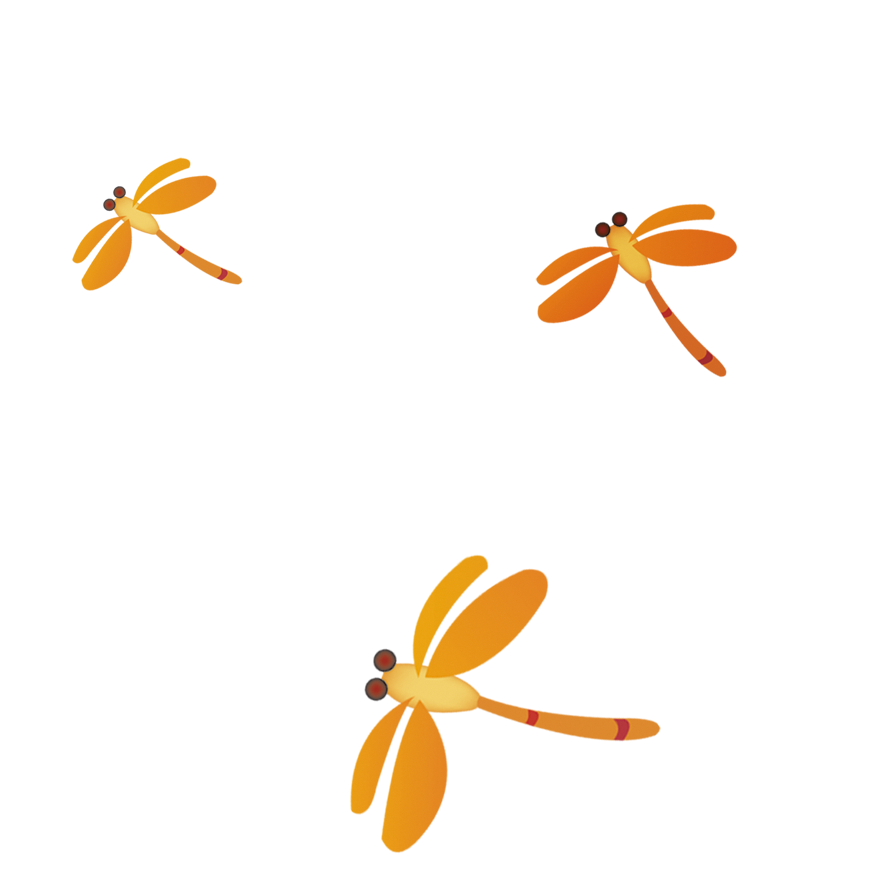 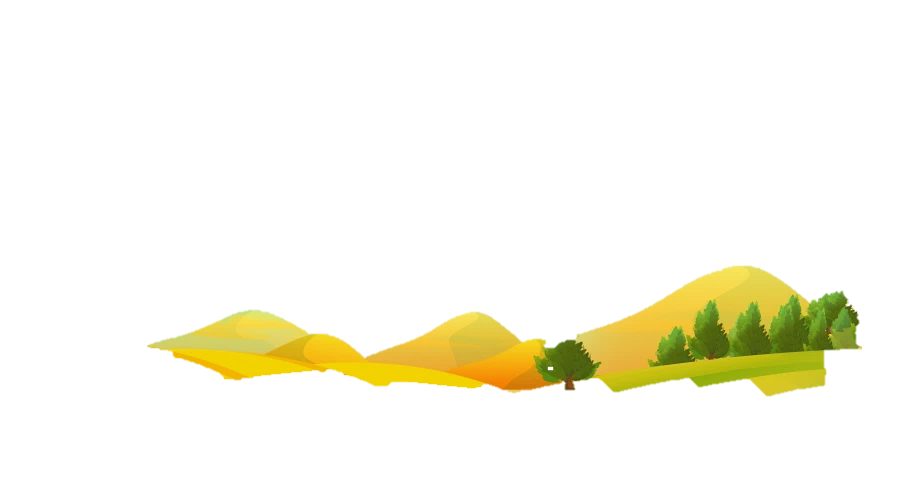 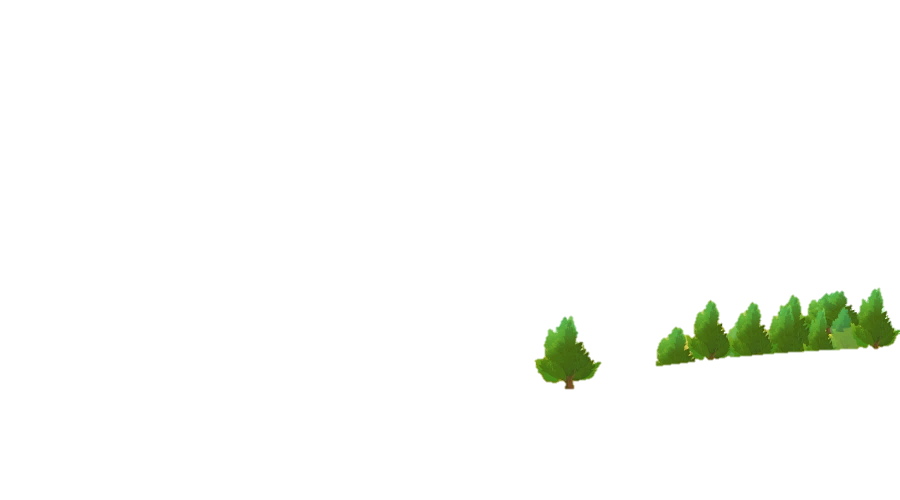 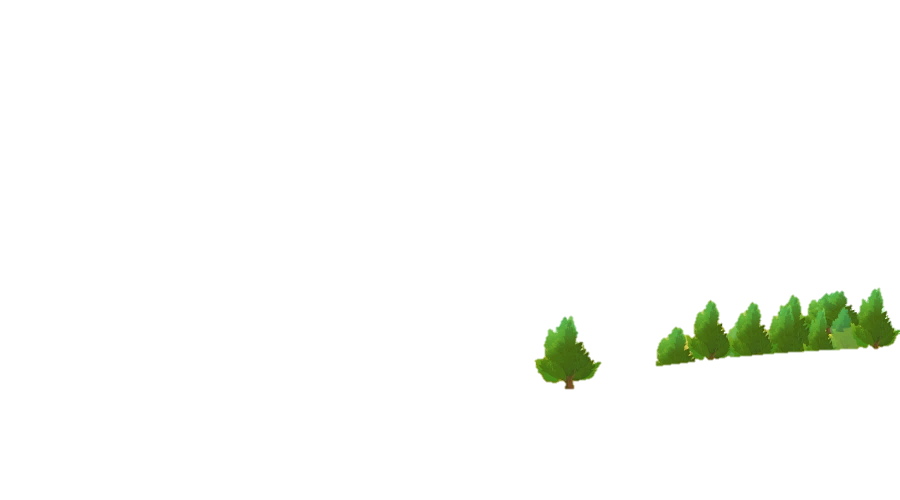 T
g
a) Nhà hát   uổi trẻ
t
m
b) Nhà xuất bản    iáo dục
G
m
s
c) Trường     ầm non    ao     ai
M
S
M
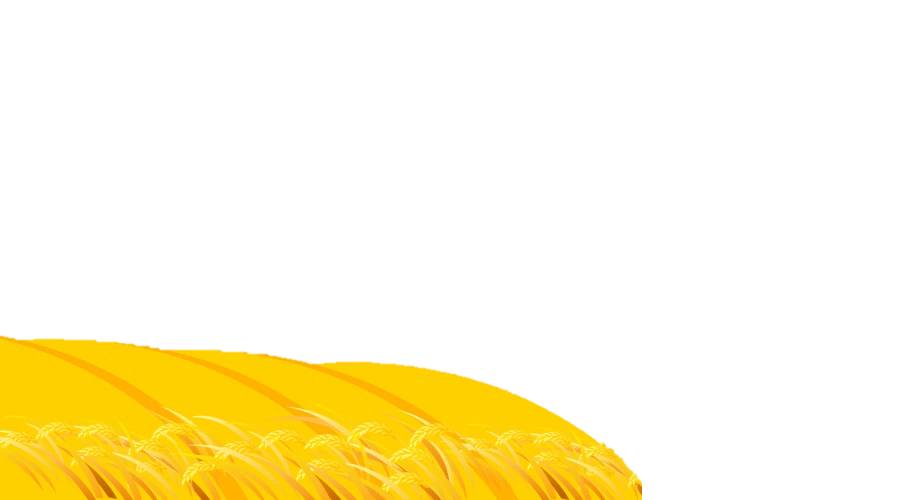 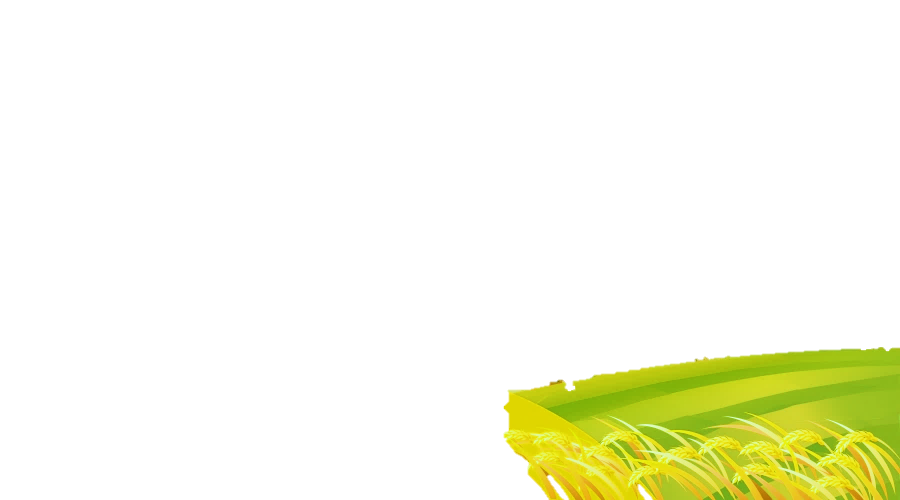 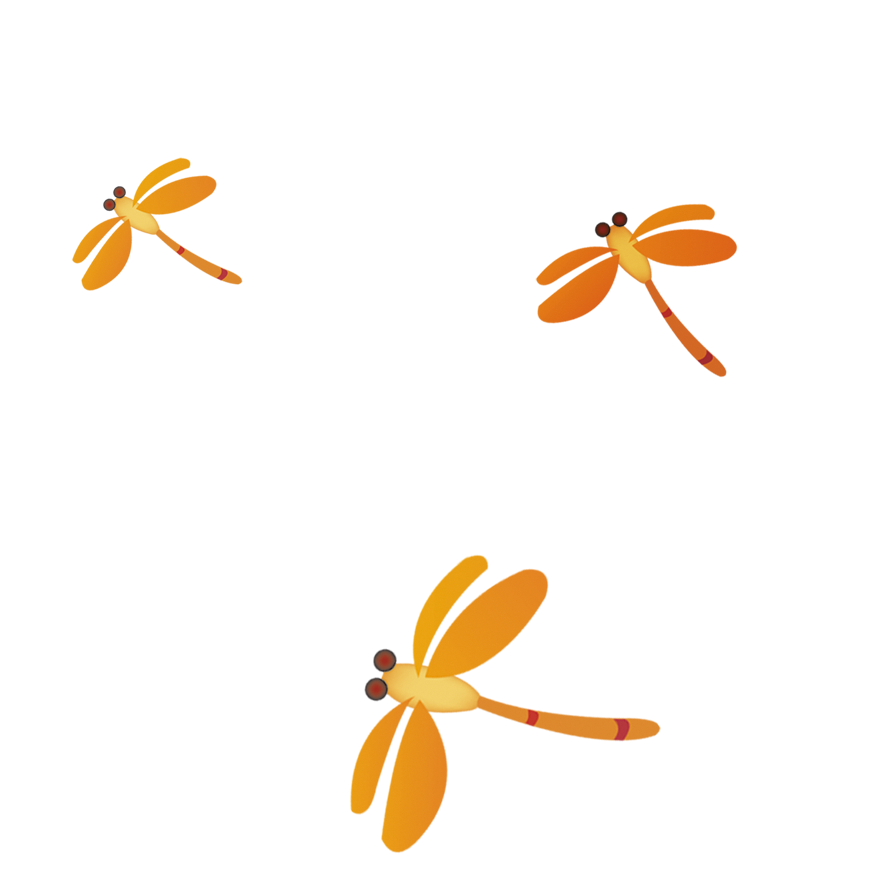 ĐÁNH GIÁ MỤC TIÊU
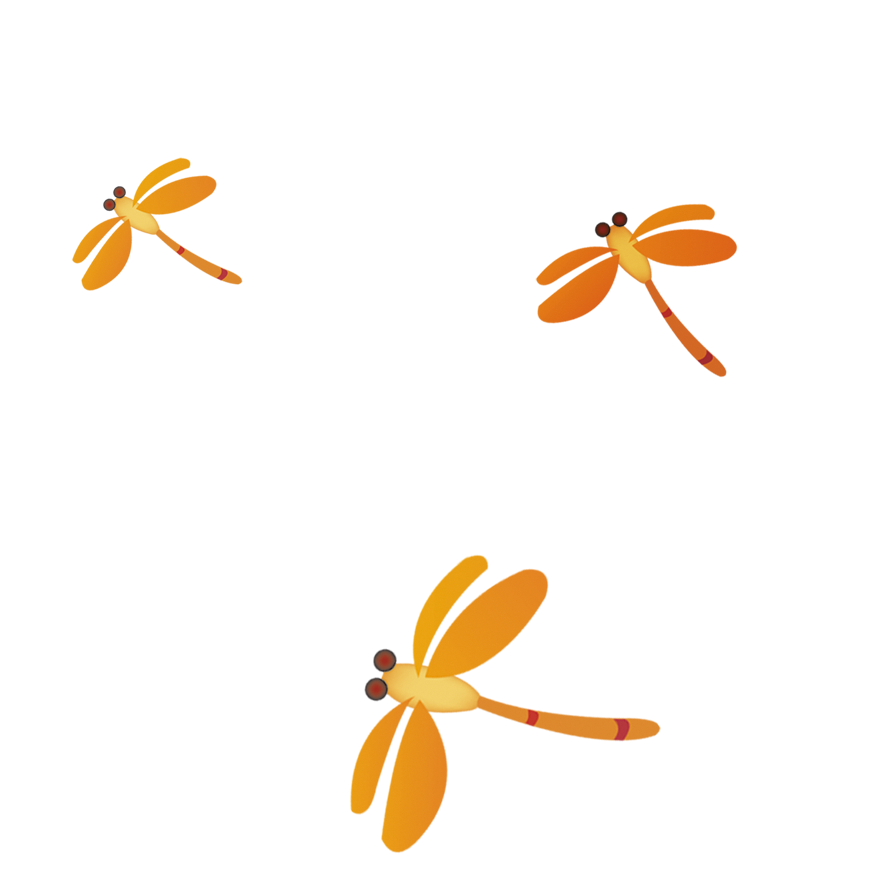 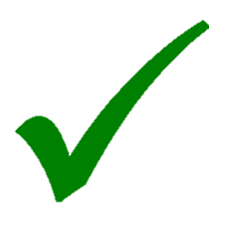 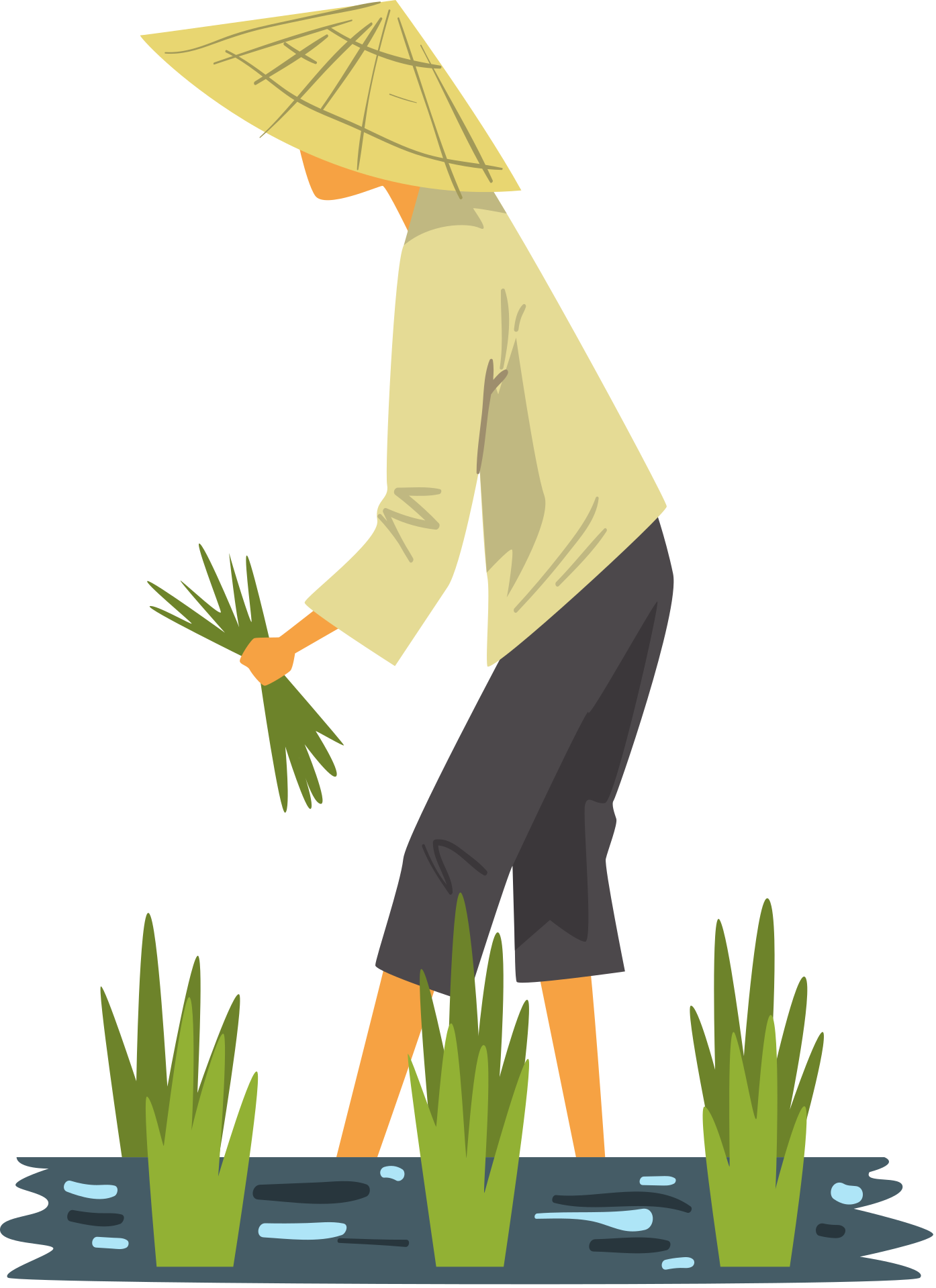 Nhớ - viết đúng 14 dòng thơ đầu bài thơ Bầm ơi.
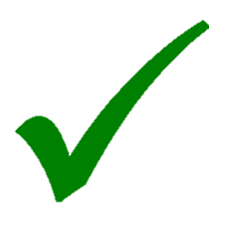 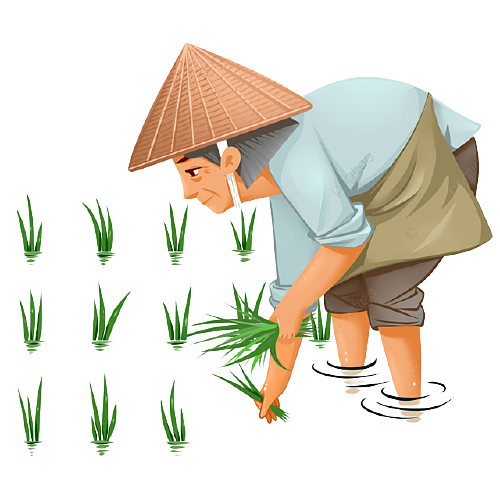 Trình bày đúng hình thức.
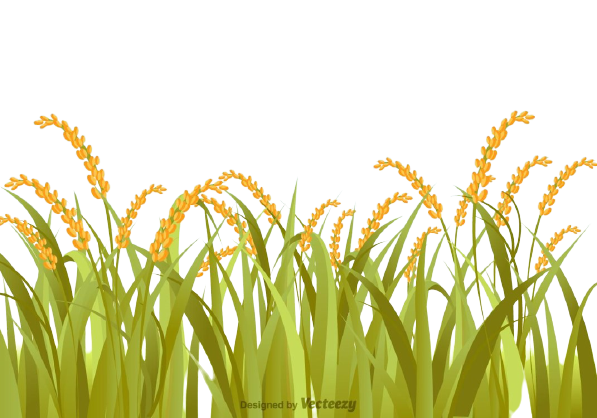 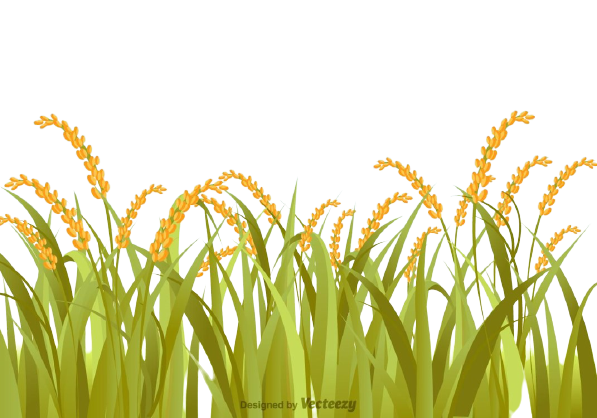 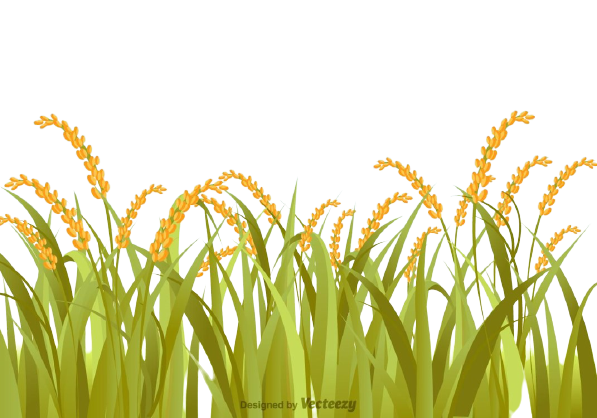 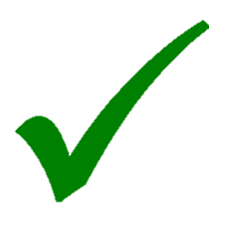 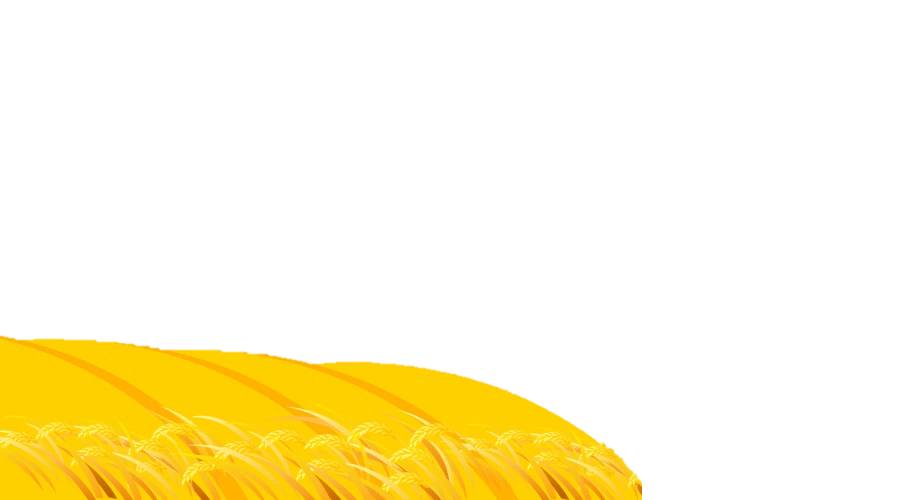 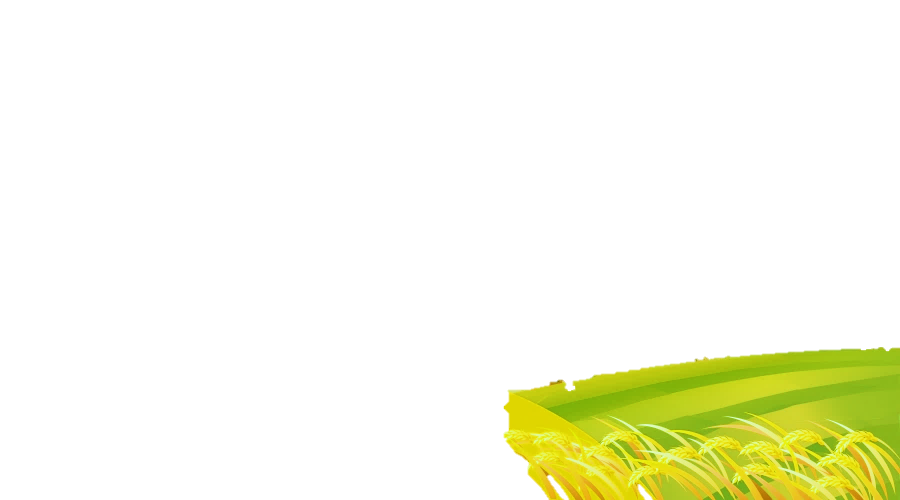 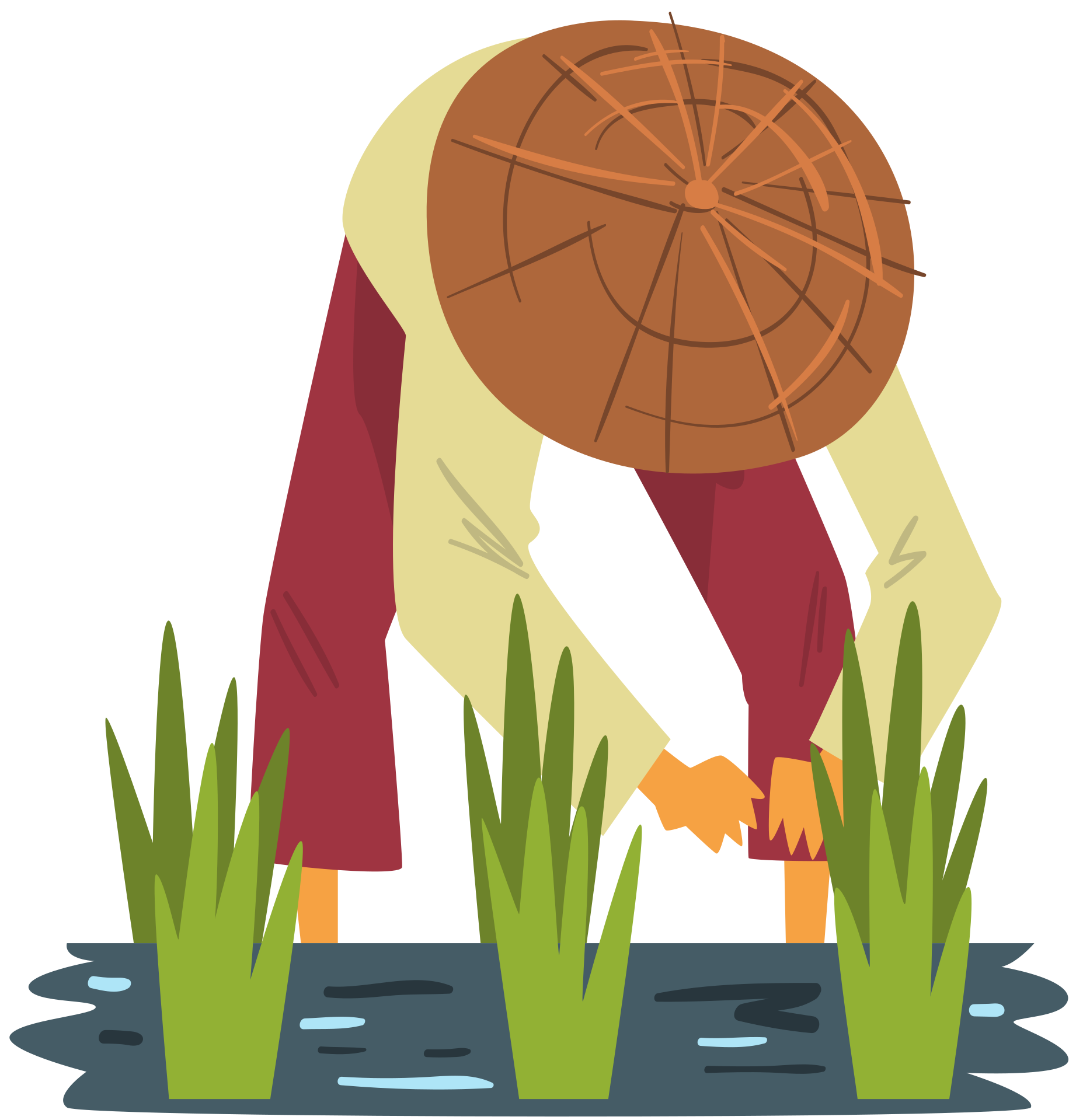 Tiếp tục ôn tập quy tắc viết hoa tên các cơ quan, đơn vị; làm đúng các bài tập thực hành để củng cố, khắc sâu quy tắc.
Dặn dò:
Yêu thương mẹ nhiều hơn.
Chuẩn bị bài sau: Trong lời mẹ hát.
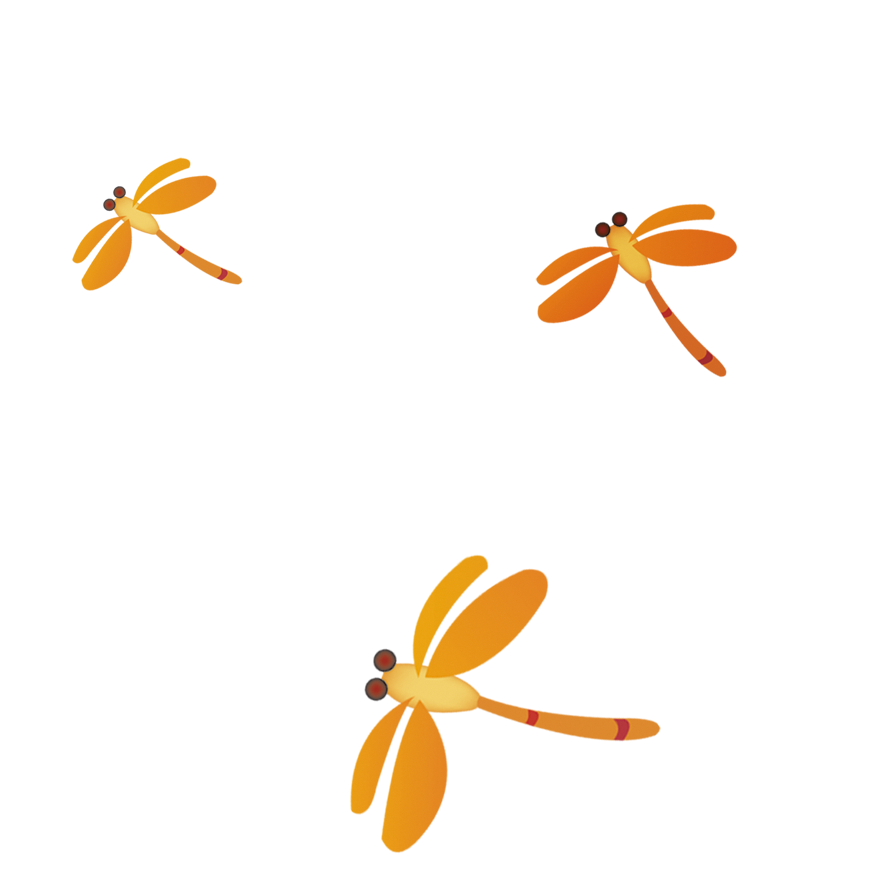 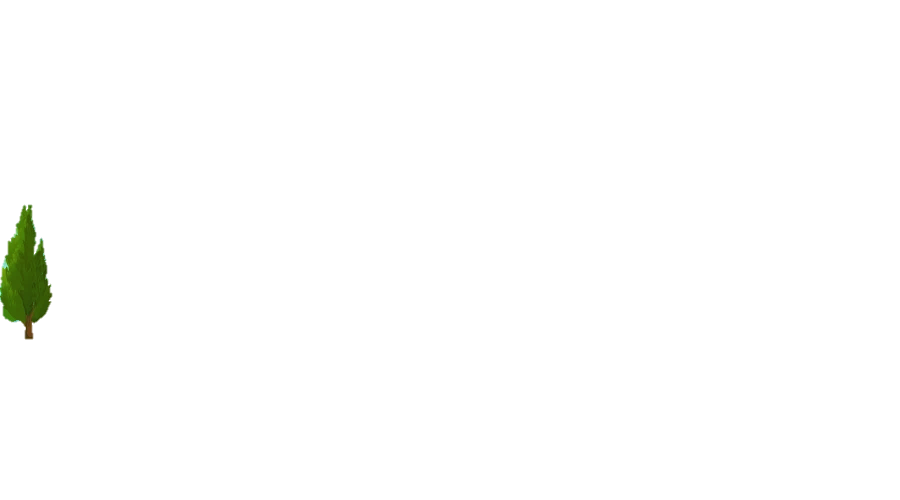 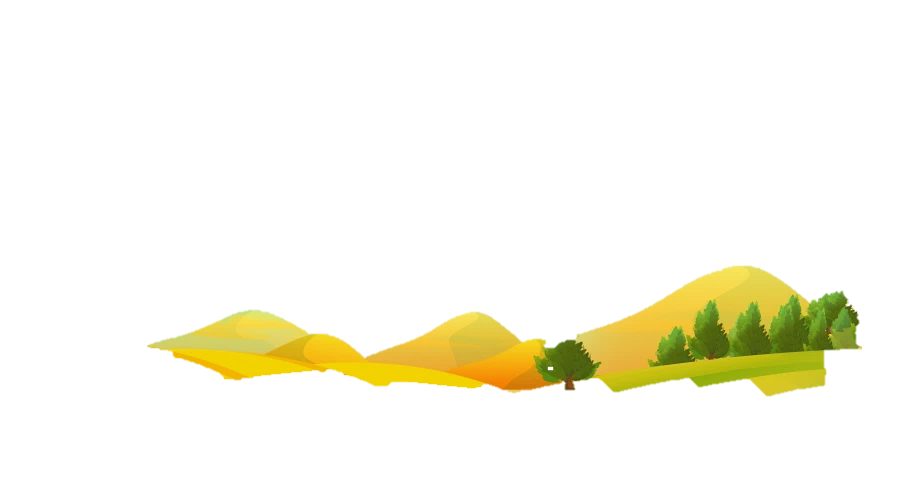 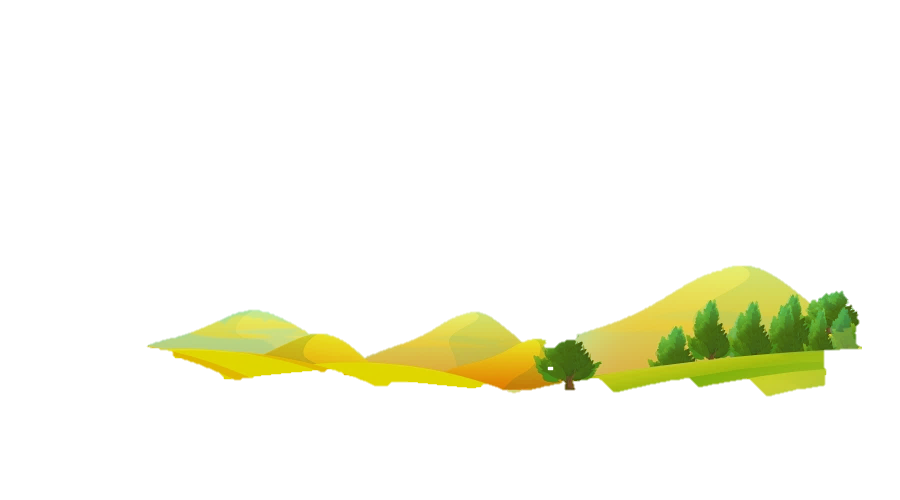 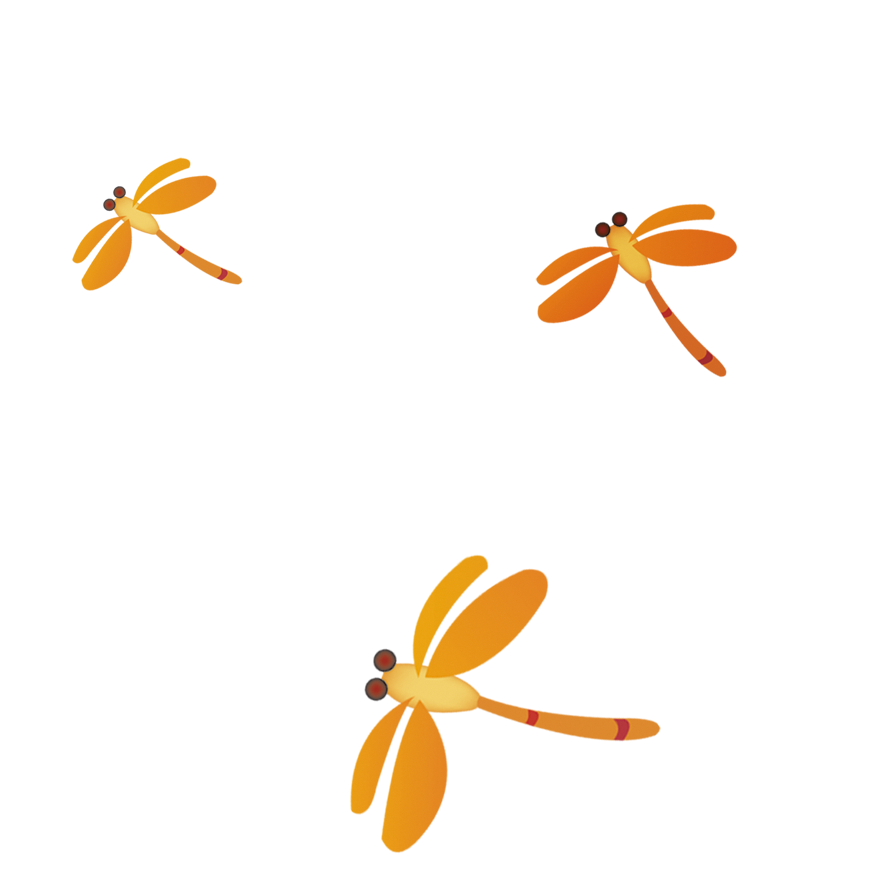 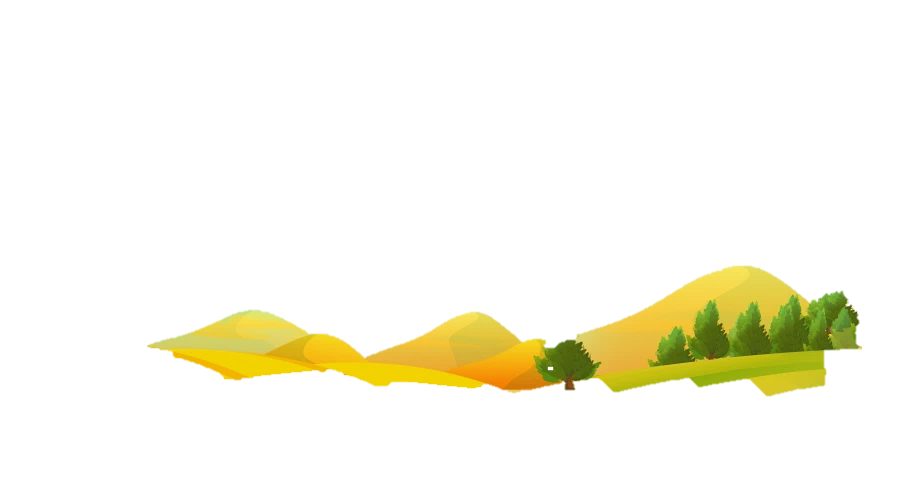 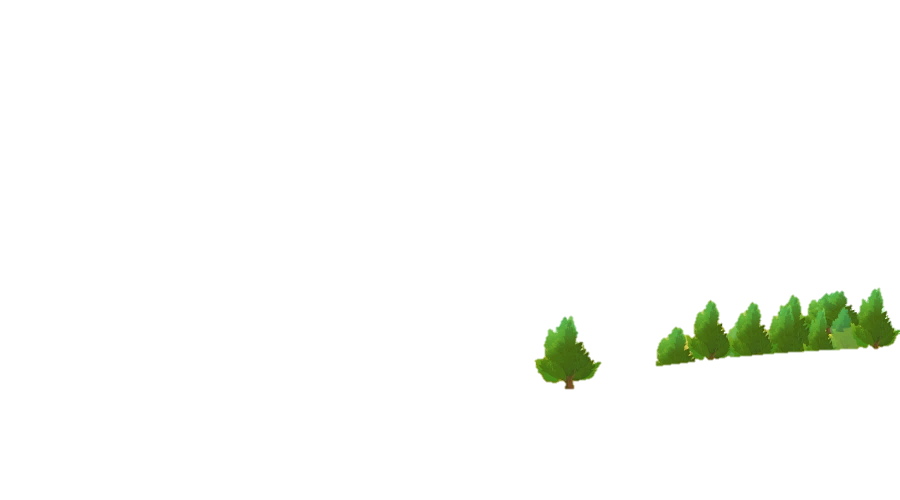 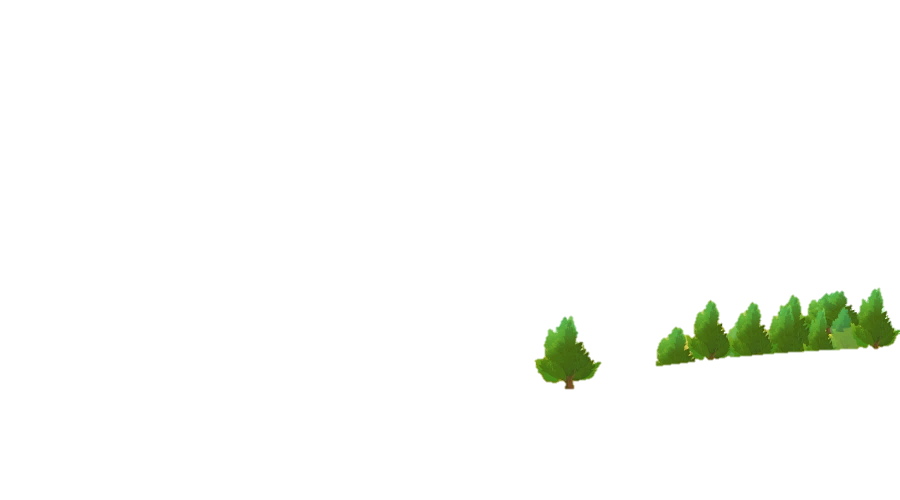 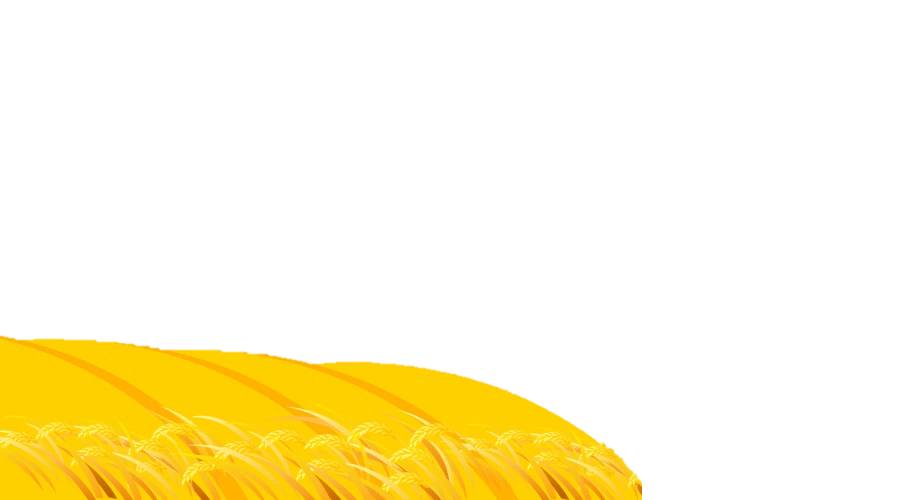 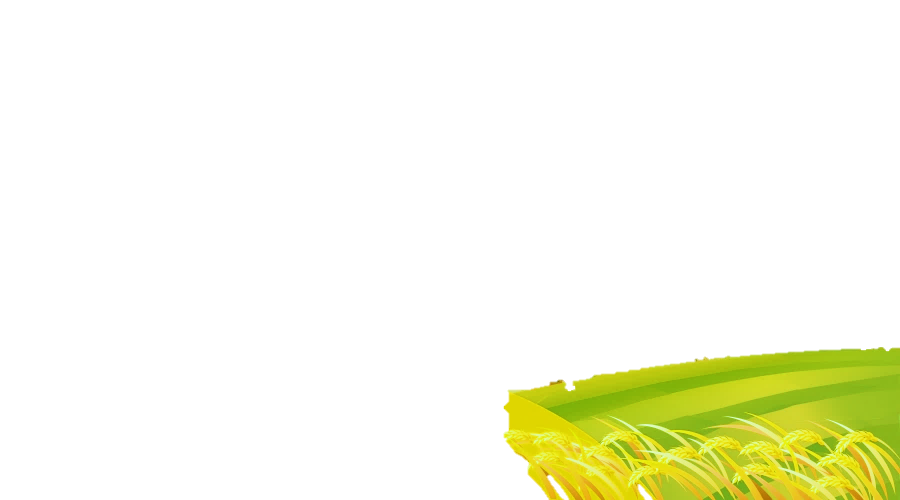 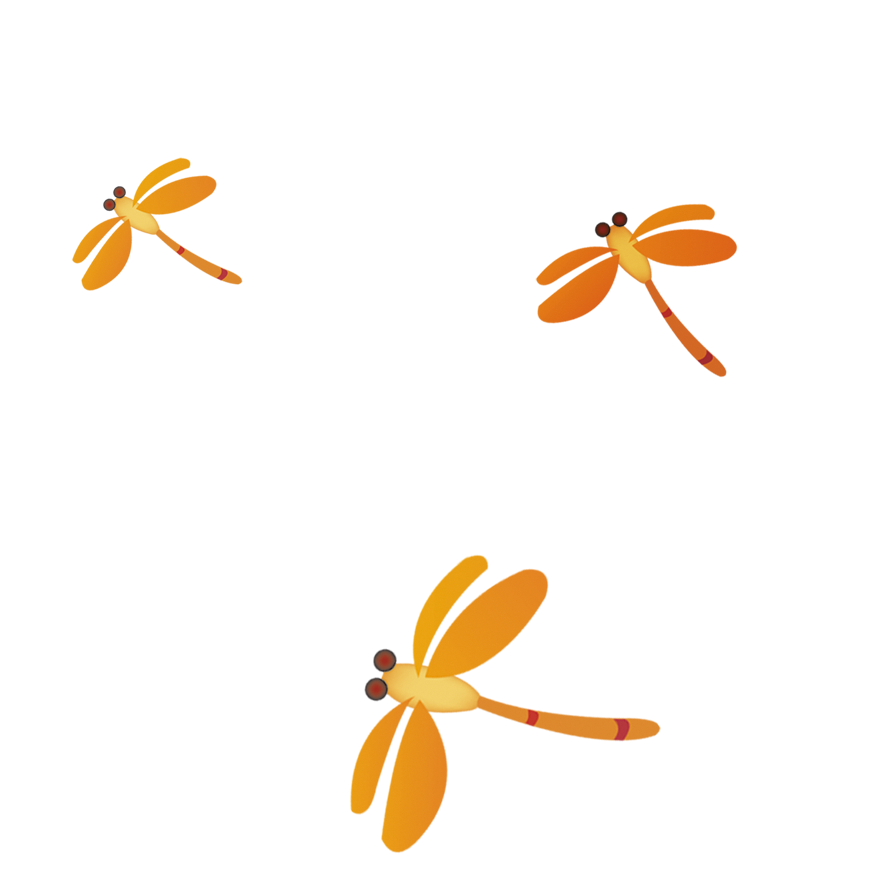 Tạm biệt các em!
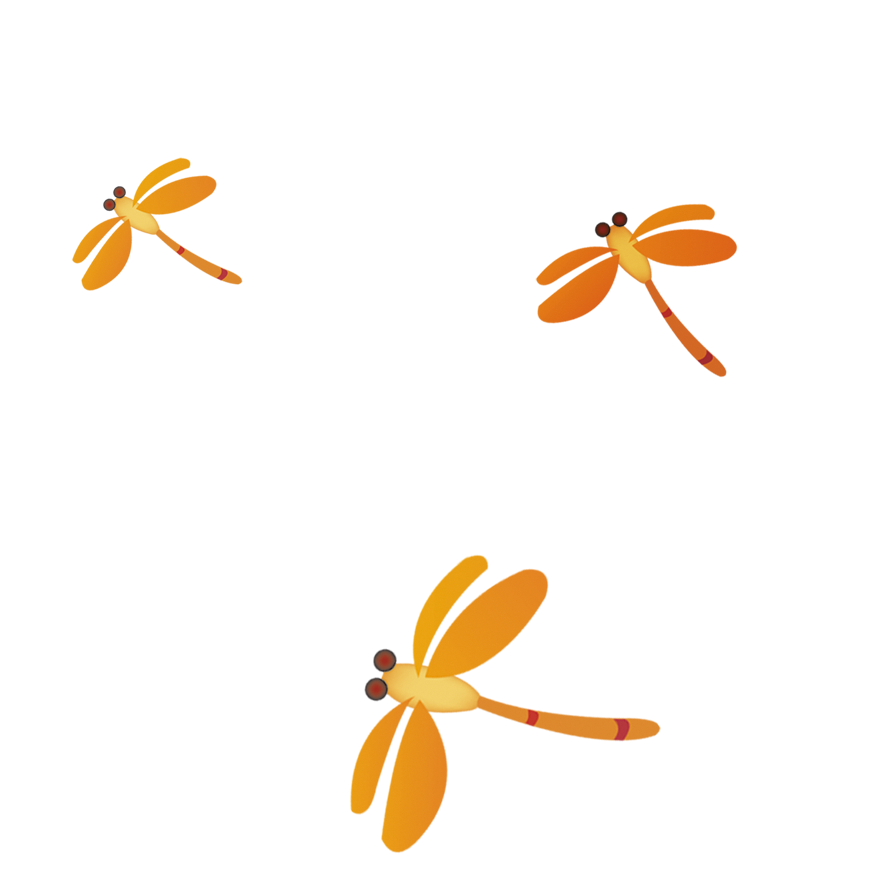 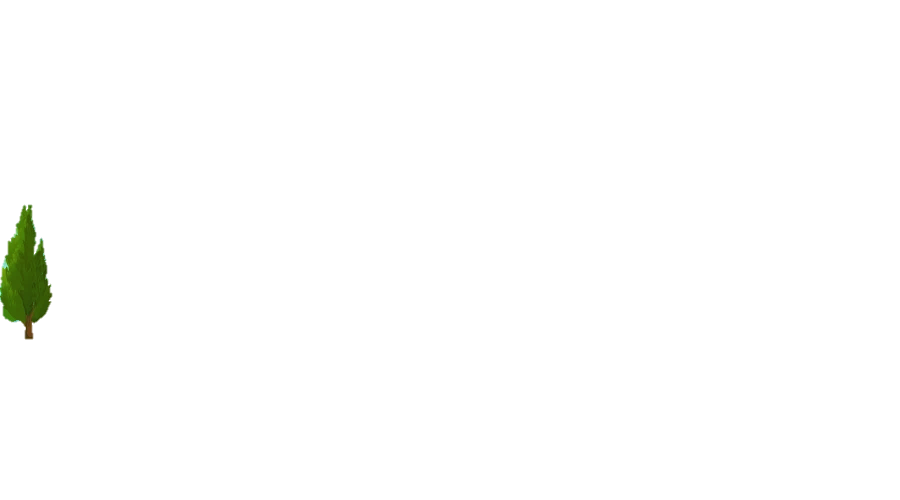 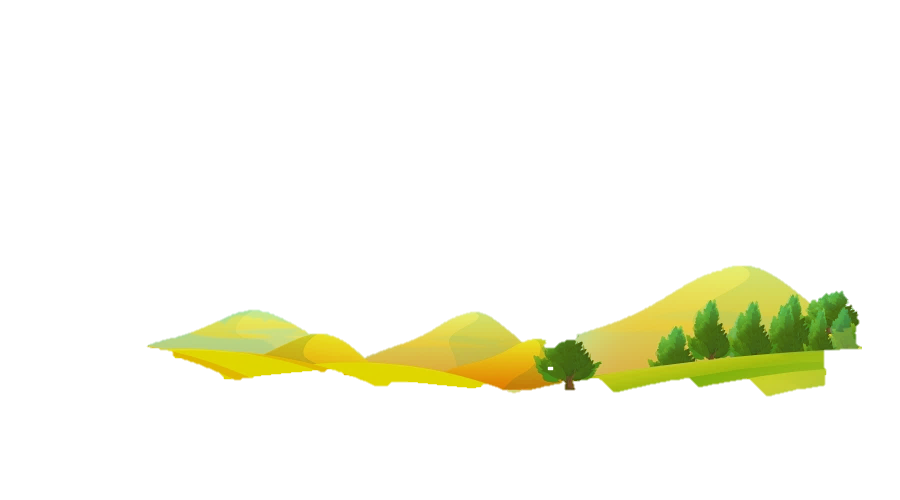 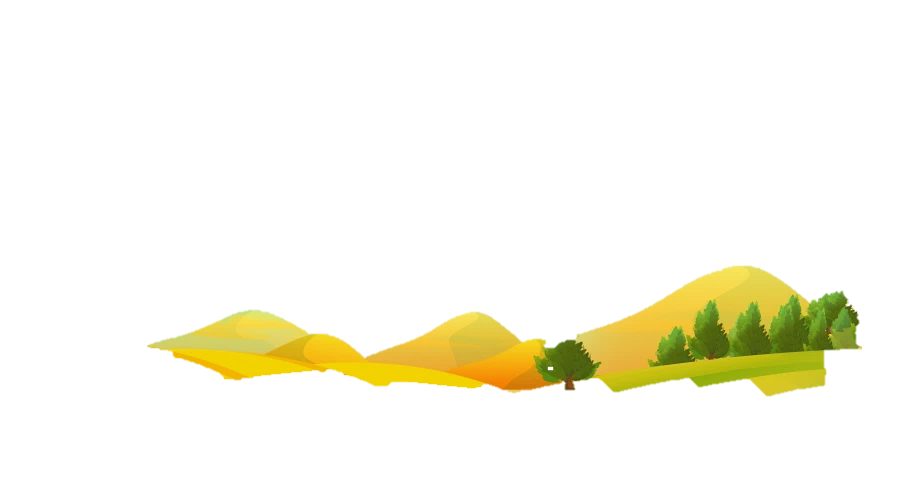 .
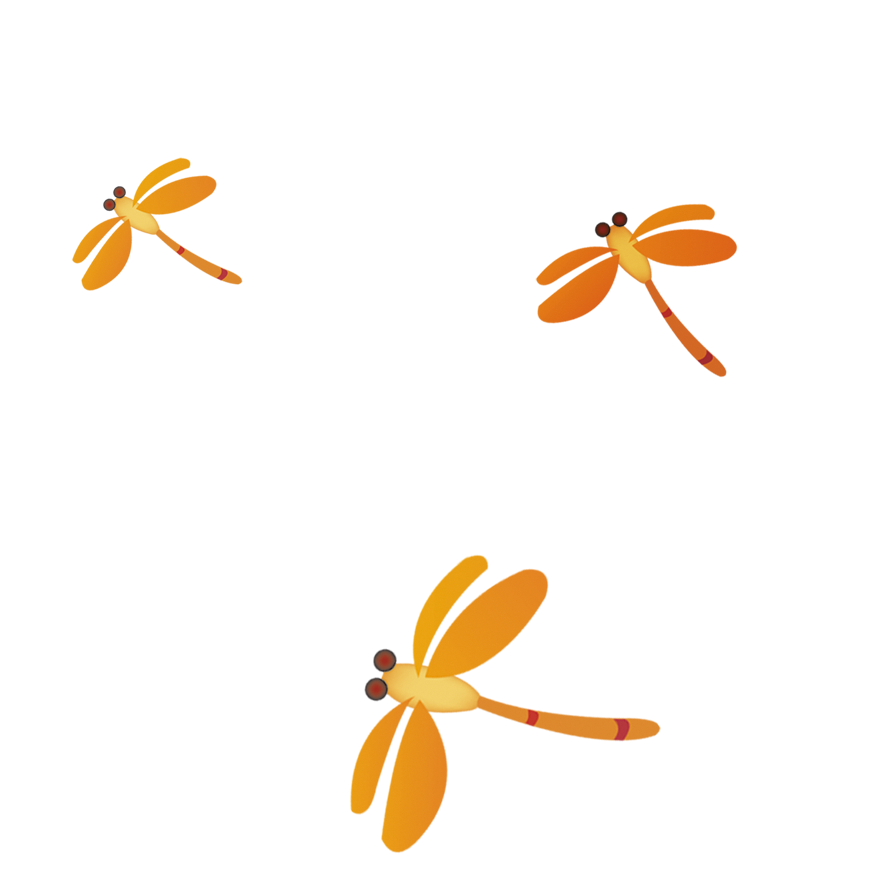 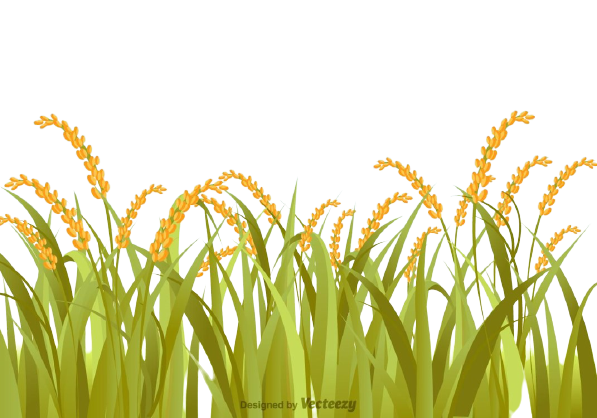 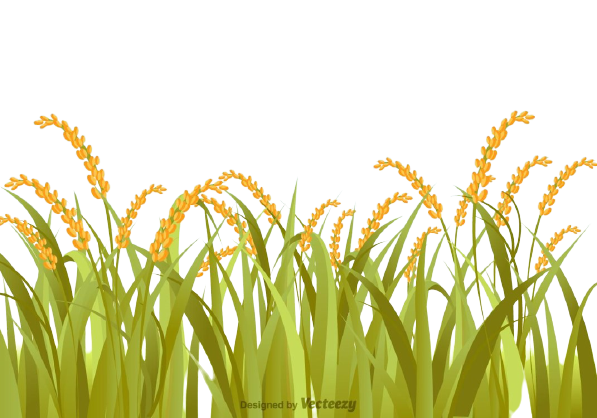 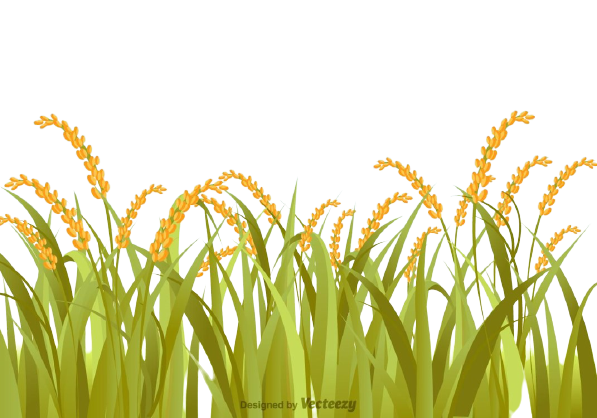 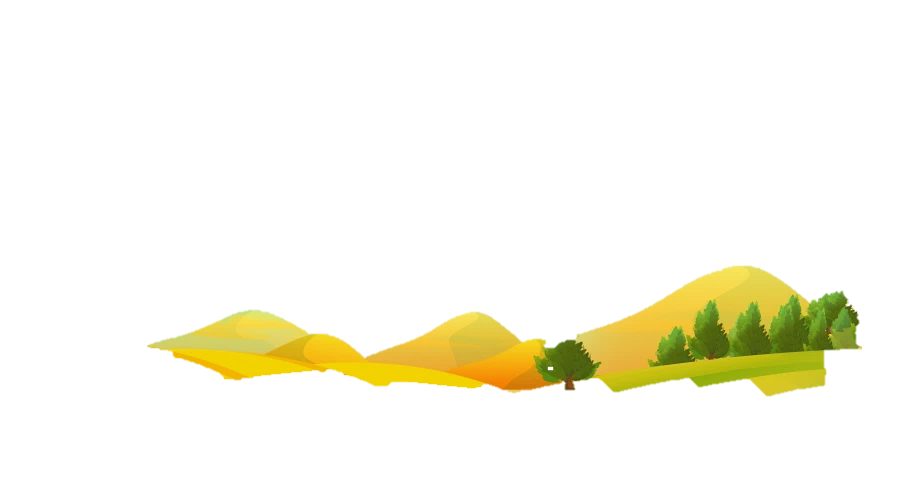 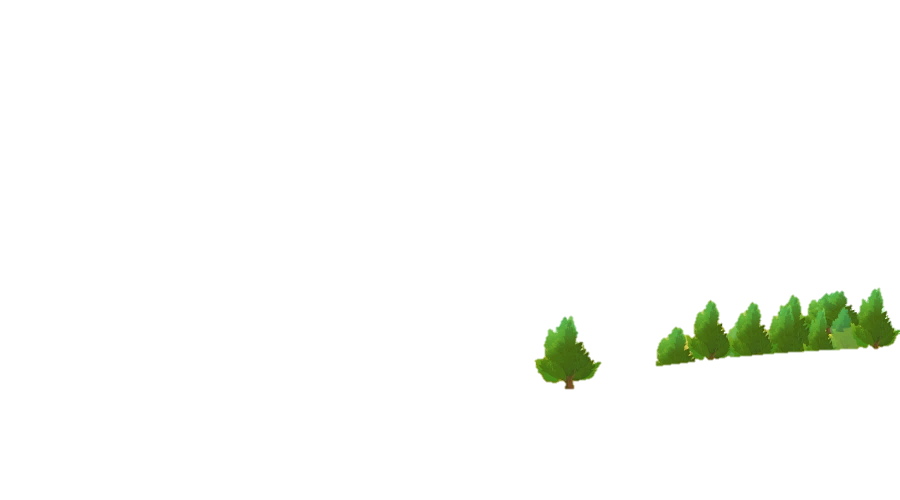 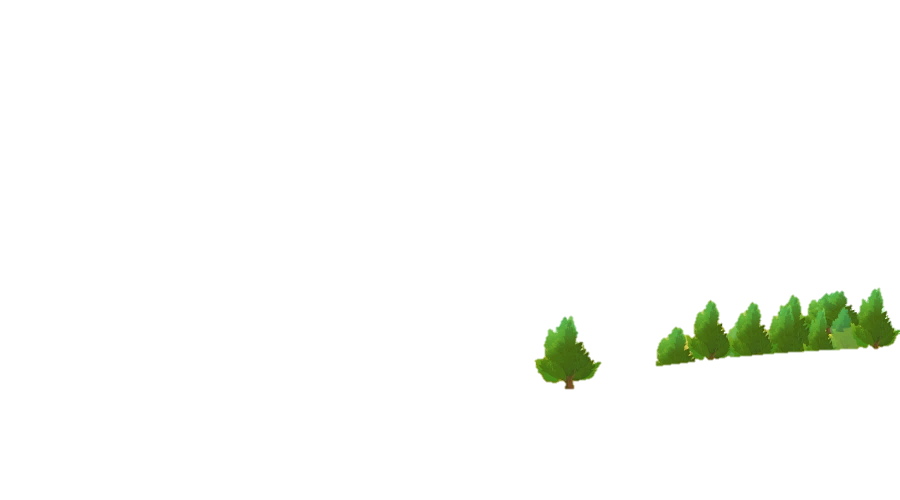 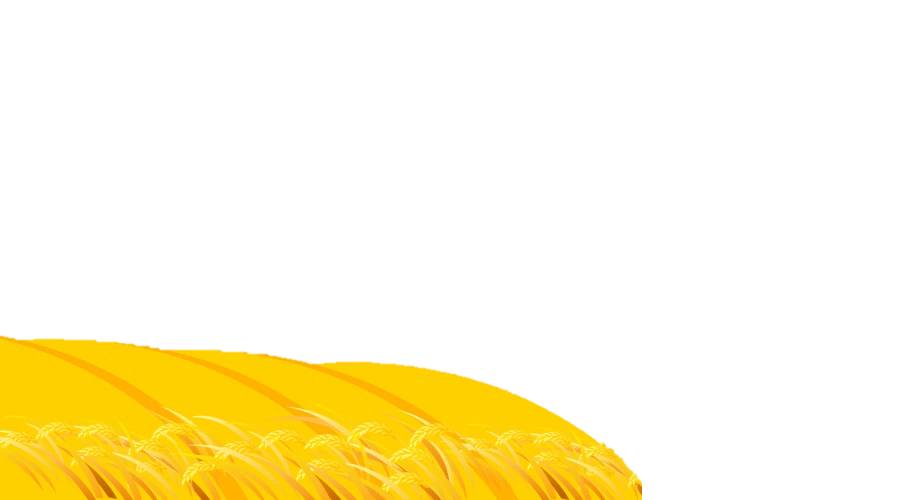 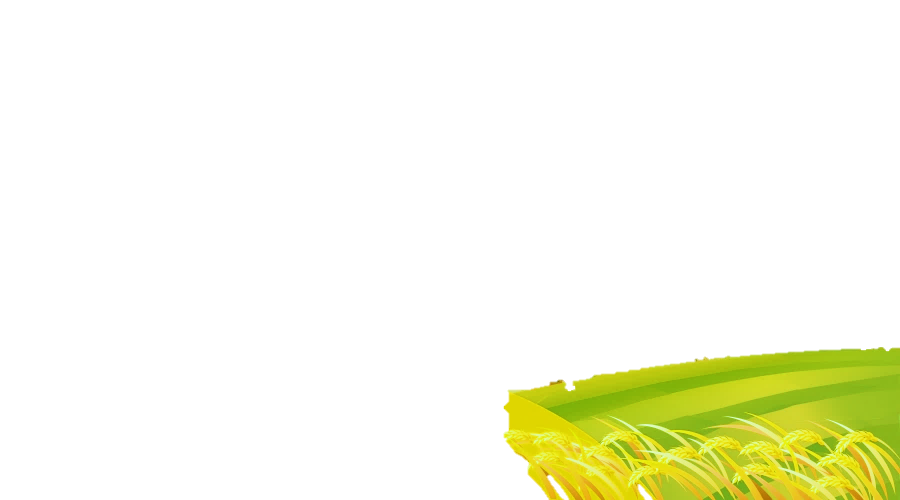